手征磁效应的输运理论研究
马国亮
（复旦大学）
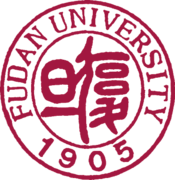 1
Outline
Introduction
Methods to simulate CME 
AMPT simulation on CME                                                                                                                                                
Summary
2
Chiral Magnetic Effect (CME)
Initial fluctuations of topological charge in QCD vacuum → P and CP odd metastable domains → Charge separation in the direction of magnetic field
3
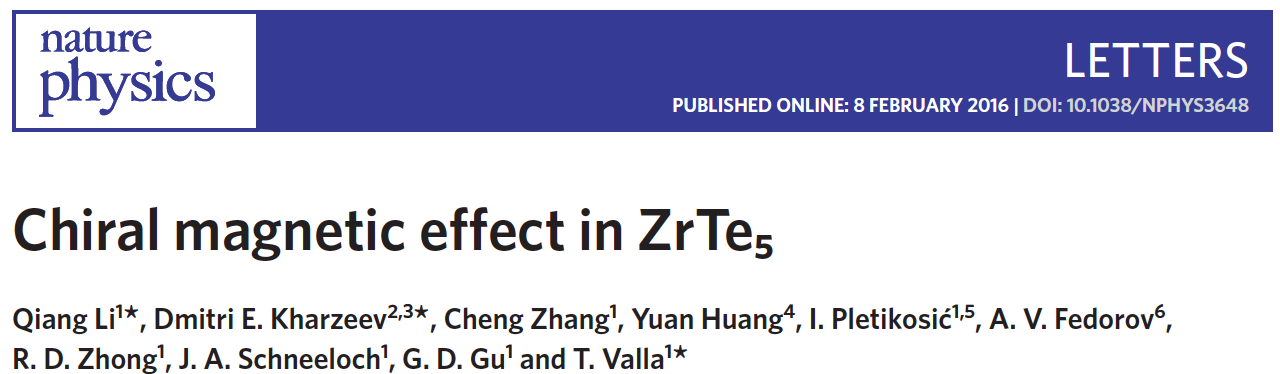 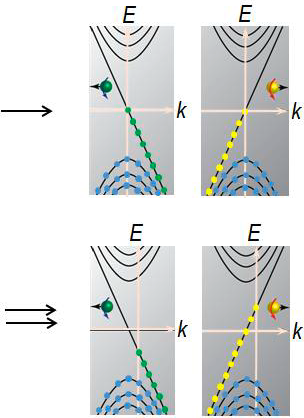 B≠0
E=0
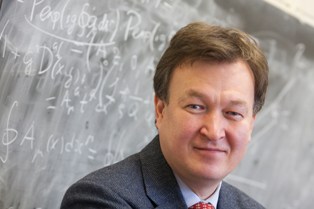 B||E
B≠0
E≠0
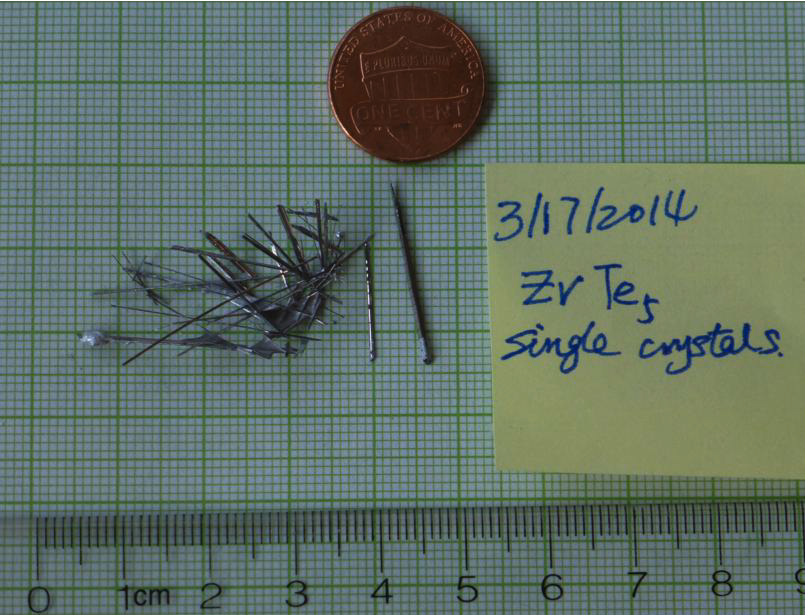 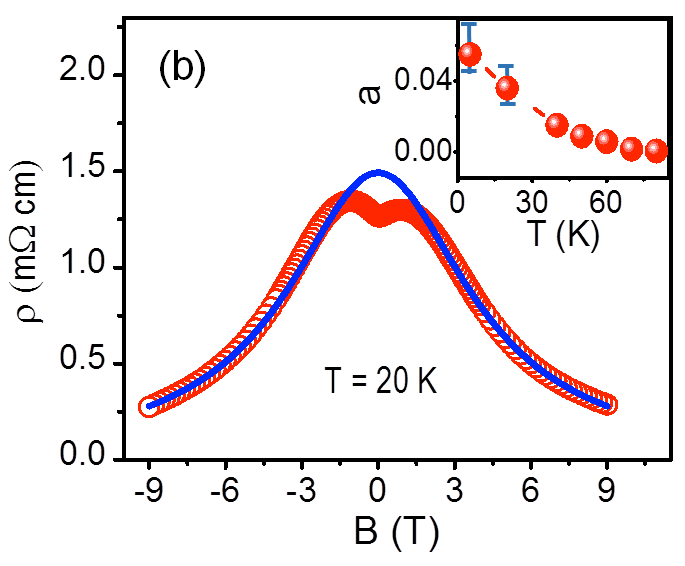 When the electric field and magnetic field are parallel, the conductivity of CME can meet the expected B^2 dependence.
CME found in condensed matter, 
a very important potential application prospect
Quasiparticles 
in 3D Dirac semimetals
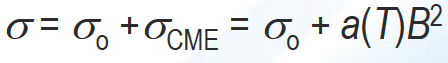 4
Heavy-ion collision experiment
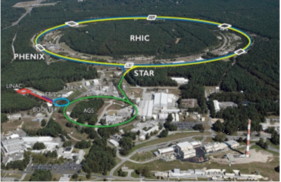 Relativistic Heavy Ion Collider (RHIC)
&& Large Hadron Collider (LHC)
Solenoidal Tracker at RHIC (STAR)
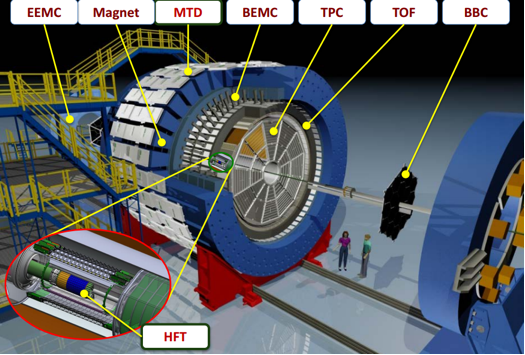 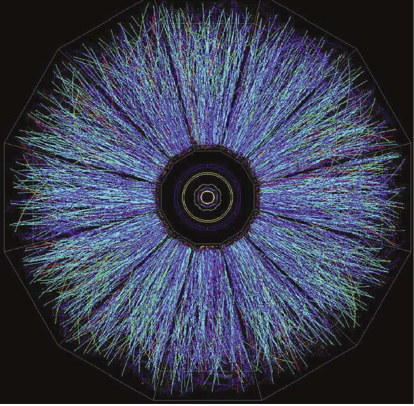 5
CME probe: charge azimuthal correlation 𝛾
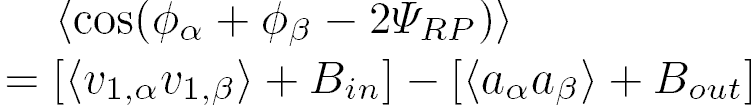 Non-flow/non-parity effects:
largely cancel out
P-even quantity:
still sensitive to charge separation
𝛾=
Directed flow: vanishes
if measured in a symmetric rapidity range
PRL 103, 251601 (2009)
RHIC data are consistent with the CME expectation that charges could be distributed asymmetrically w.r.t reaction plane, i.e. dipole charge separation.
6
CME in large vs small systems
7
Comparing Δ𝛾 in pPb vs PbPb at LHC
8
CME constraint in Δ𝛾 for Au+Au 200GeV from STAR
双平面组合提取法
不变质量背景扣除法
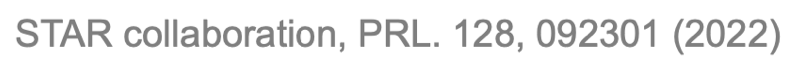 STAR collaboration, arXiv:2006.05035
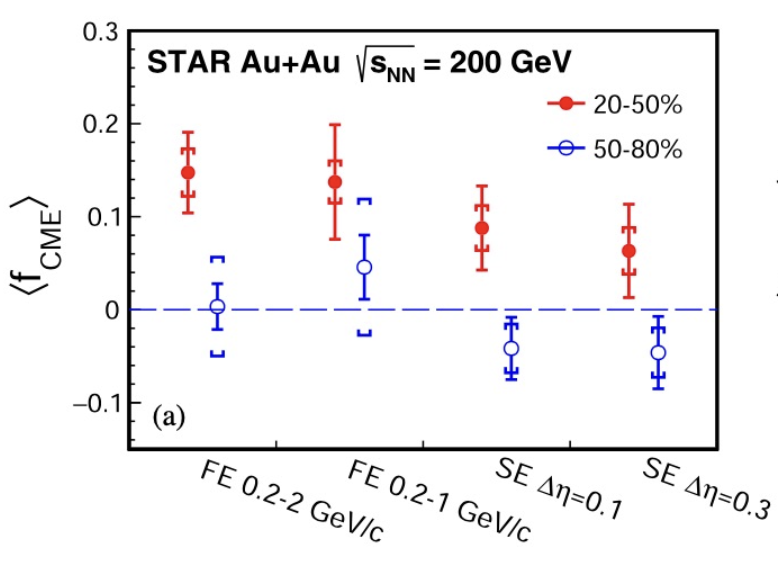 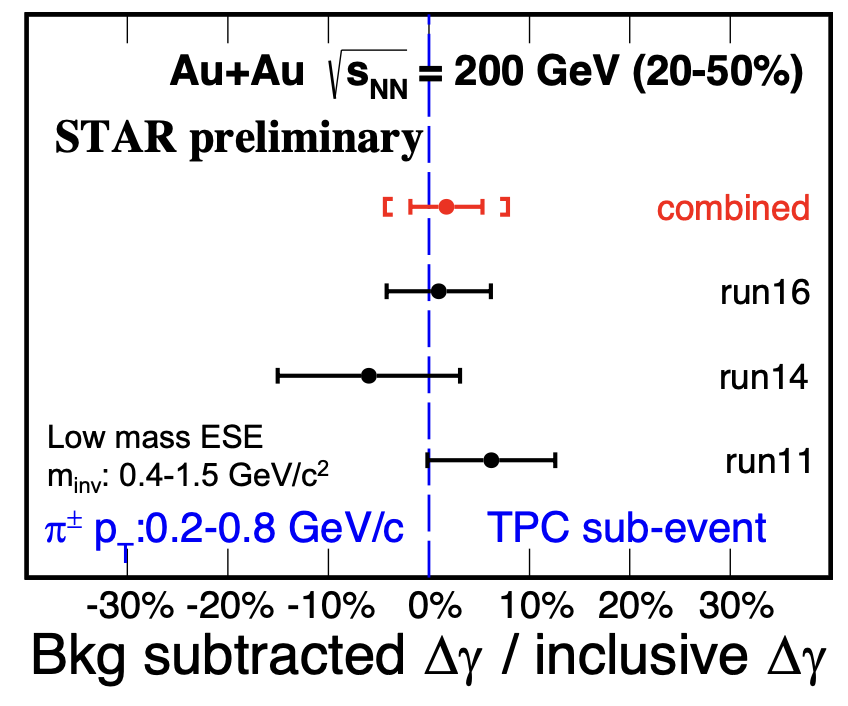 The possible CME signal ~5-10% of the early Δγ measurements, with 1-2σ significance.
non-flow may still be present.
9
Isobar collision experiment
Wei-Tian Deng, Xu-Guang Huang, Guo-Liang Ma, Gang Wang, 
Phys. Rev. C 94 (R), 041901 (2016)
400 million simulation events at 2/3 background scale, relative difference between two isobar collisions reaches 5%, and the significance is 5σ.
Blind analysis:
In 2018, STAR collected isobar data (1.8B Ru+Ru && 2.0B Zr+Zr), looking for the CME expectation.
Five teams conducted blind analysis.
CME expectation:
10
CME expectation:
First isobar results from STAR experiment
Five analysis teams show a good agreement: "The ratios are generally less than 1, and no obvious CME signal is found"
Need to better understand the baseline? set a new baseline?
11
Understand background difference in isobar collisions
STAR, Phys.Rev.C 105 (2022) 1, 014901
Difference in multiplicity distribution, <Nch> and v2 between two isobar systems.
Related to the nuclear deformation/structure?
Other cases?
12
Nuclear structure in relativistic heavy-ion collisions
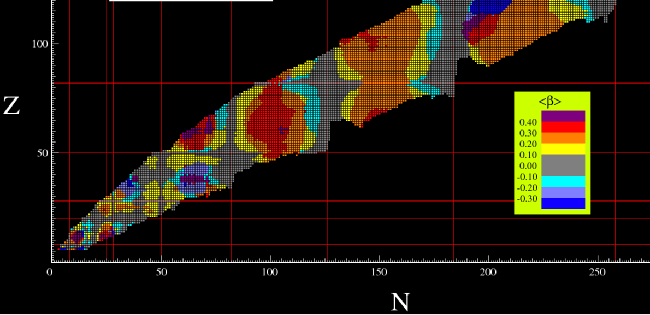 1.1
β2-landscape
1.0
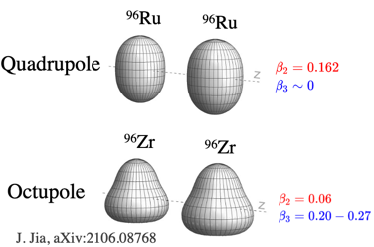 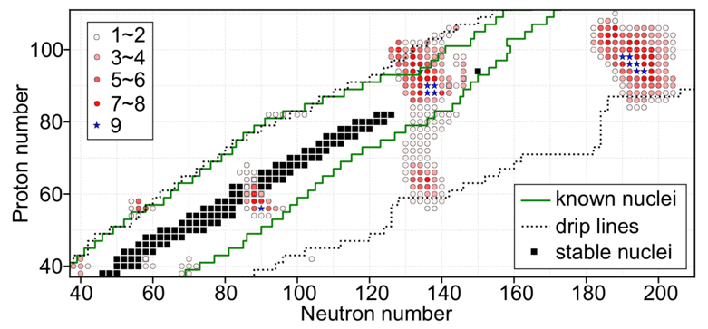 β3-landscape
0.9
STAR, Phys.Rev.C 105 (2022) 1, 014901
H. Li et al., Phys.Rev.C 98 (2018) 5, 054907
H. J. Xu, Phys.Lett.B 819 (2021) 136453
J. Jia, arXiv:2109.00604
J. Jia, Phys.Rev.C  105, 014905 (2022) 
C. Zhang and J. Jia, Phys.Rev.Lett. 128 (2022), 022301
G. Giacalone et al., Phys.Rev.Lett. 127 (2021), 242301
J. Jia and C. Zhang, arXiv:2111.15559
The ratios between isobar systems is sensitive to nuclear deformation/structure!
Open a window to see nuclear structure
13
Can CME survive from final state interactions?
dipole
final state 
interaction 
effects
STAR, PRL 103, 251601 (2009)
DE Kharzeev
To know if CME can survive from FSI, it’s important to simulate the evolution of CME in heavy-ion collisions.
How to simulate the evolution of CME?
14
Hydrodynamics and transport model
N
流体力学演化方程：
玻尔兹曼输运方程：
15
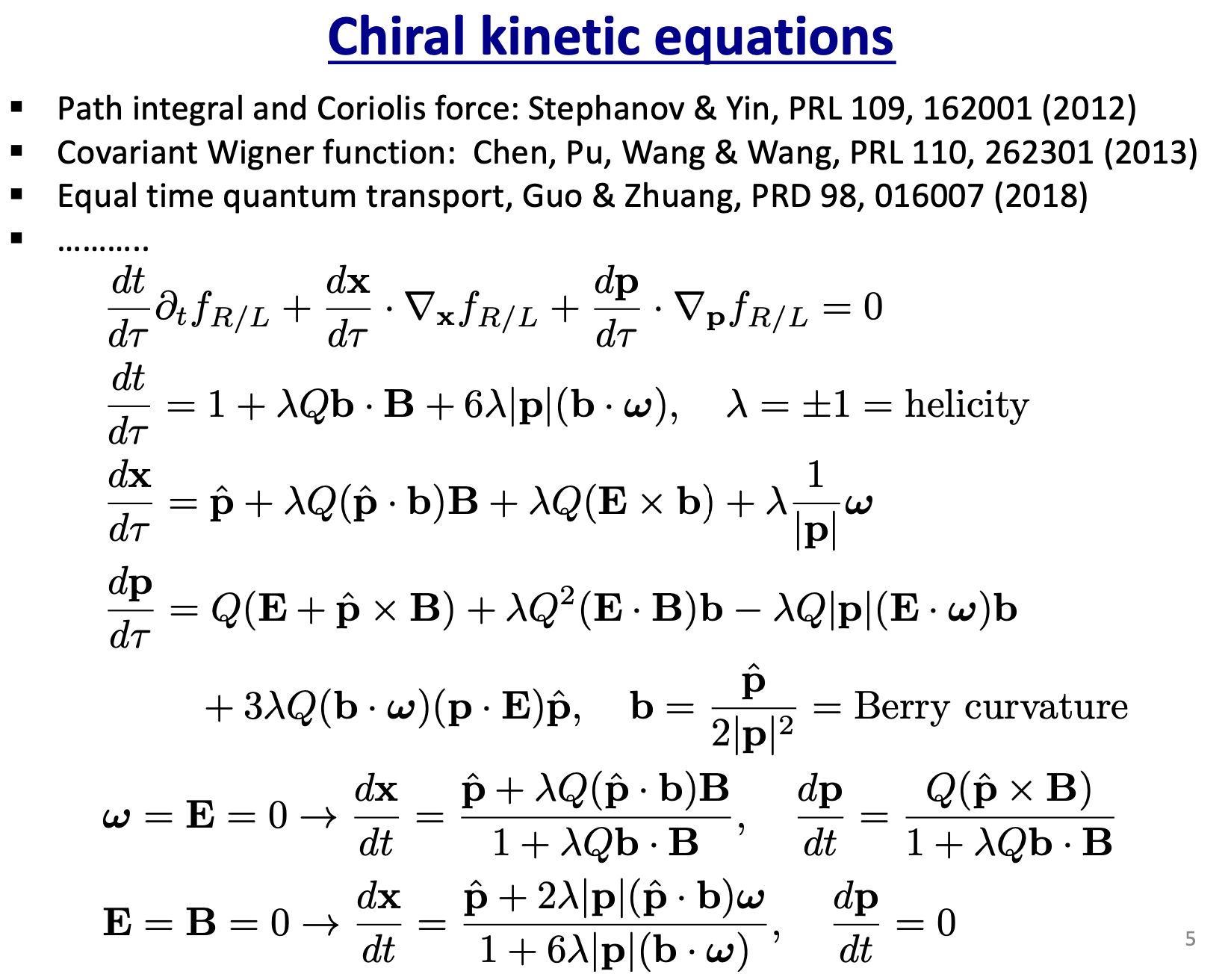 Relativistic QKT, Gao & Liang, PRD 100, 056021 (2019)
QCD物理研讨会暨基金委重大项目2022年度学术交流会，7月29-31日，青岛
马国亮 (复旦大学)
16
EBE-AVFD: event-by-event anomalous- viscous fluid dynamics
施苏哲, Hui Zhang, 侯德富, and 廖劲峰, PRL 125, 242301 (2020)
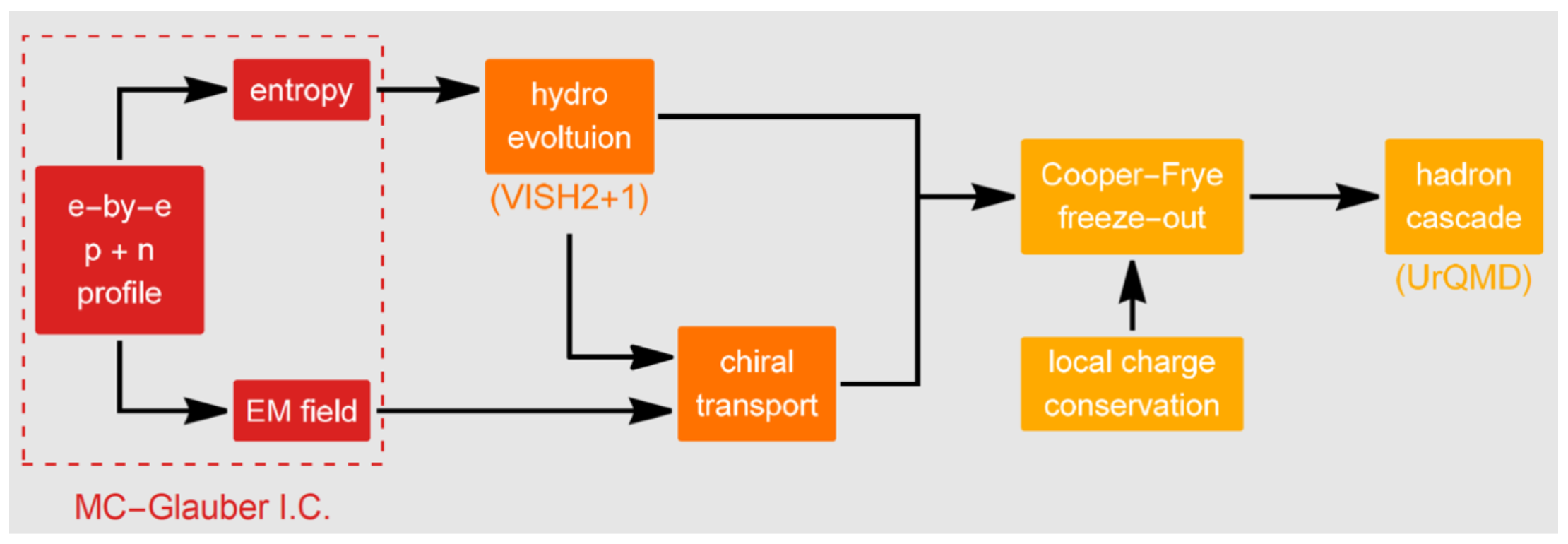 Predict CME signal and universal ratios:
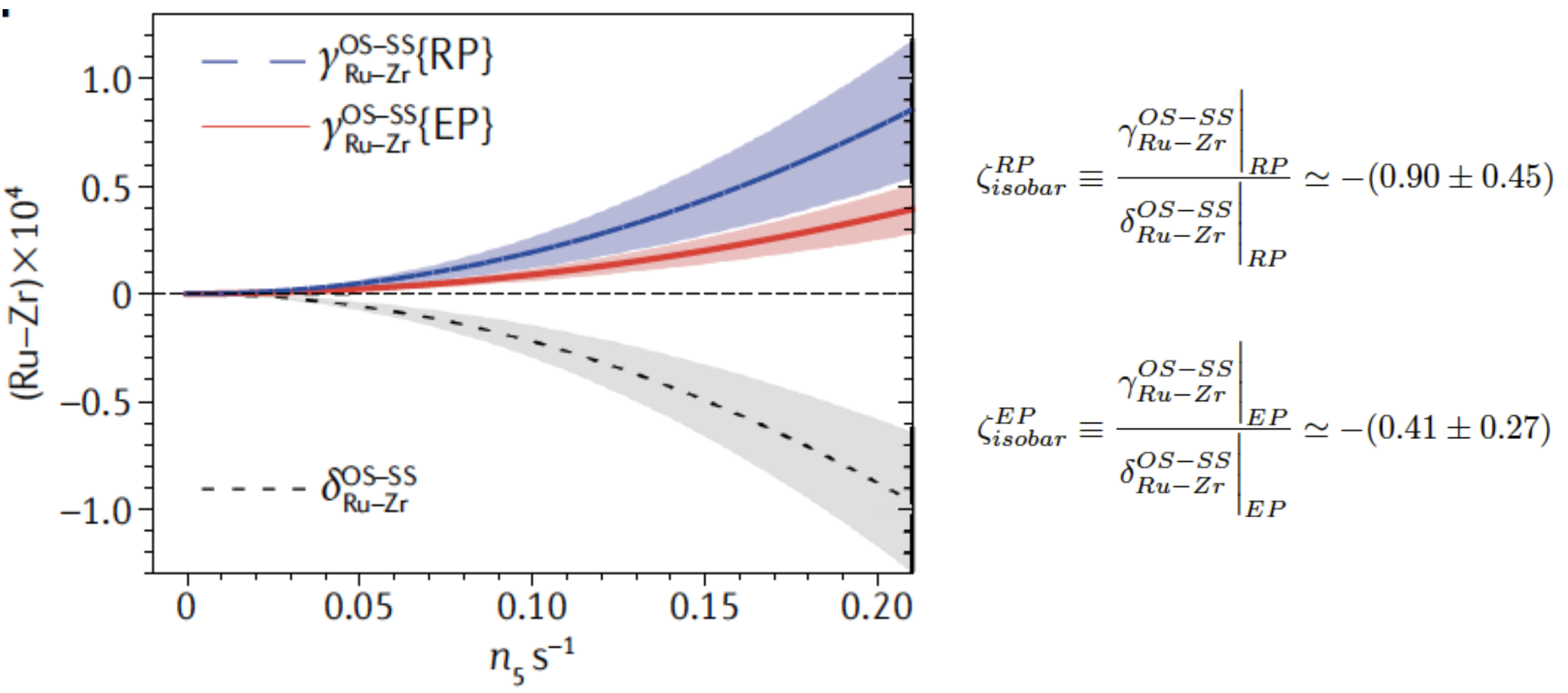 QCD物理研讨会暨基金委重大项目2022年度学术交流会，7月29-31日，青岛
马国亮 (复旦大学)
17
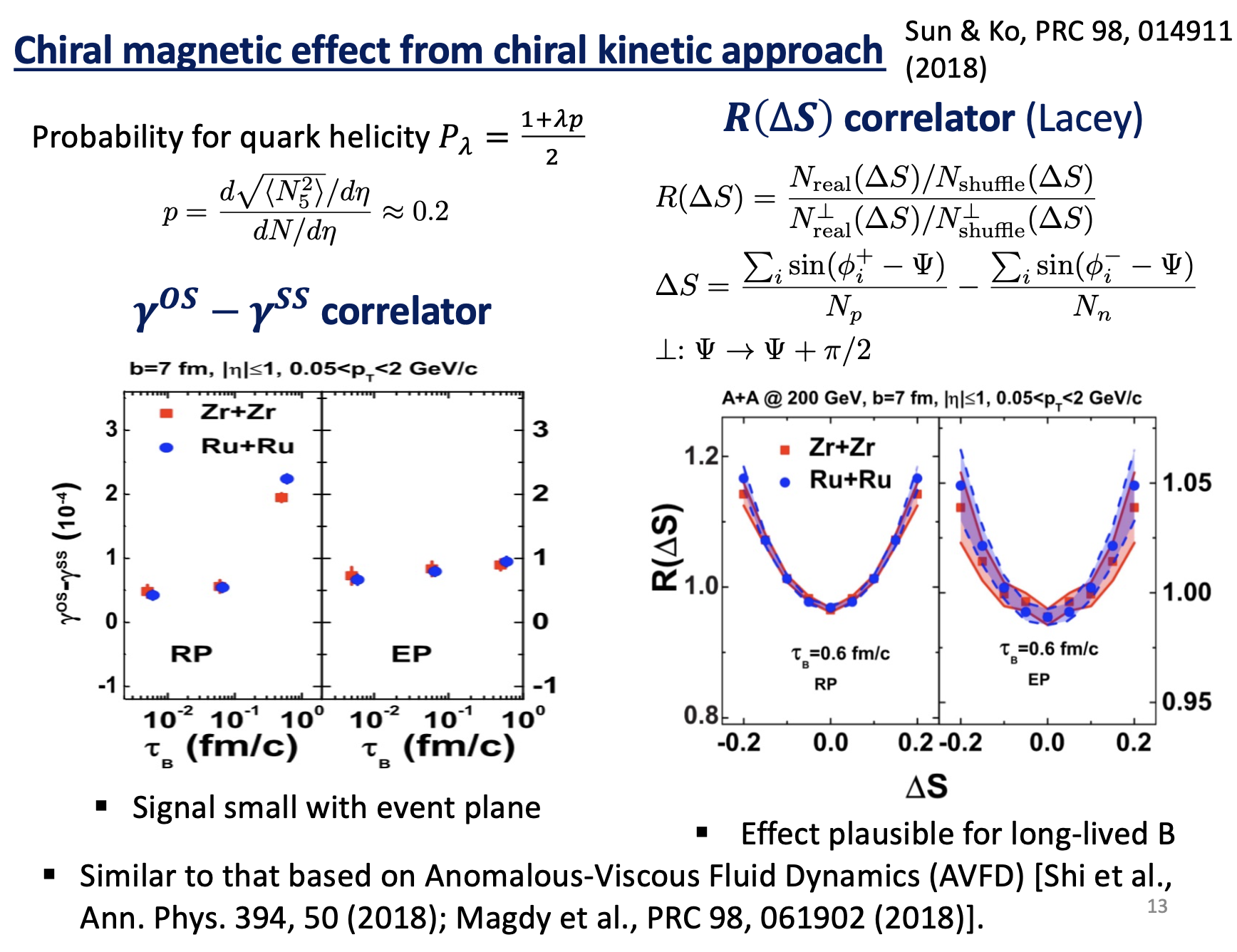 孙艺锋&&柯治明
QCD物理研讨会暨基金委重大项目2022年度学术交流会，7月29-31日，青岛
马国亮 (复旦大学)
18
AMPT model with CME-type charge separation
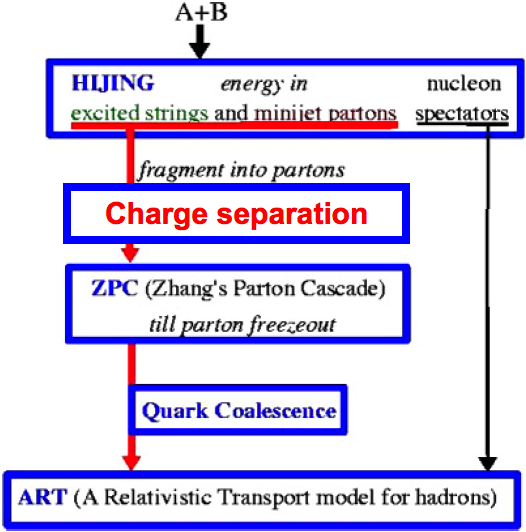 (1) Introduction
G.-L. Ma, B. Zhang, PLB 700 (2011) 39
dipole charge separation
dipole
u
u
u
u
f%=(N+upward-N+downward)/(N+upward+N+downward)
To include initial dipole charge separation (CME) into AMPT model,
We switch py of f% of the downward moving u quarks with those of the upward moving u-bar quarks, and likewise for d-bar and d quarks. 
We focus on FSI effects on the charge separation, including parton cascade, hadronization, resonance decays after B and E vanish quickly.
⇀
⇀
19
AMPT results on the CME obs. γ=<cos(φα+φβ)>
G.-L. Ma, B. Zhang, PLB 700 (2011) 39
Original AMPT (f=0%,◇) underestimates exp. data. ~2/3.
Non-linear sensitivity of the CME observable 𝛾
AMPT+CME (f=10%,☐) can describe same-charge data.
20
Stage evolution of CME signal in AMPT
Final state effects on charge separation
I
II
III
IV
pion after hadronization
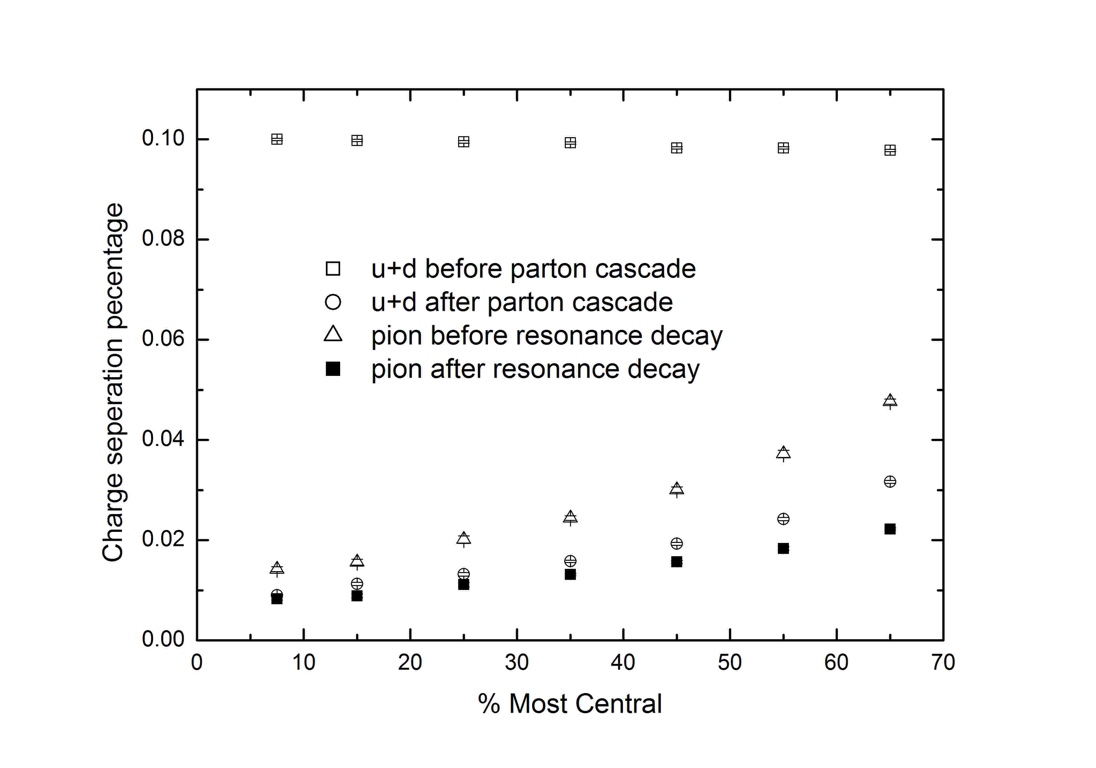 I
IV
III
II
II
III
IV
I
Parton cascade reduces charge separation significantly; Coalescence enhances some charge separation; Resonance decays reduce charge separation.
FSI effect: 10% in the beginning →1-2% percentage at the end.
21
Parton cascade effect on the CME signal
Au+Au 200 GeV (b=8fm), AMPT+CME(10%)
0 mb
3 mb
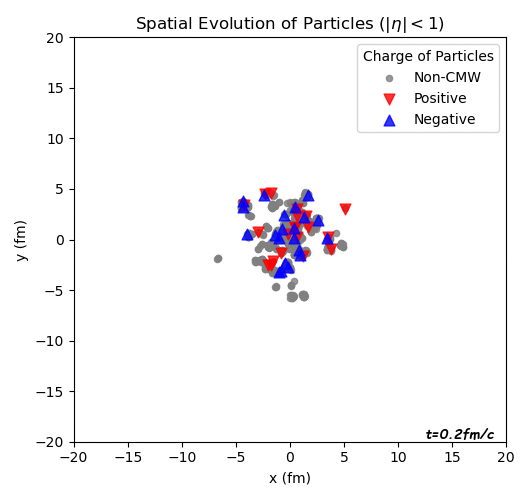 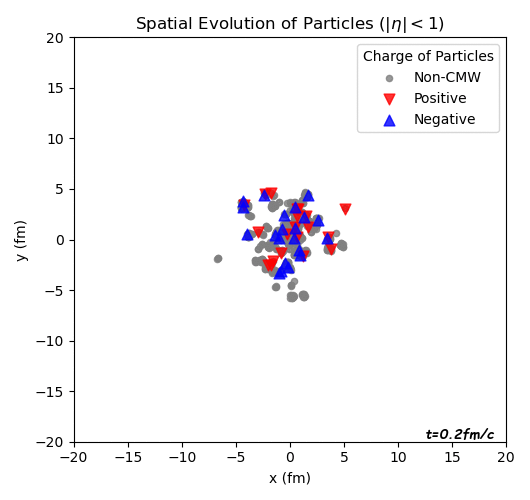 Non-CME
Non-CME
Negative (CME)
Negative (CME)
(CME)
Positive (CME)
Positive (CME)
J
22
Isobar collisions : a promising way to see CME
钌+钌
锆+锆
23
Simulating CME in isobar collisions using AMPT
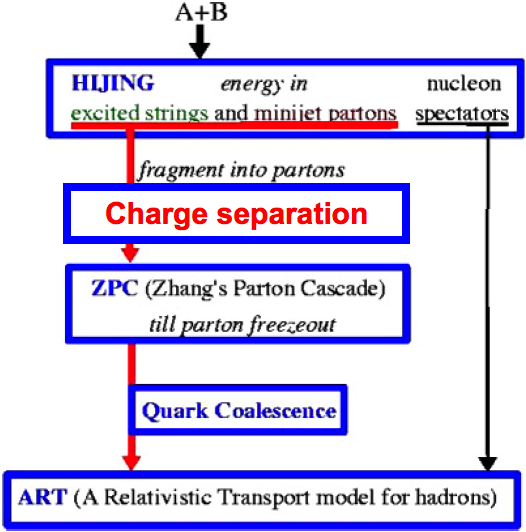 (1) Introduction
Initialization of isobar
dipole charge separation
CME
f=(N+upward-N+downward)/(N+upward+N+downward)
24
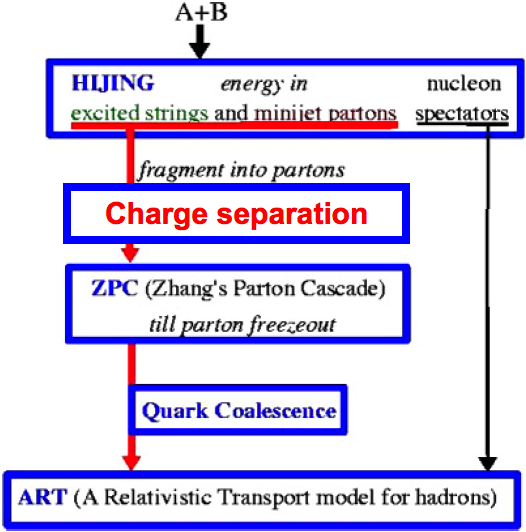 Geometry initialization of isobar nuclei
dipole charge separation
Woods-Saxon form of spatial distribution of nucleons:
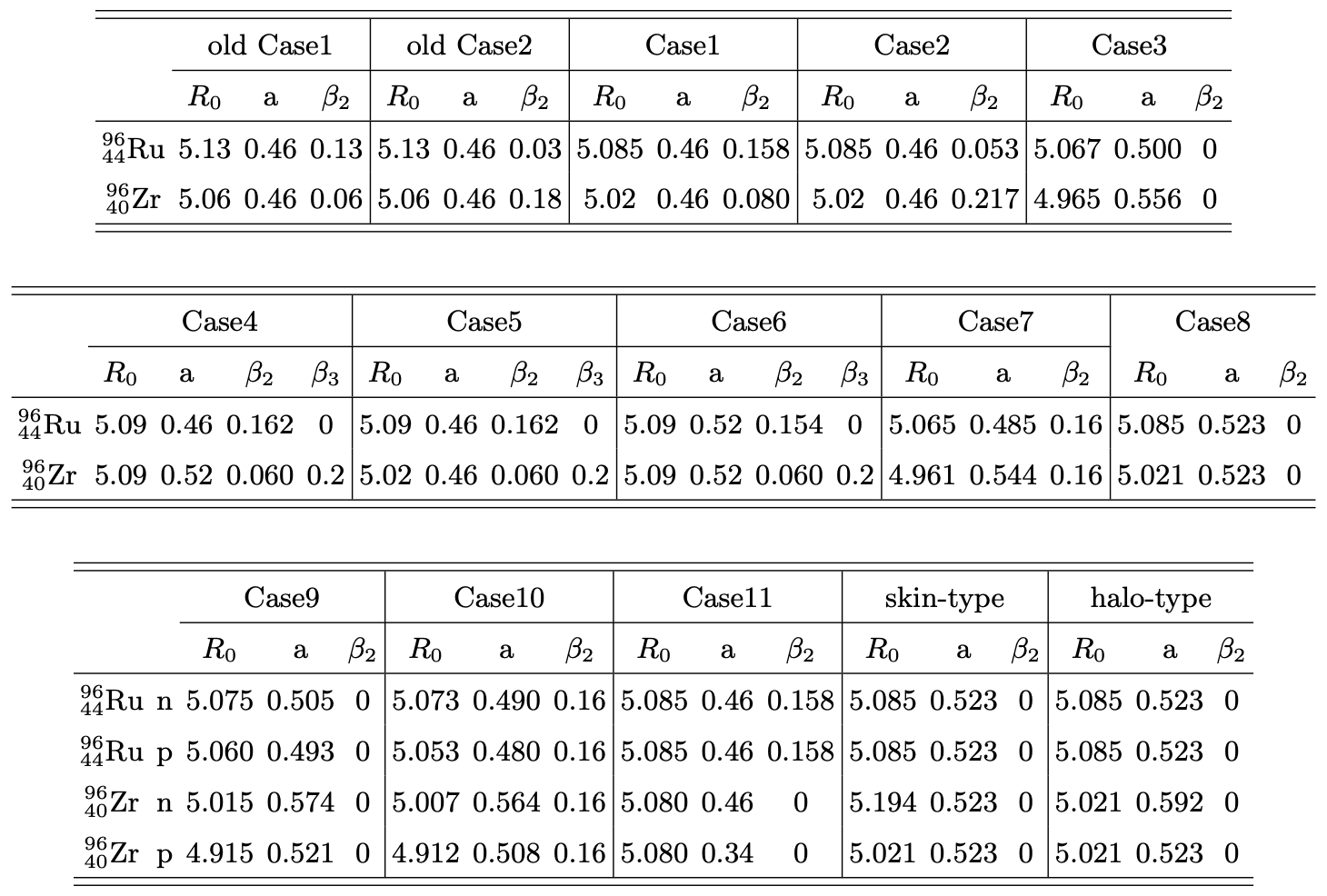 Which one is good among 15 cases?
Our criterion is the ratios in final state: 
Mult. dist. ratio 
 <Nch> ratio vs centrality 
 v2 ratio vs centrality
1 M events for each case are used to test if it can pass the criterion test.
25
Good geometry configurations of isobar nuclei
Woods-Saxon form of spatial distribution of nucleons:
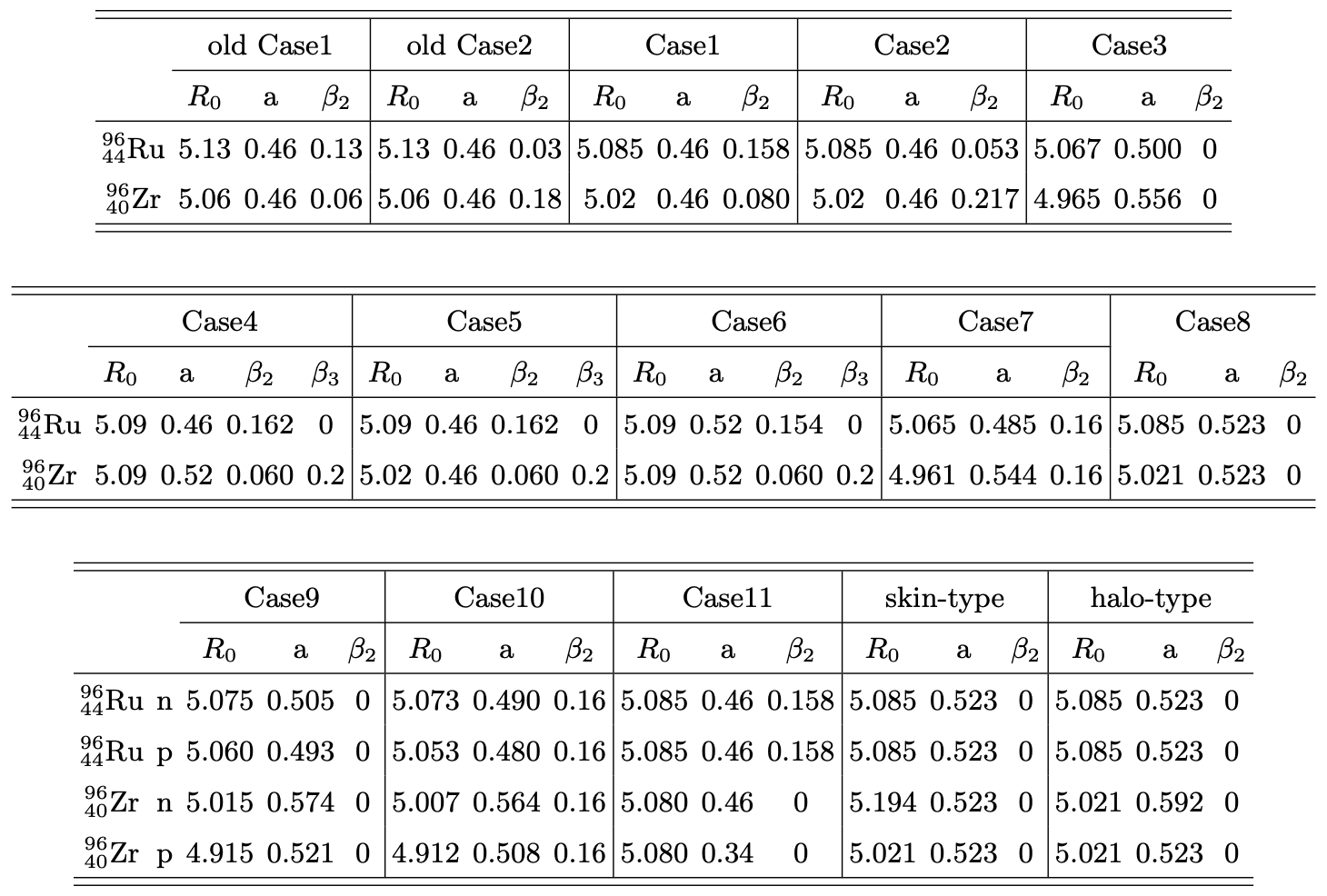 26
Halo-type
Ru
Ru
Zr
Zr
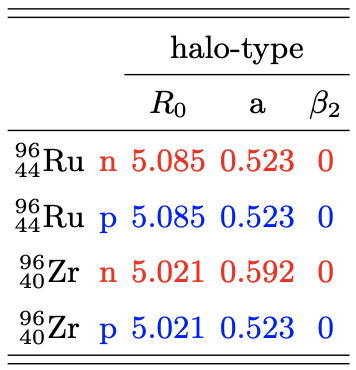 Solid: Ru+Ru, Dash: Zr+Zr
Red: neutron, Blue: proton
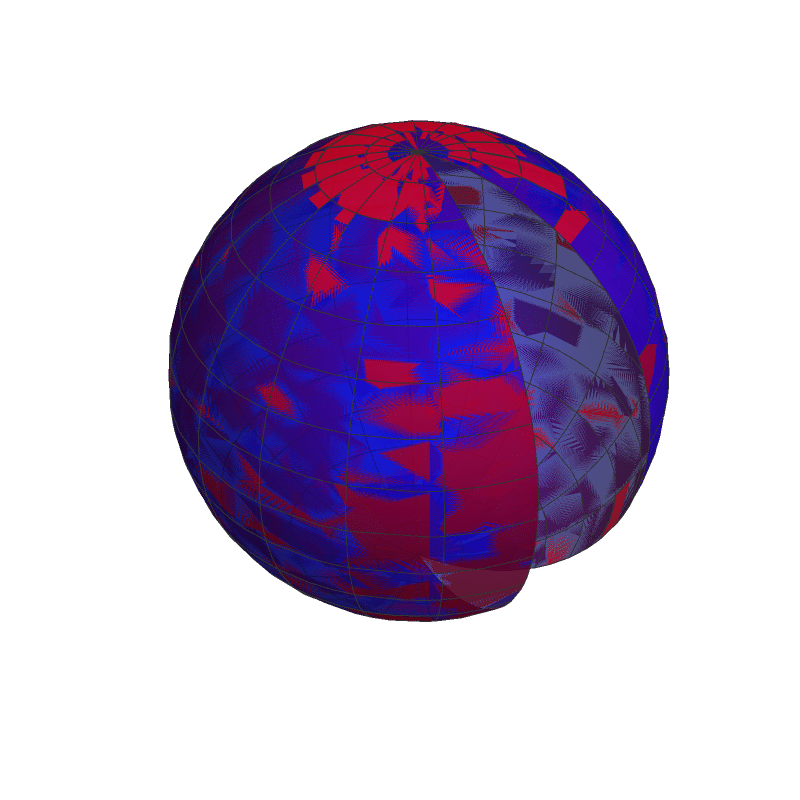 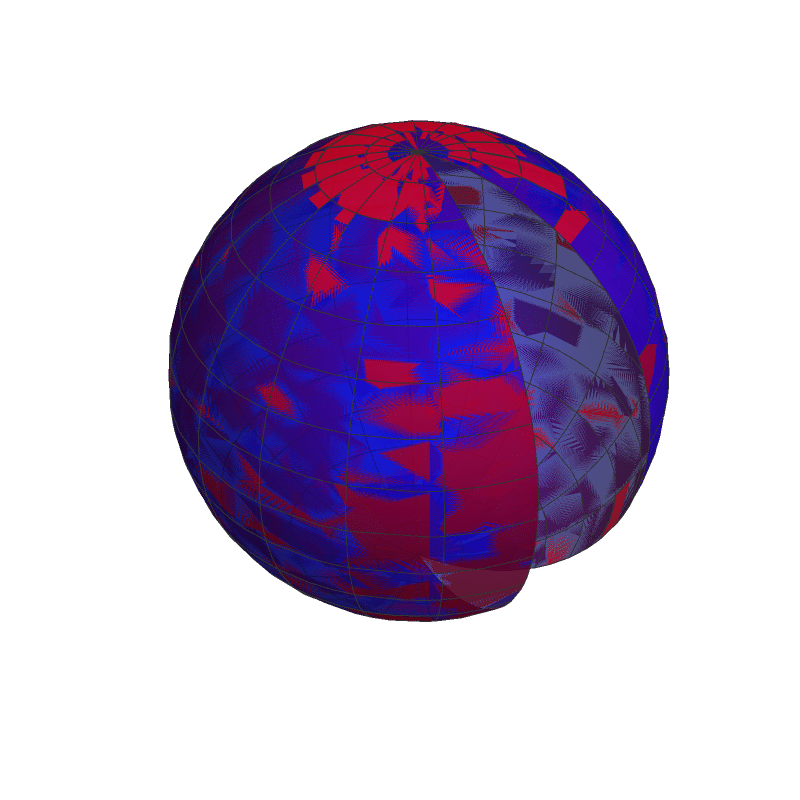 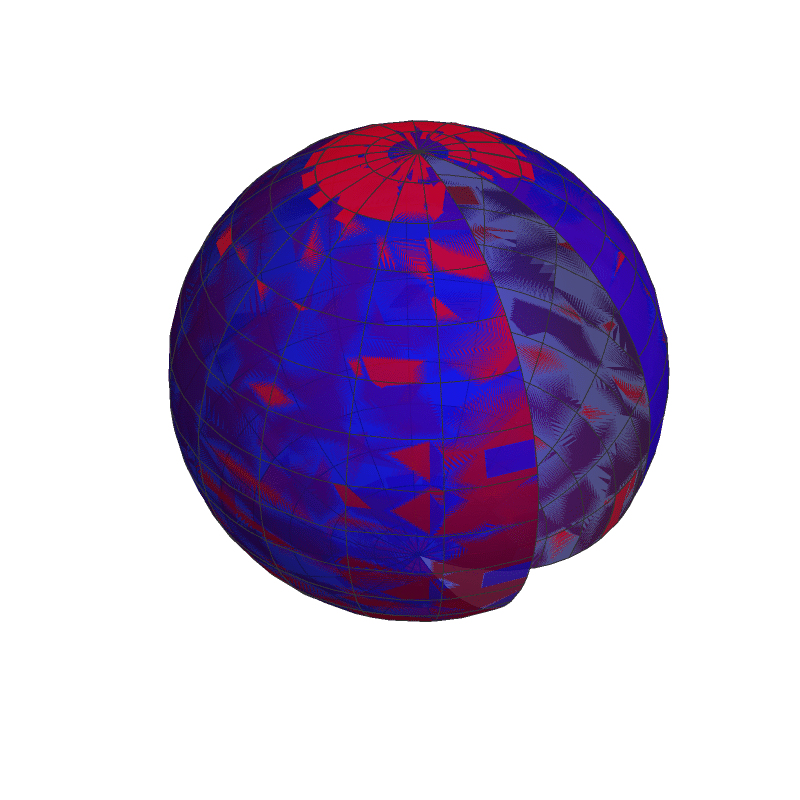 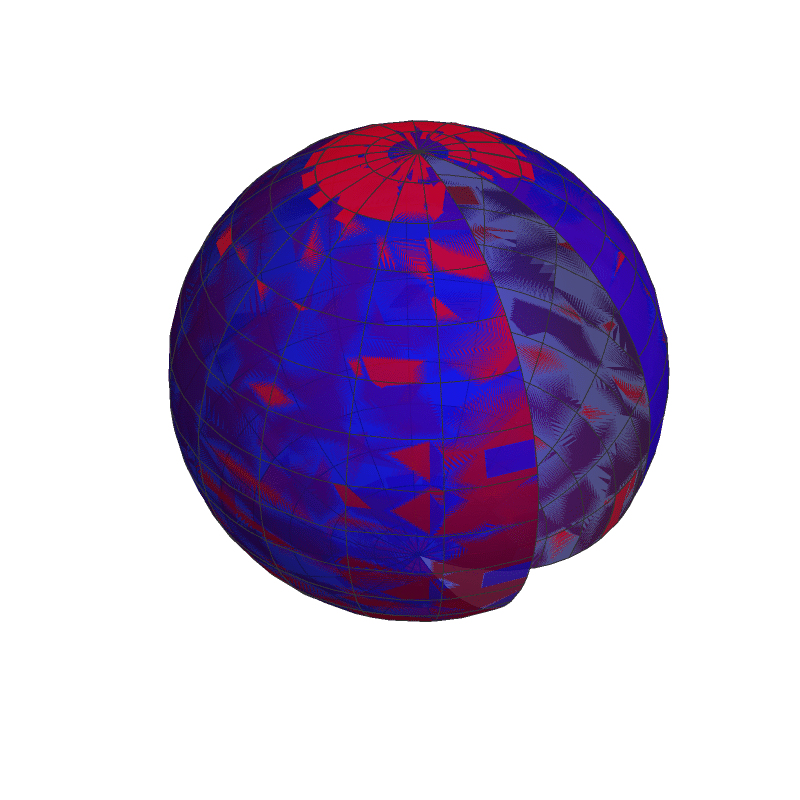 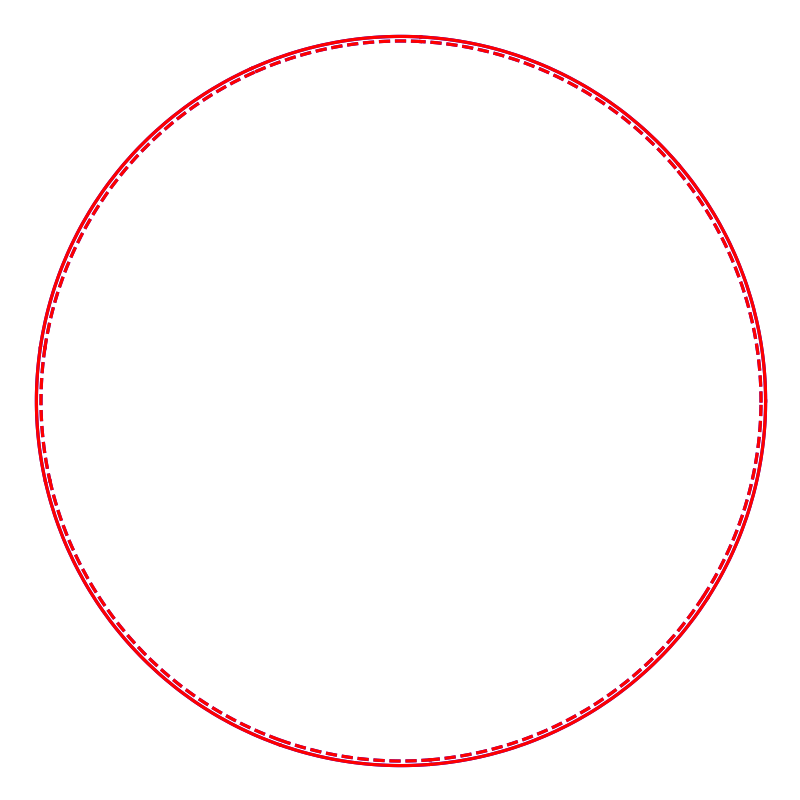 +
+
徐浩洁, H. Li, X. Wang, C. Shen and F. Wang, Phys. Lett. B 819, 136453 (2021)
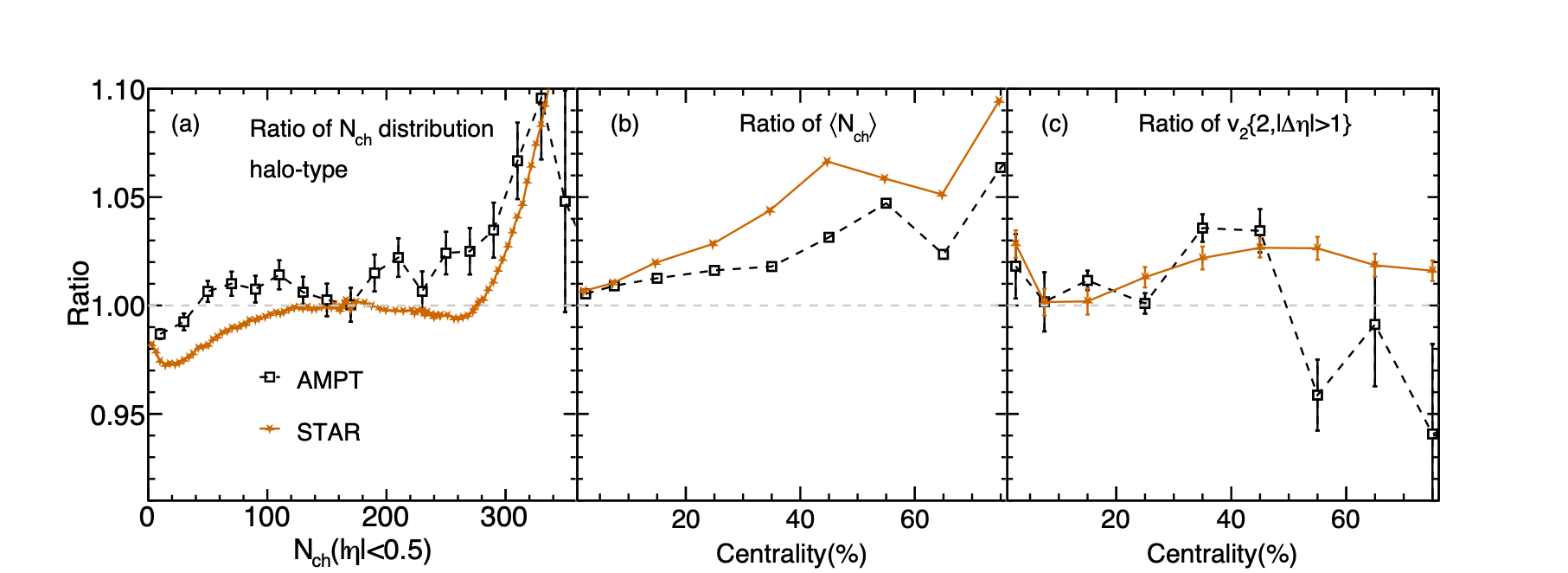 Ru+Ru/Zr+Zr
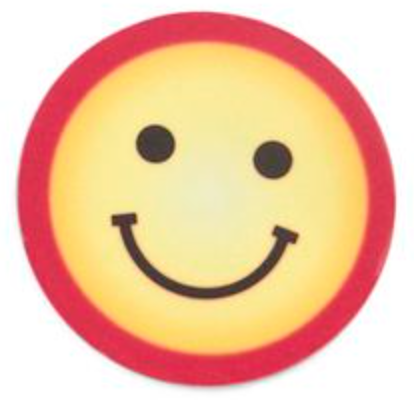 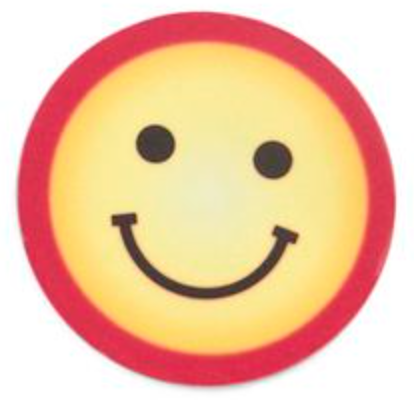 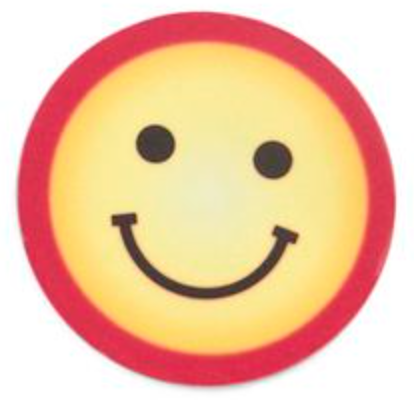 27
Can CME affect the ratios?
Ru
Ru
Zr
Zr
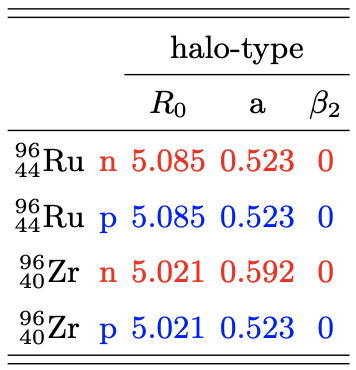 Solid: Ru+Ru, Dash: Zr+Zr
Red: neutron, Blue: proton
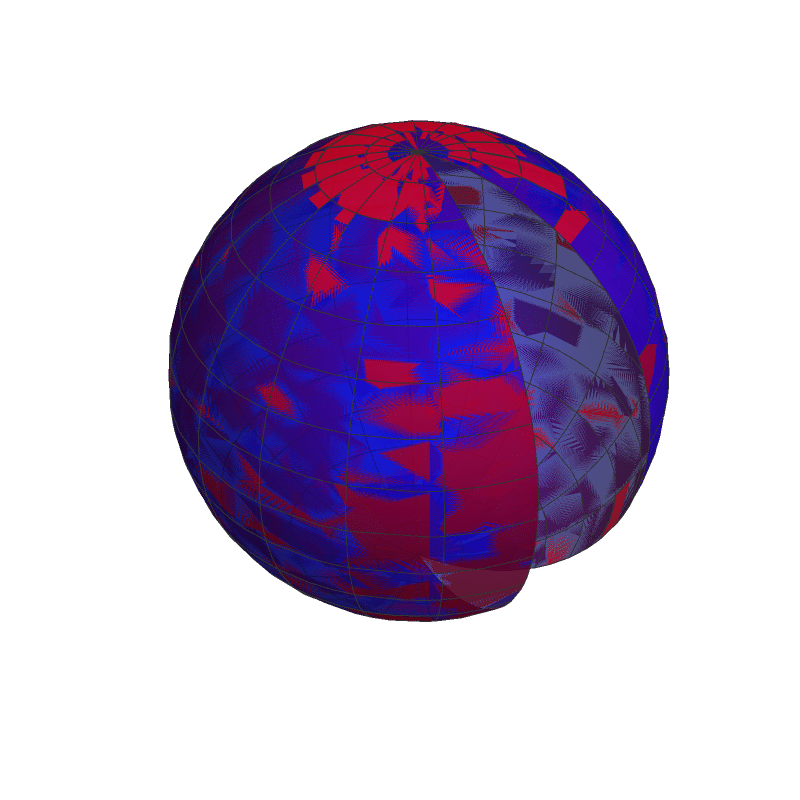 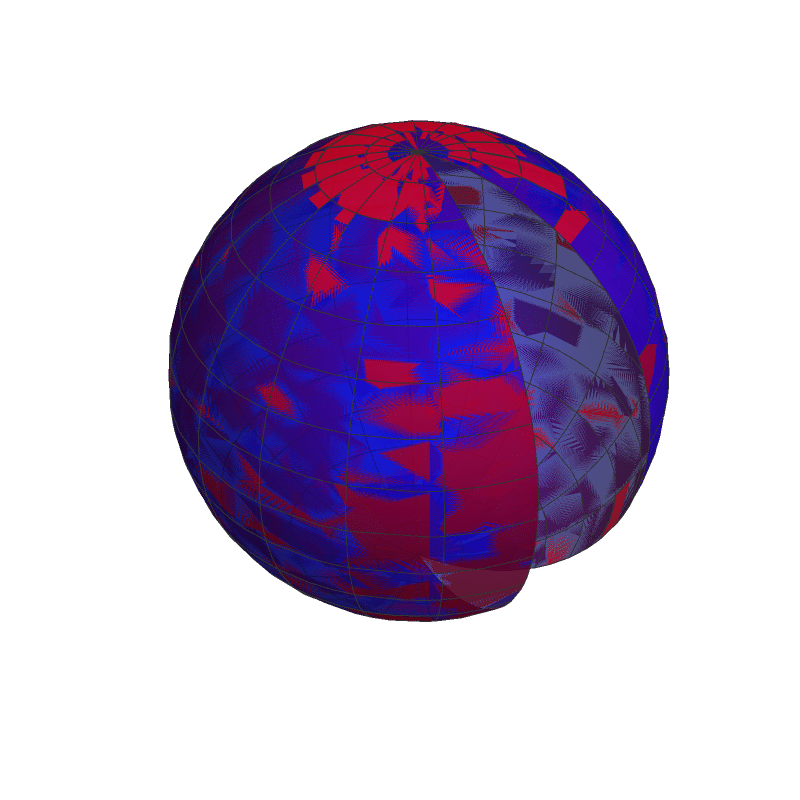 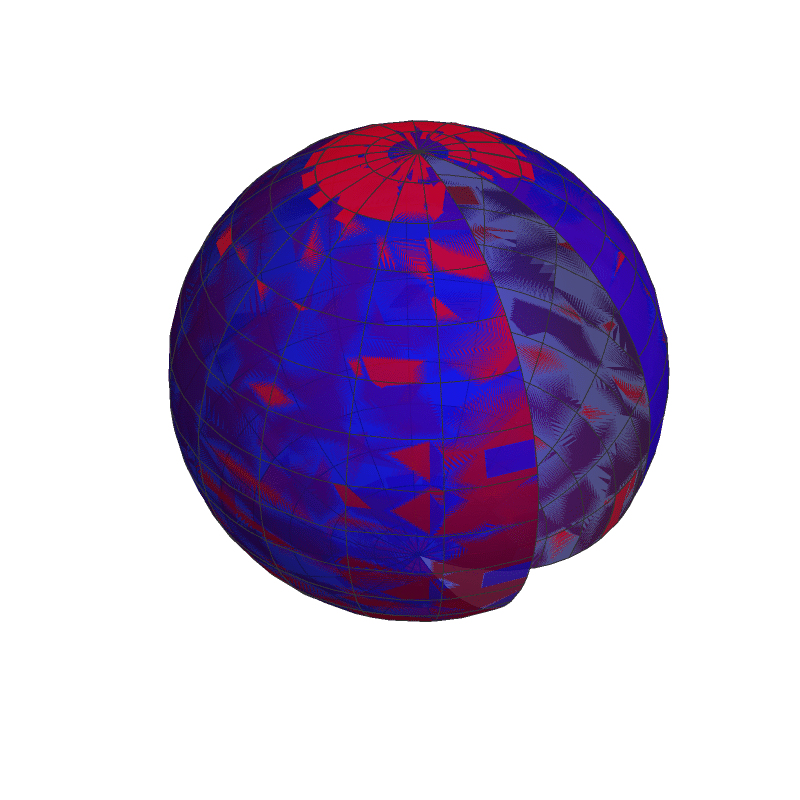 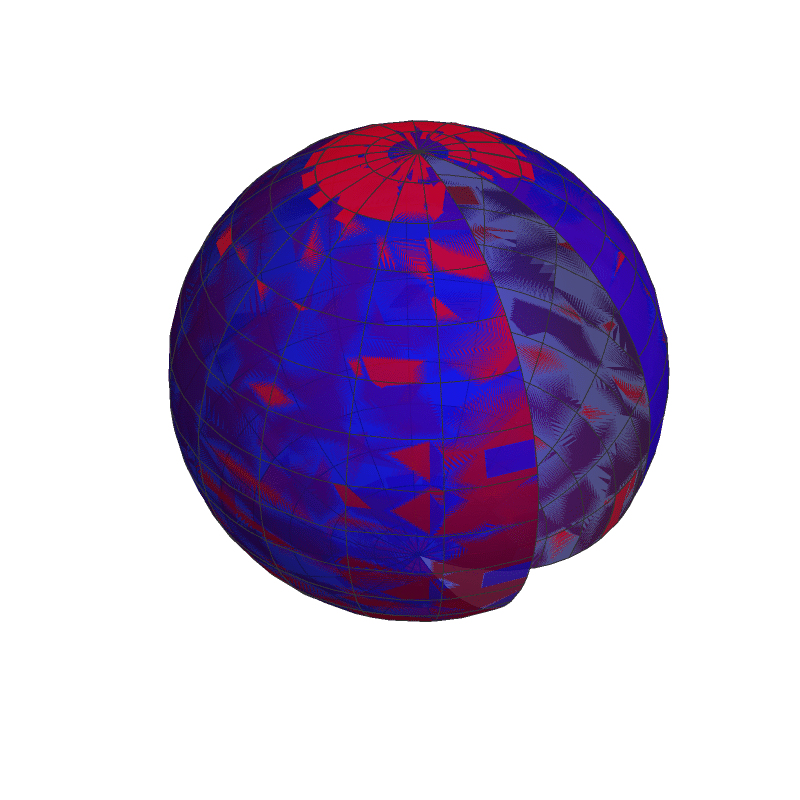 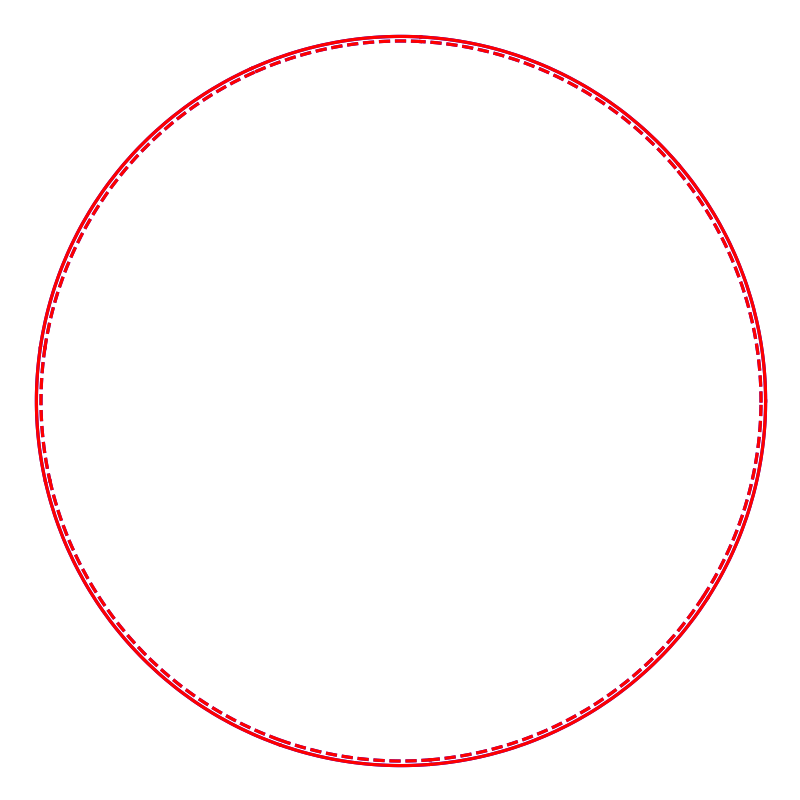 +
+
徐浩洁, H. Li, X. Wang, C. Shen and F. Wang, Phys. Lett. B 819, 136453 (2021)
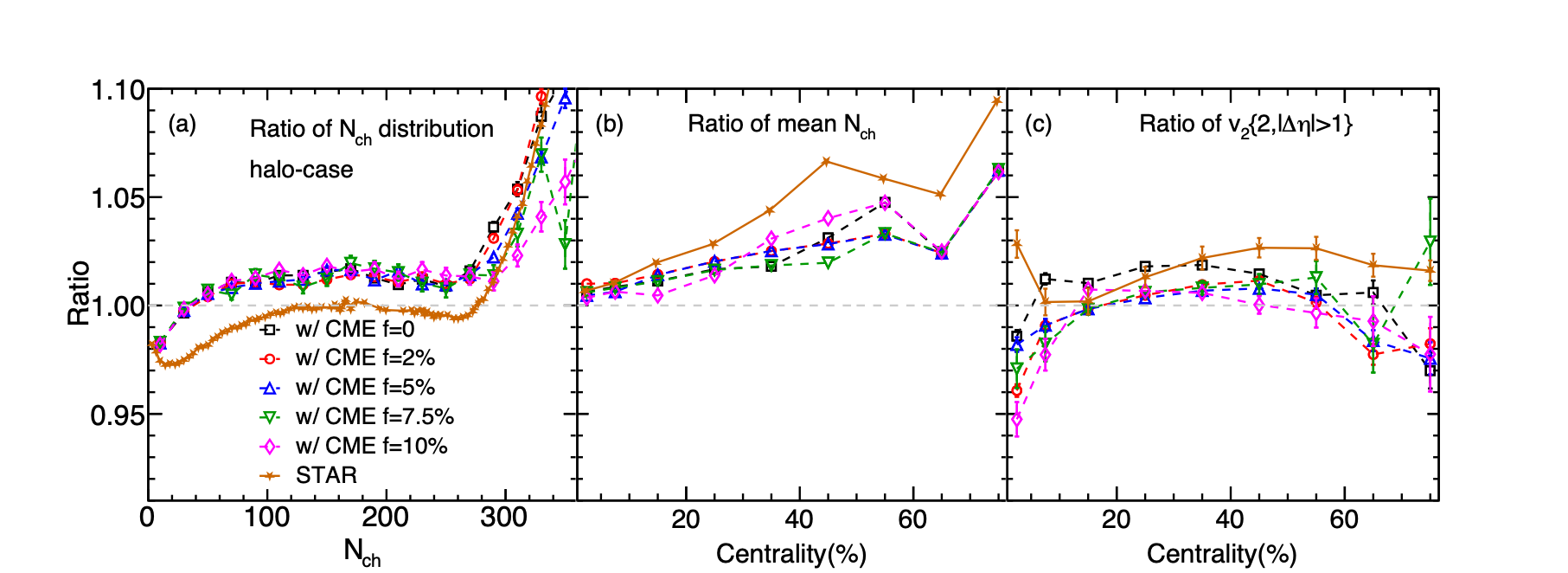 f for Ru+Ru
Ru+Ru/Zr+Zr
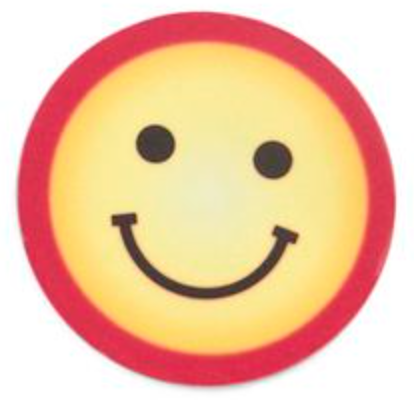 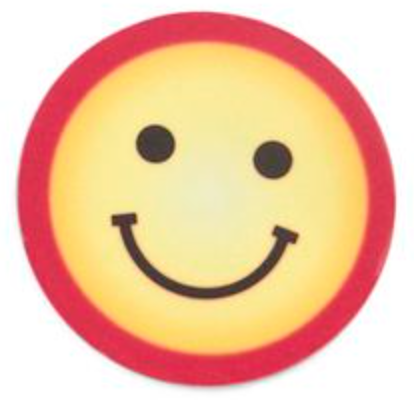 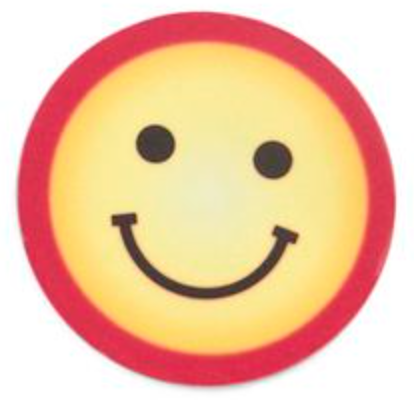 28
The CME observable Δ𝛾 in isobar collisions
赵新丽 && 马国亮, arXiv: 2203.15214
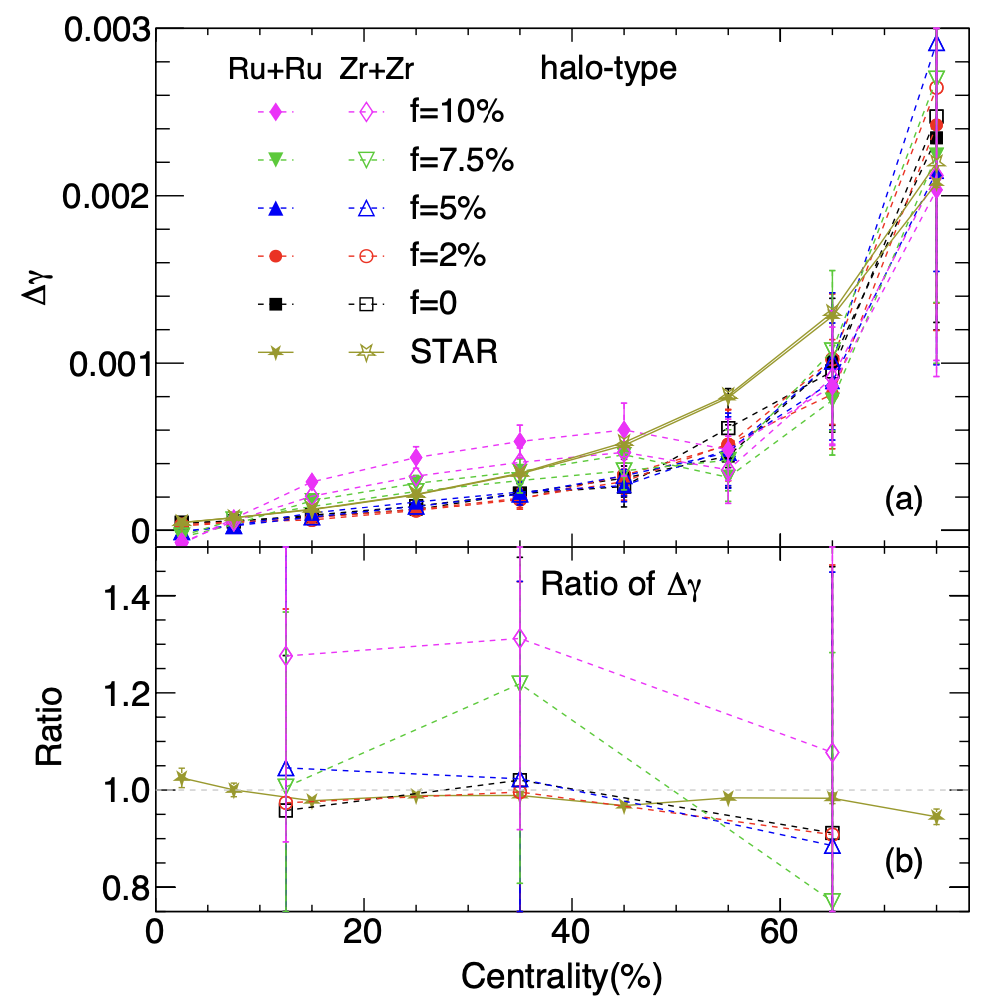 Δ𝛾 (Exp.) =Δ𝛾 (f=0%) ≈ Δ𝛾 (f=2%) ≈Δ𝛾 (f=5%) < Δ𝛾 (f=7.5%)  < Δ𝛾 (f=10%)
Due to the non-linear sensitivity of the CME observable Δ𝛾?
29
Summary
dipole
AVFD, CKE and AMPT etc are applied to simulate CME.
Final state interactions significantly reduce the CME signal.
Non-linear sensitivity of the CME observables due to FSI.
The CME observable Δ𝛾 ratio may not response to the CME if the signal strength f<5%.
30
Backup
31
Old Case1
Ru
Ru
Zr
Zr
Solid: Ru+Ru, Dash: Zr+Zr
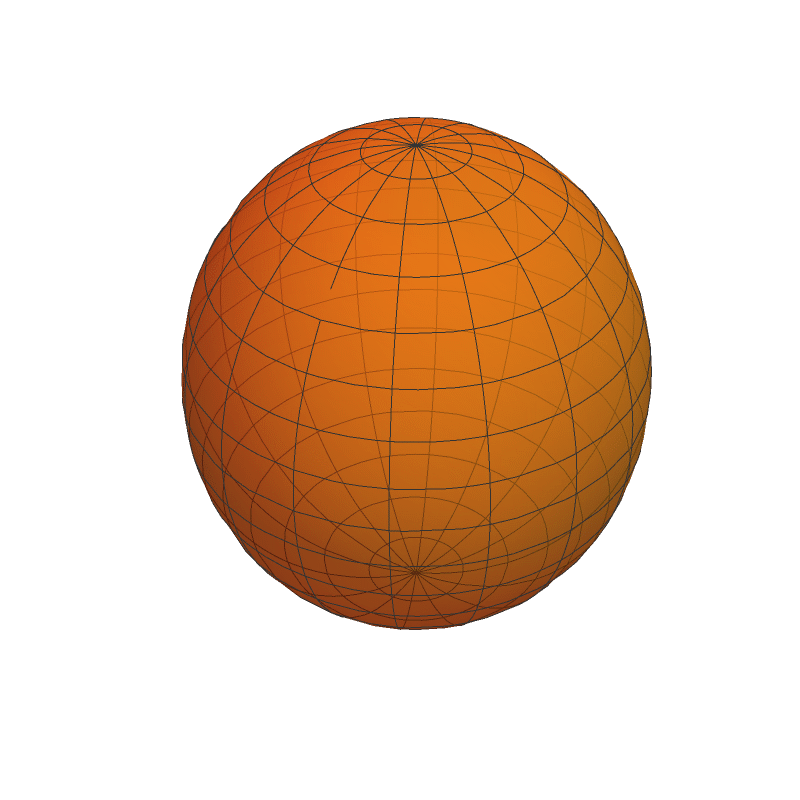 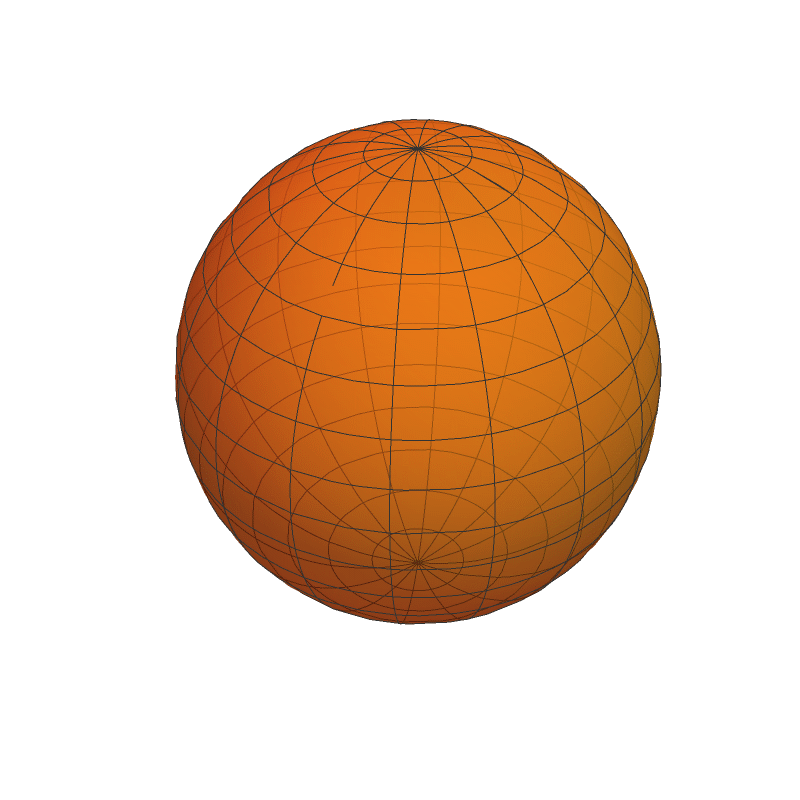 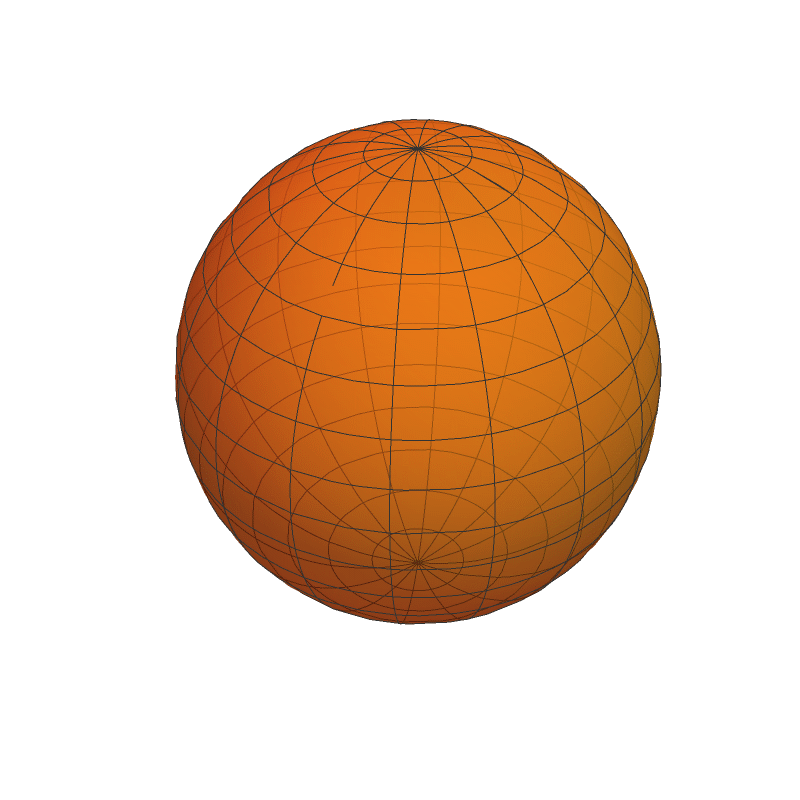 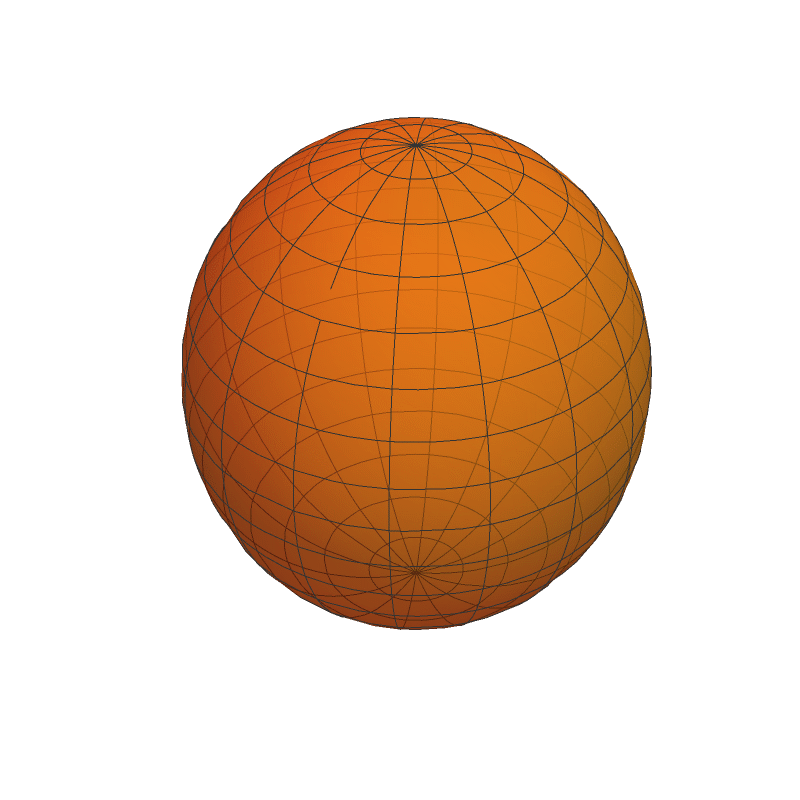 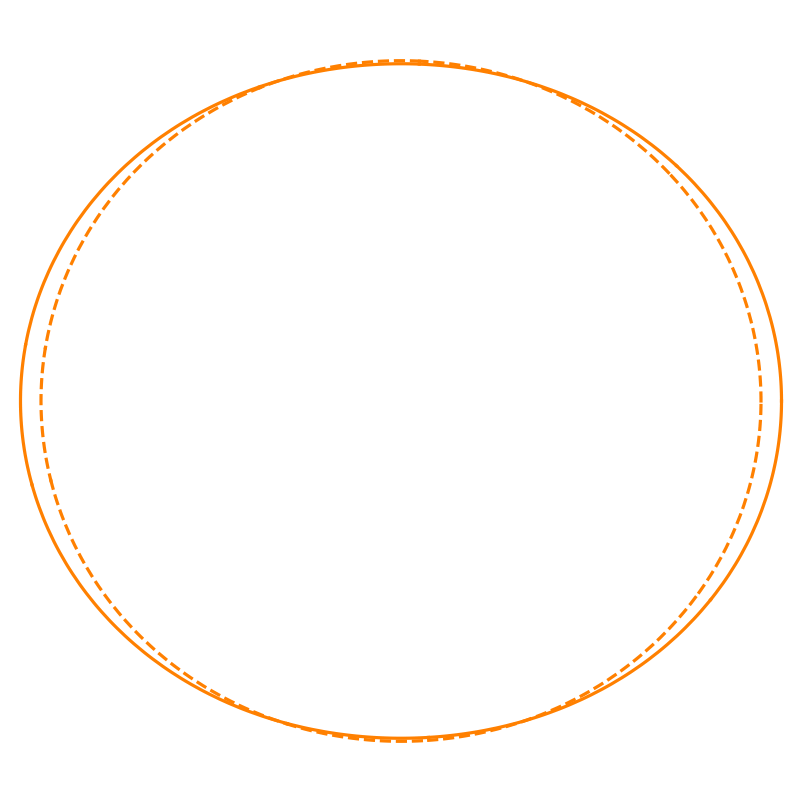 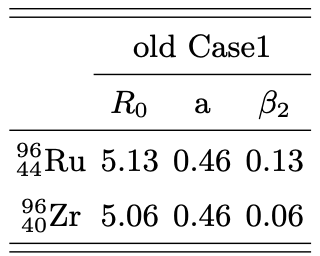 +
+
X. L. Zhao, G. L. Ma and Y. G. Ma, Phys. Rev. C 99, no.3, 034903 (2019).
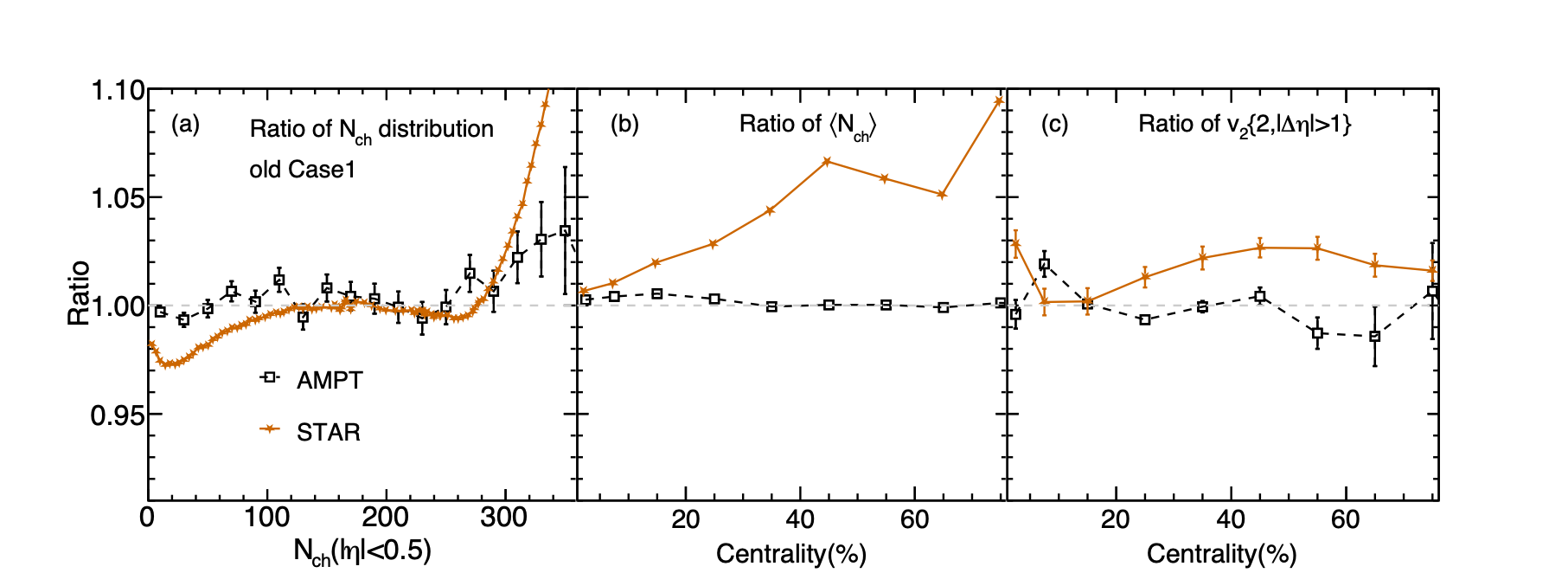 Ru+Ru/Zr+Zr
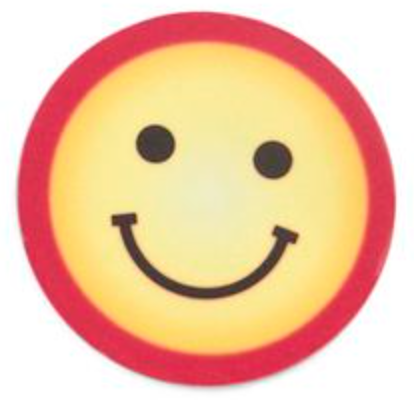 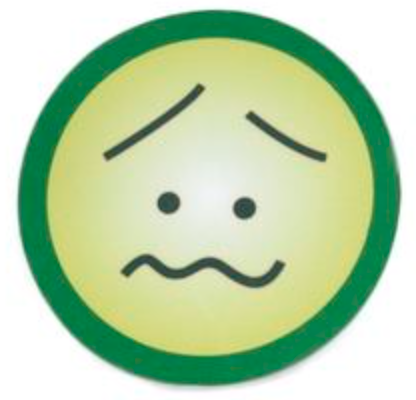 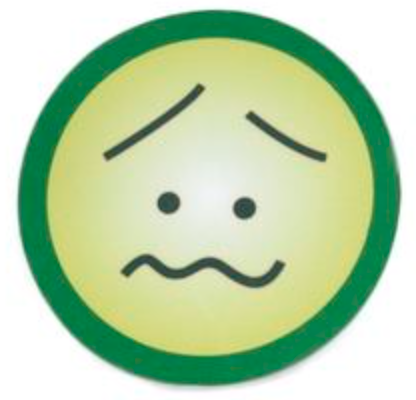 Old Case2
Ru
Ru
Zr
Zr
Solid: Ru+Ru, Dash: Zr+Zr
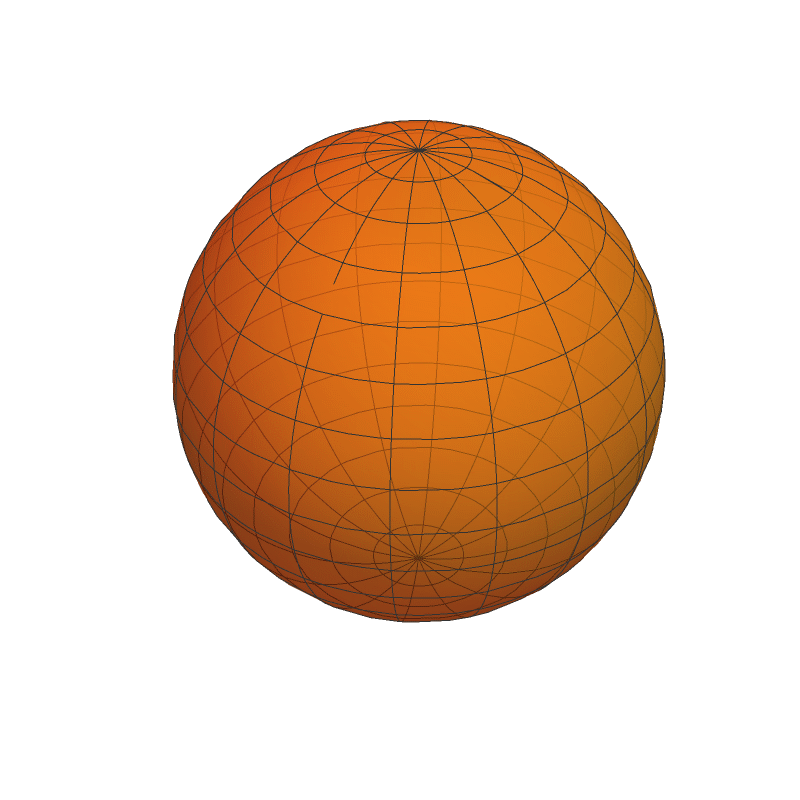 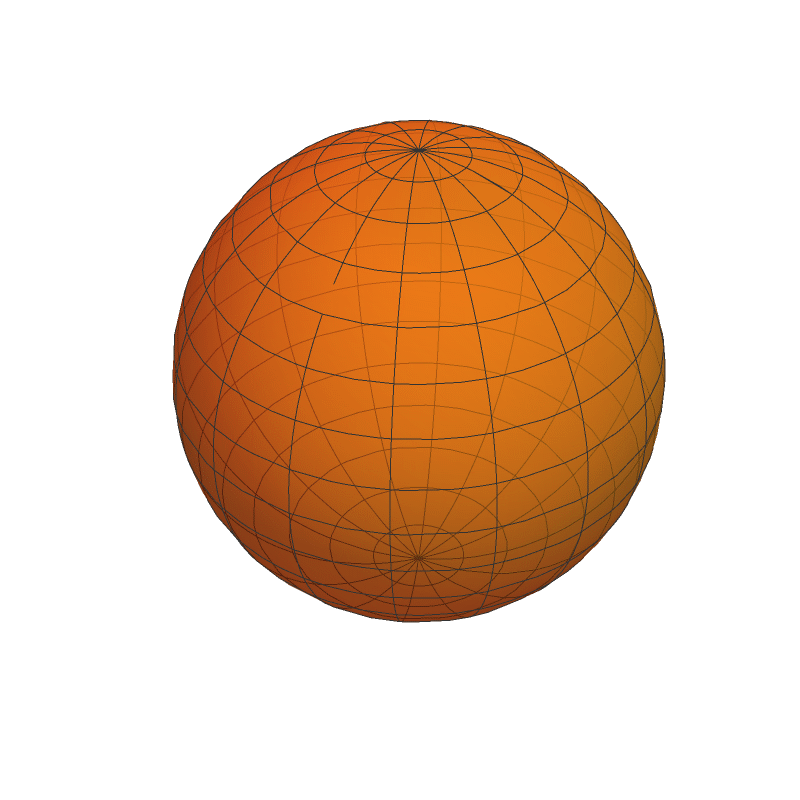 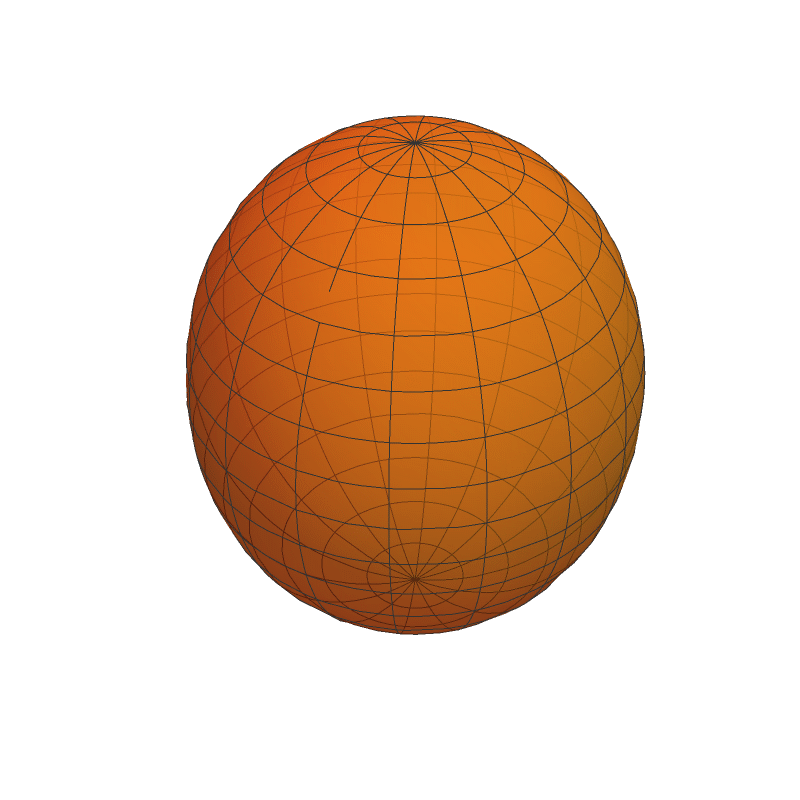 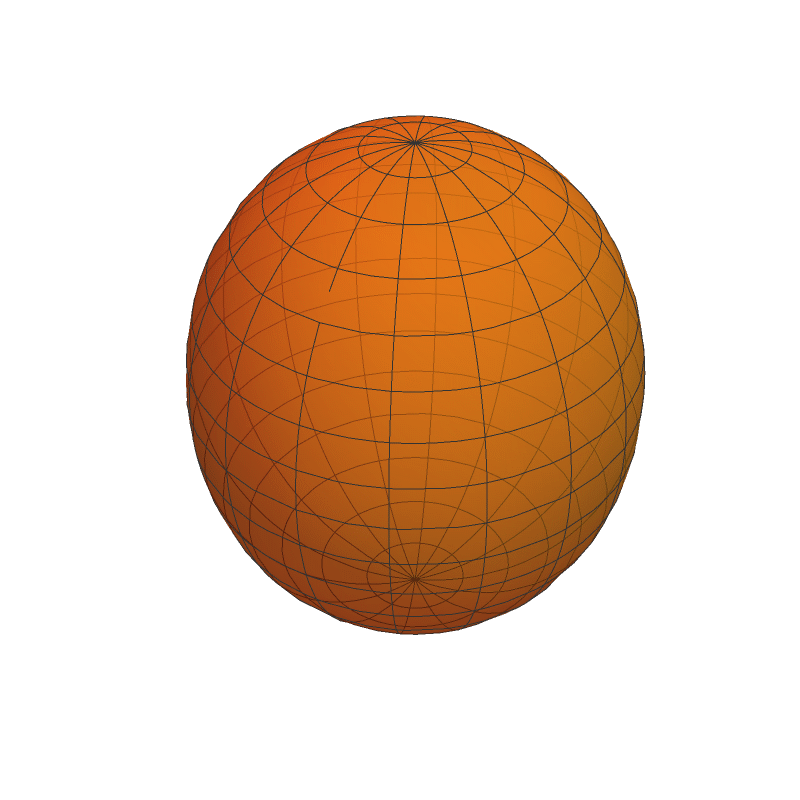 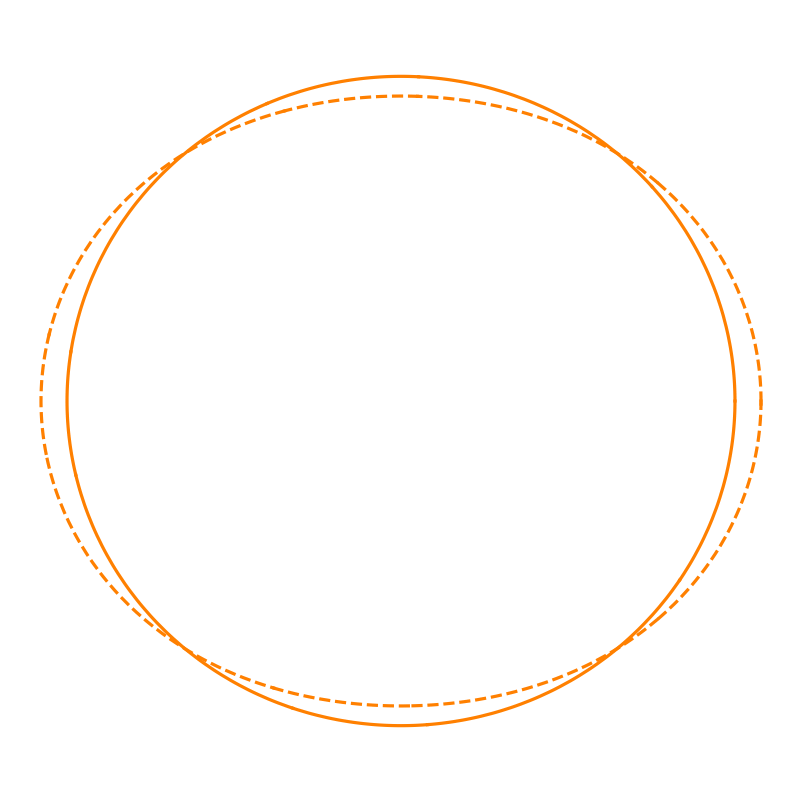 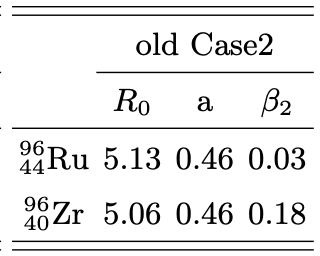 +
+
X. L. Zhao, G. L. Ma and Y. G. Ma, Phys. Rev. C 99, no.3, 034903 (2019).
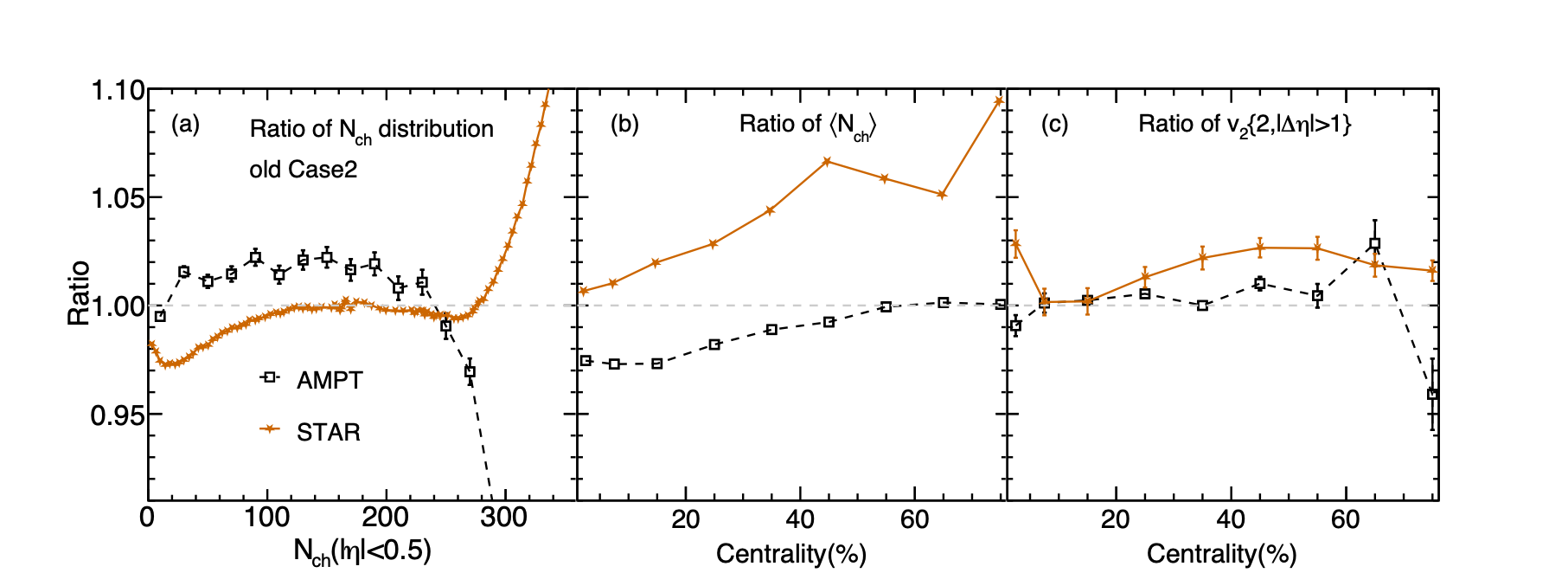 Ru+Ru/Zr+Zr
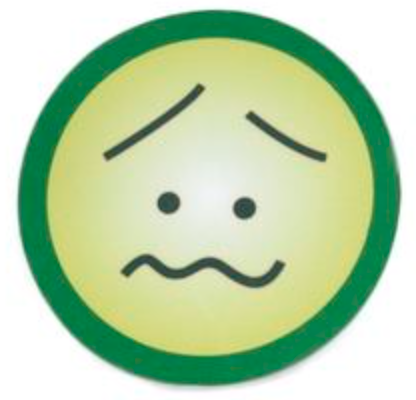 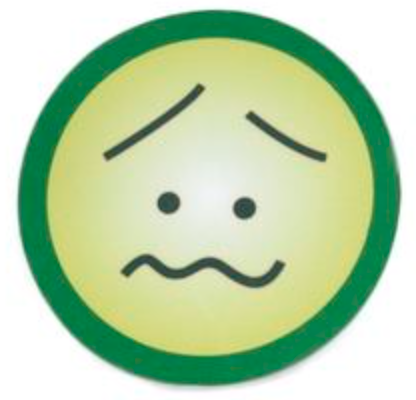 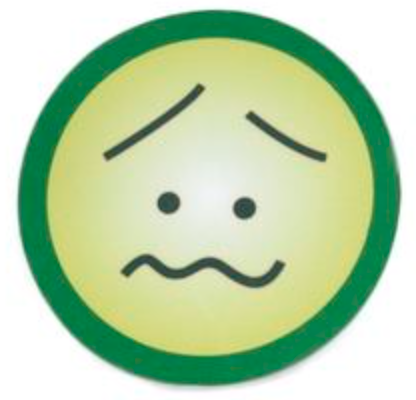 Case1
Ru
Ru
Zr
Zr
Solid: Ru+Ru, Dash: Zr+Zr
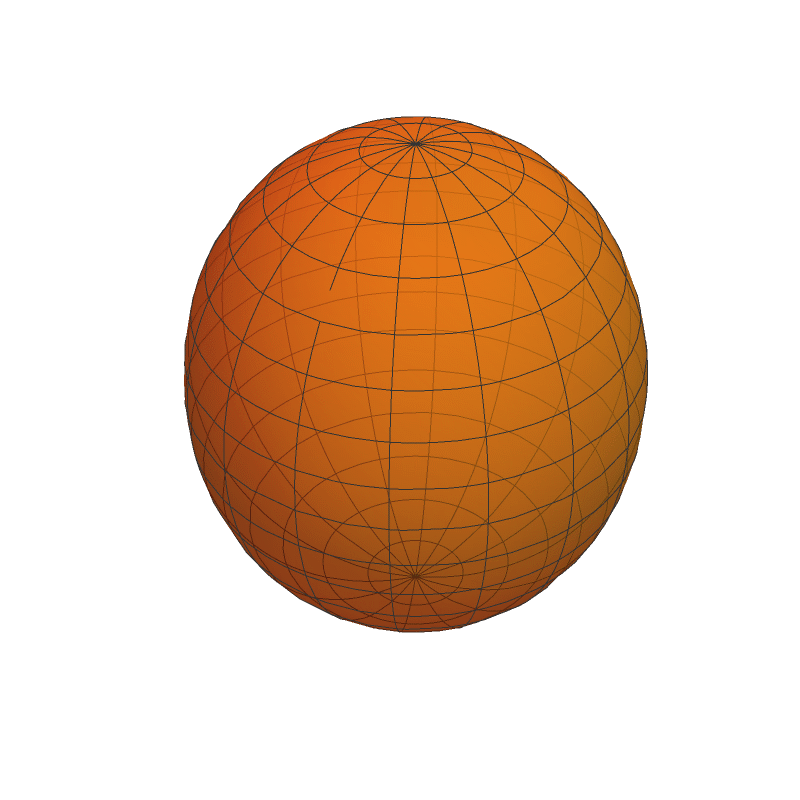 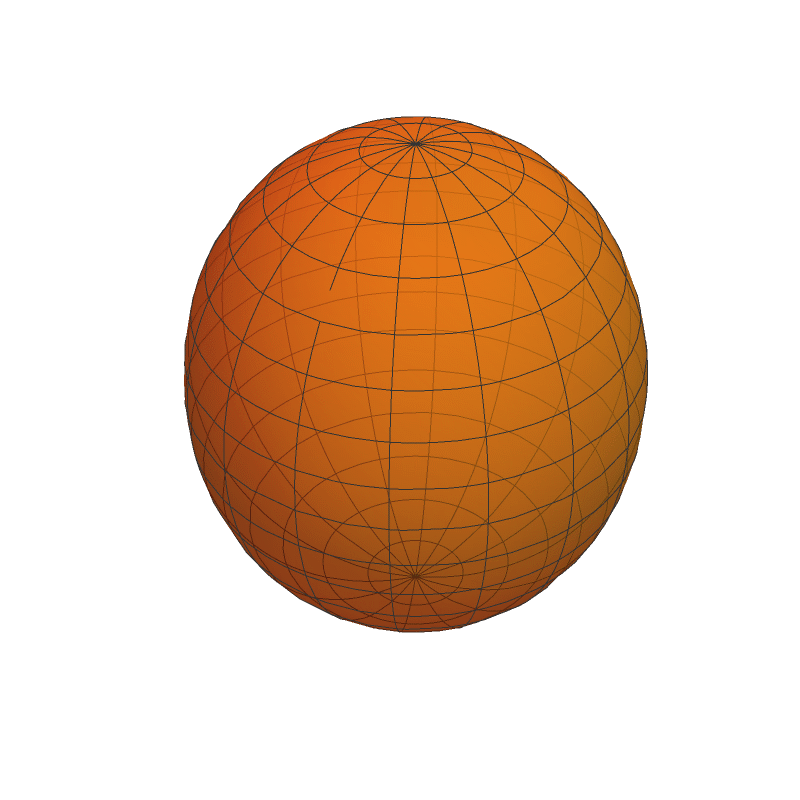 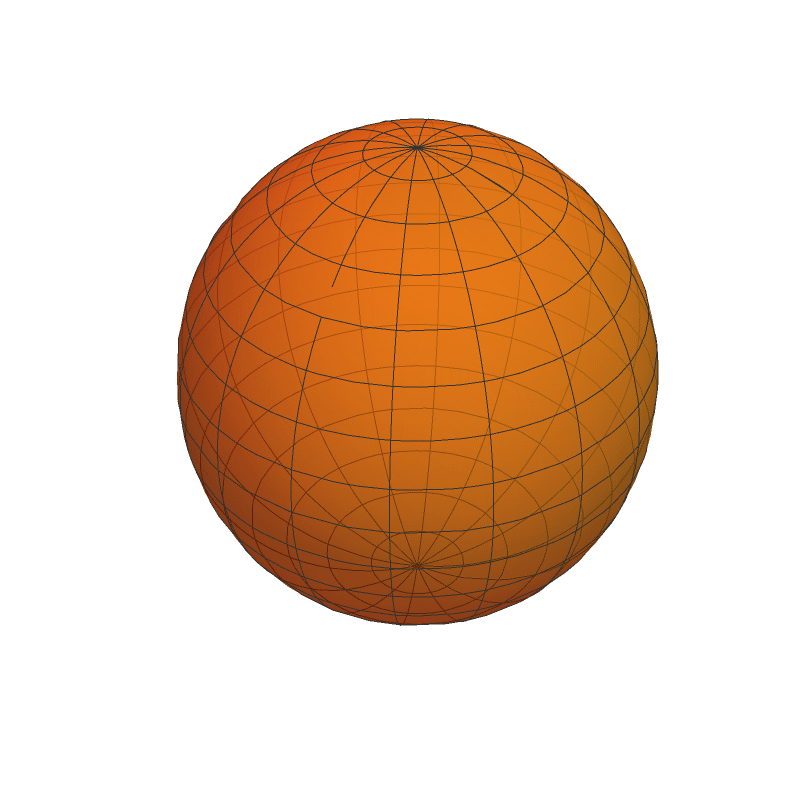 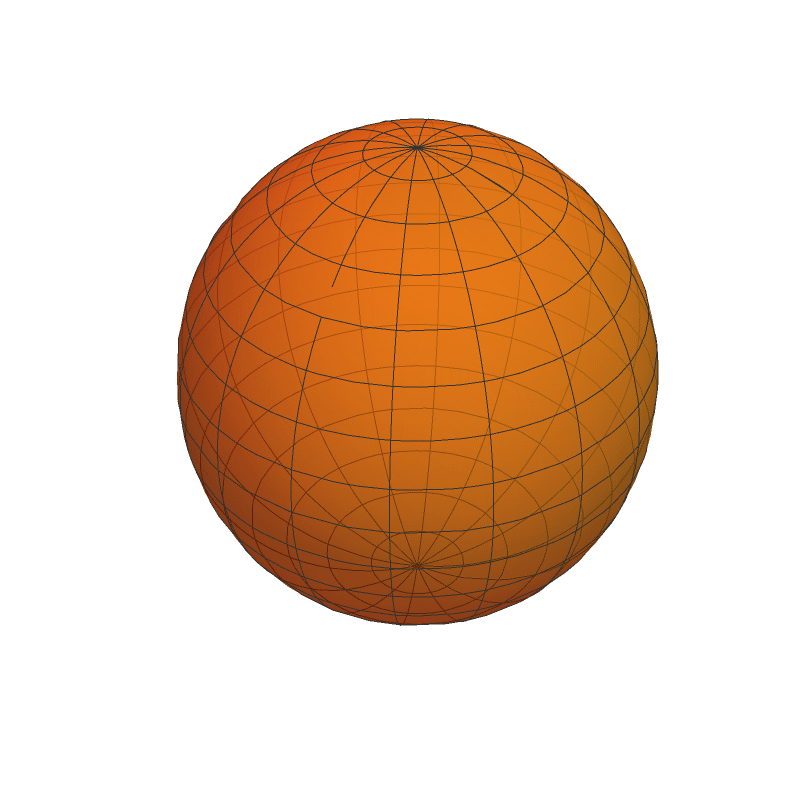 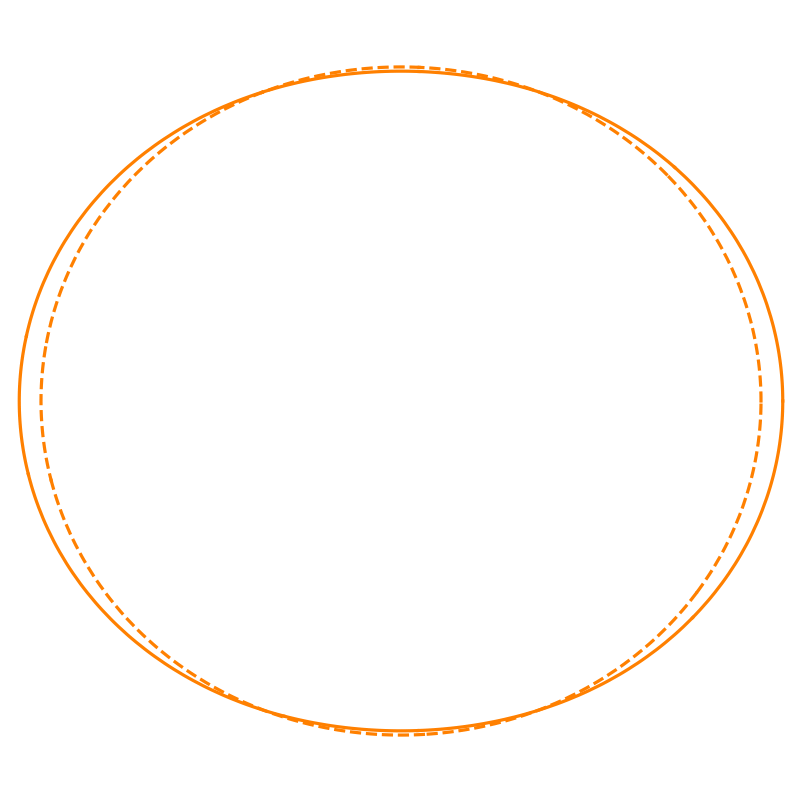 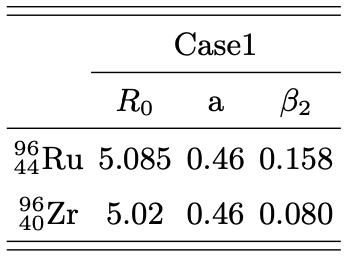 +
+
W. T. Deng, X. G. Huang, G. L. Ma and G. Wang, Phys. Rev. C 94, 041901 (2016). 
G. Fricke, C. Bernhardt, K. Heilig, L. A. Schaller, L. Schellenberg, E. B. Shera and C. W. de Jager, Atom. Data Nucl. Data Tabl. 60, 177-285 (1995). 
S. Raman, C. W. G. Nestor, Jr and P. Tikkanen, Atom. Data Nucl. Data Tabl. 78, 1-128 (2001).
M. Abdallah et al. [STAR], Phys.Rev.C 105 (2022) 1, 014901
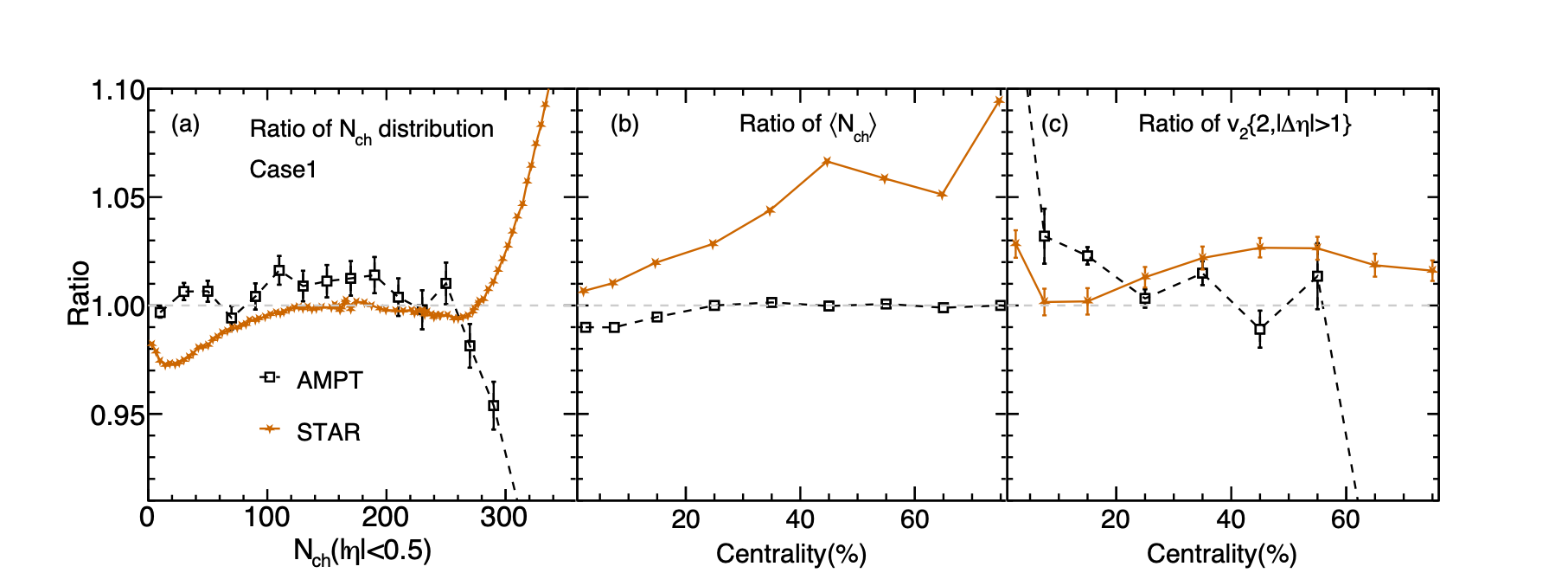 Ru+Ru/Zr+Zr
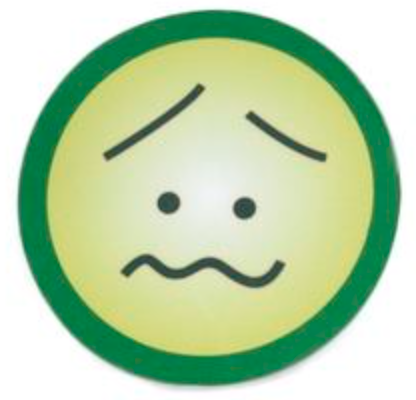 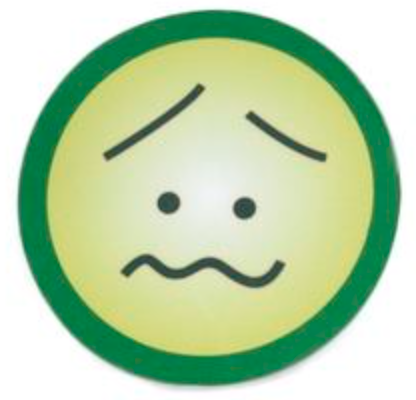 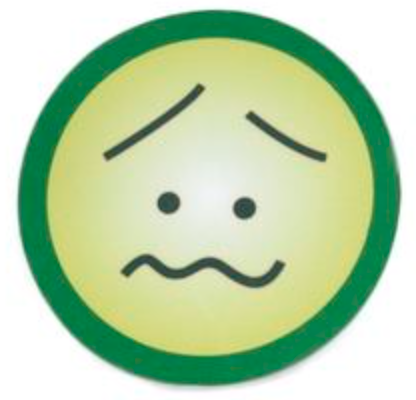 Case2
Ru
Ru
Zr
Zr
Solid: Ru+Ru, Dash: Zr+Zr
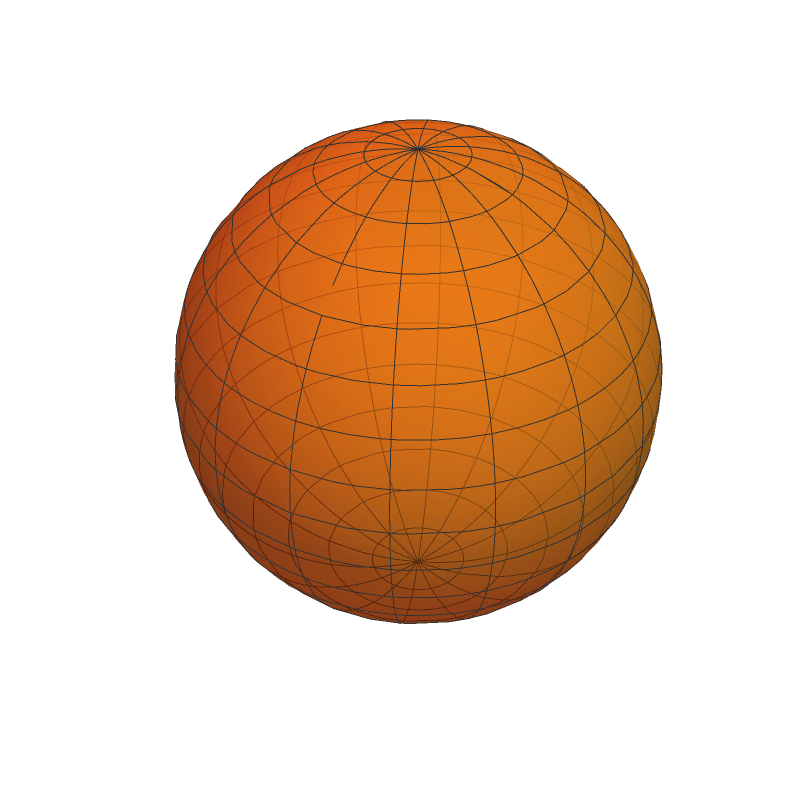 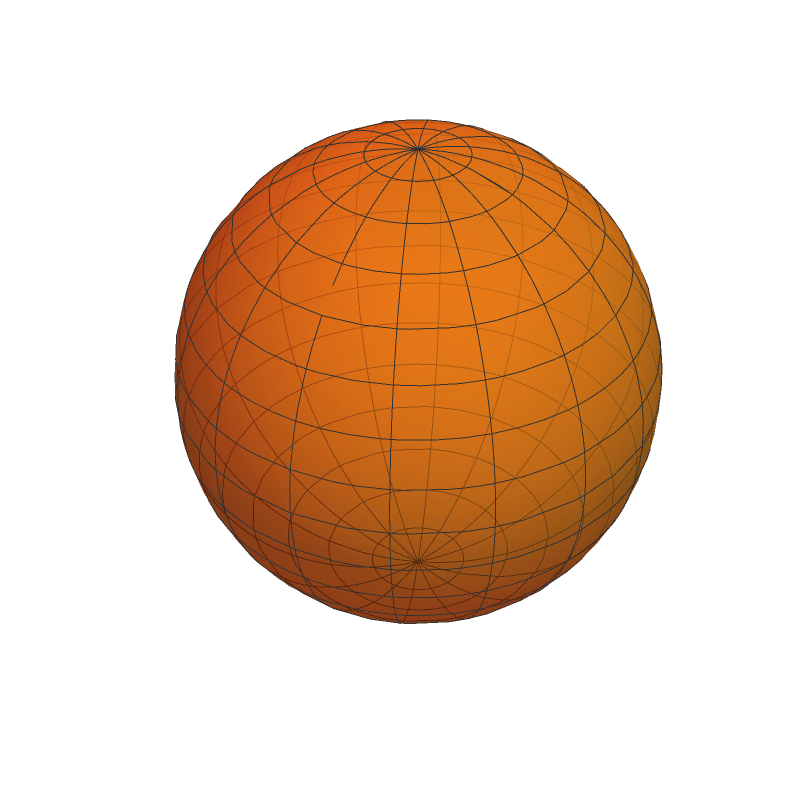 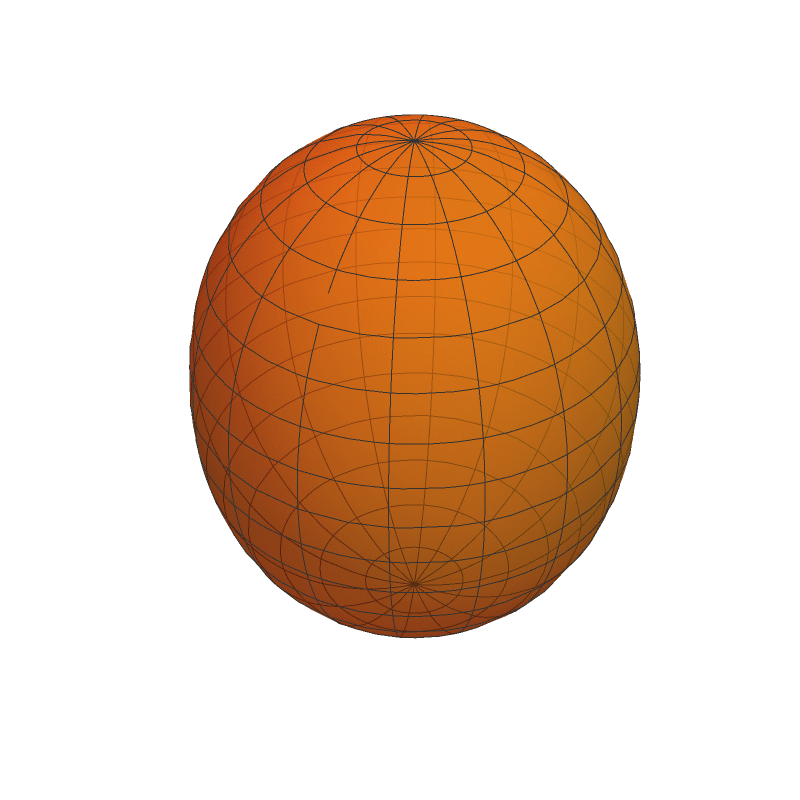 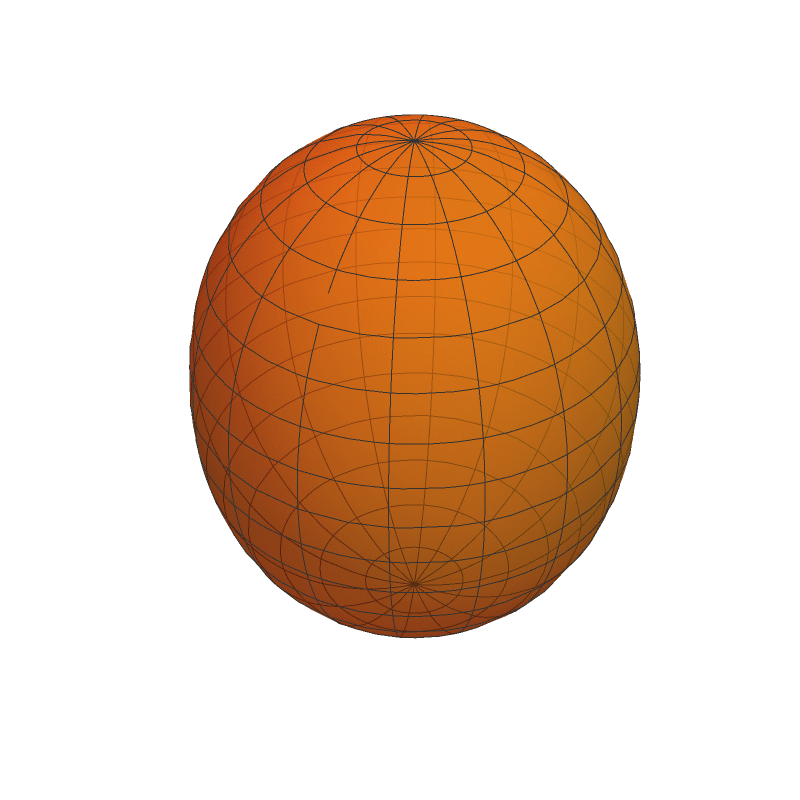 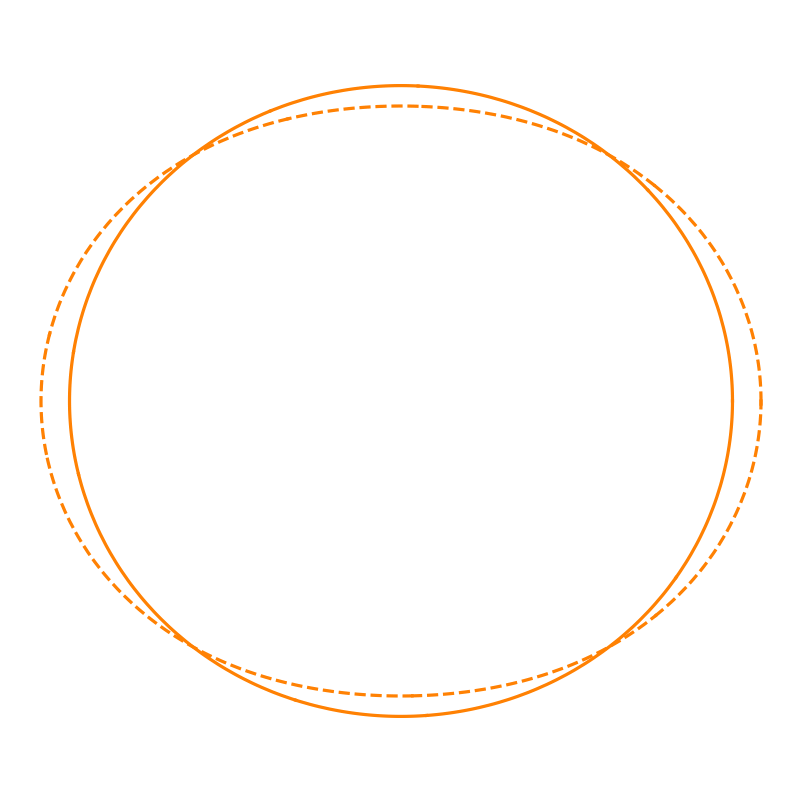 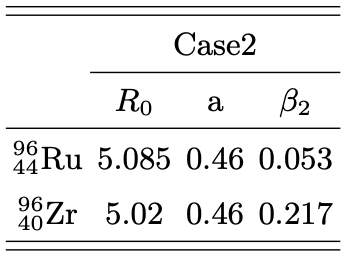 +
+
W. T. Deng, X. G. Huang, G. L. Ma and G. Wang, Phys. Rev. C 94, 041901 (2016). 
G. Fricke, C. Bernhardt, K. Heilig, L. A. Schaller, L. Schellenberg, E. B. Shera and C. W. de Jager, Atom. Data Nucl. Data Tabl. 60, 177-285 (1995). 
P. Moller, J. R. Nix, W. D. Myers and W. J. Swiatecki, Atom. Data Nucl. Data Tabl. 59, 185-381 (1995). 
M. Abdallah et al. [STAR], Phys.Rev.C 105 (2022) 1, 014901
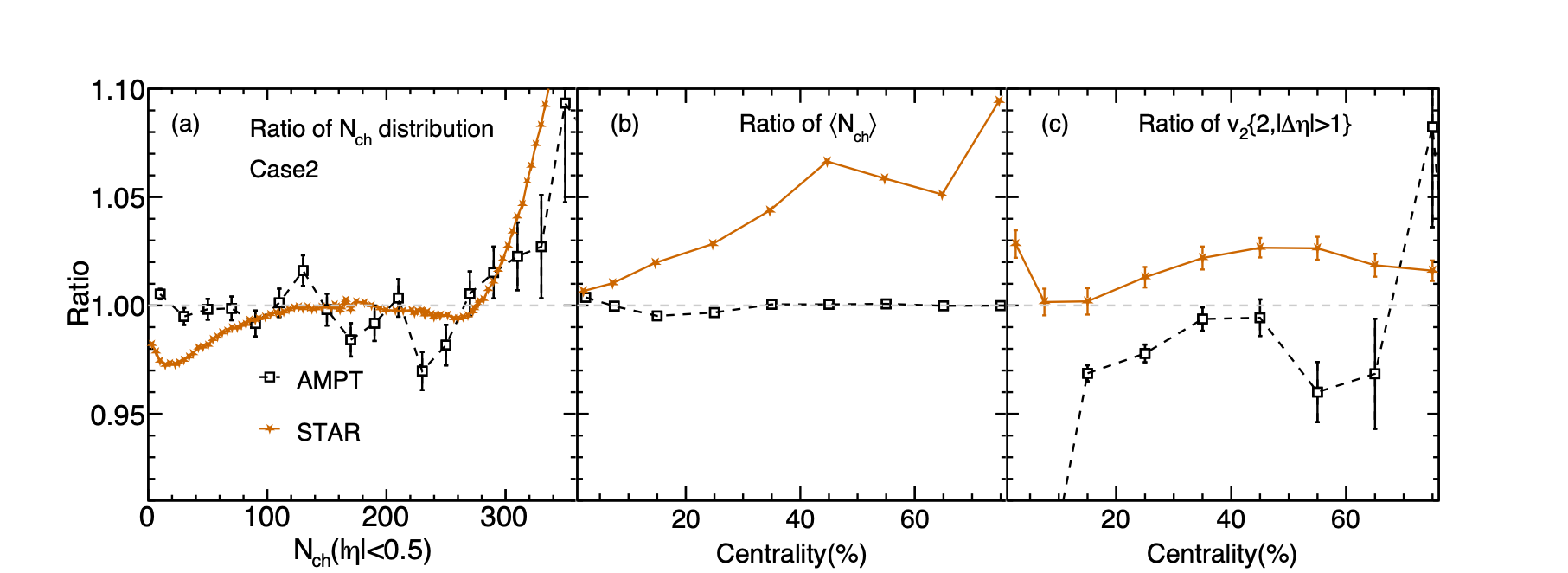 Ru+Ru/Zr+Zr
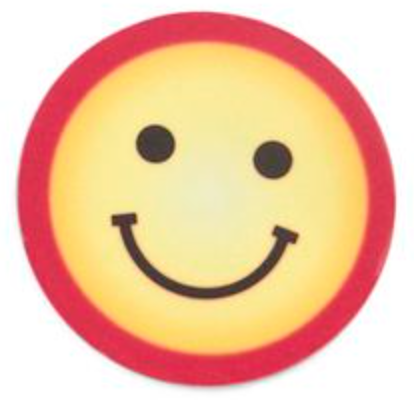 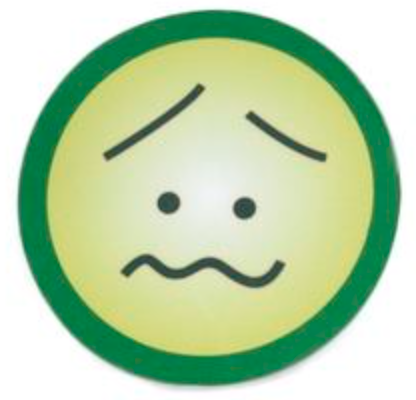 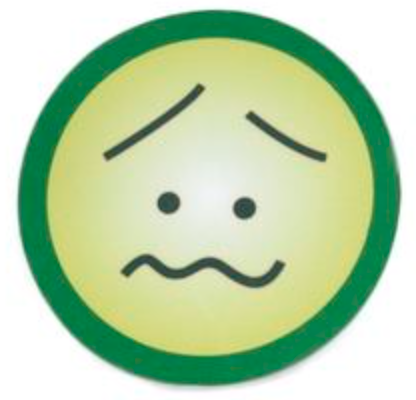 Case3
Ru
Ru
Zr
Zr
Solid: Ru+Ru, Dash: Zr+Zr
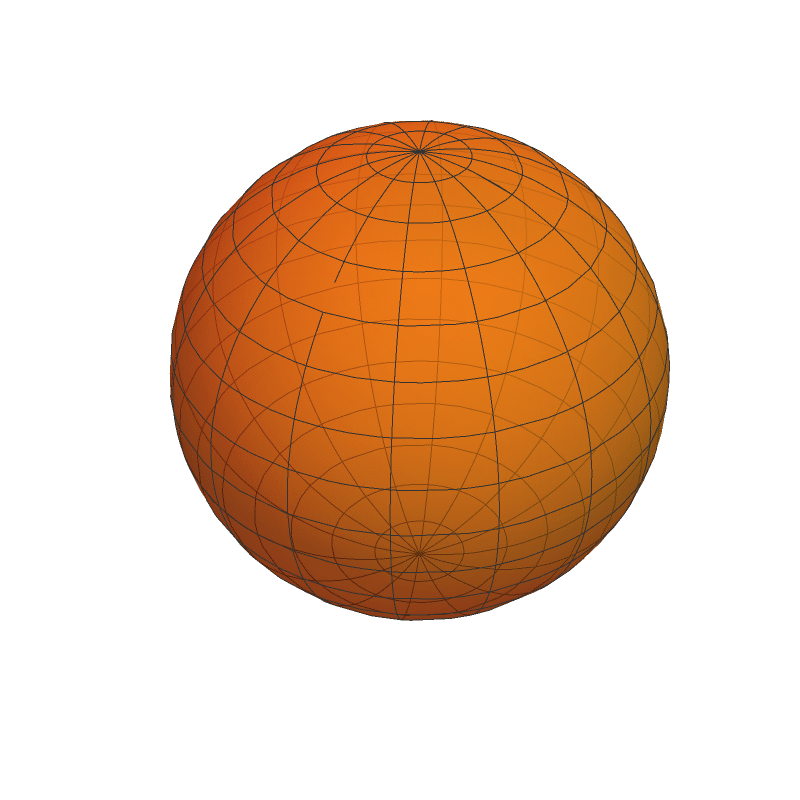 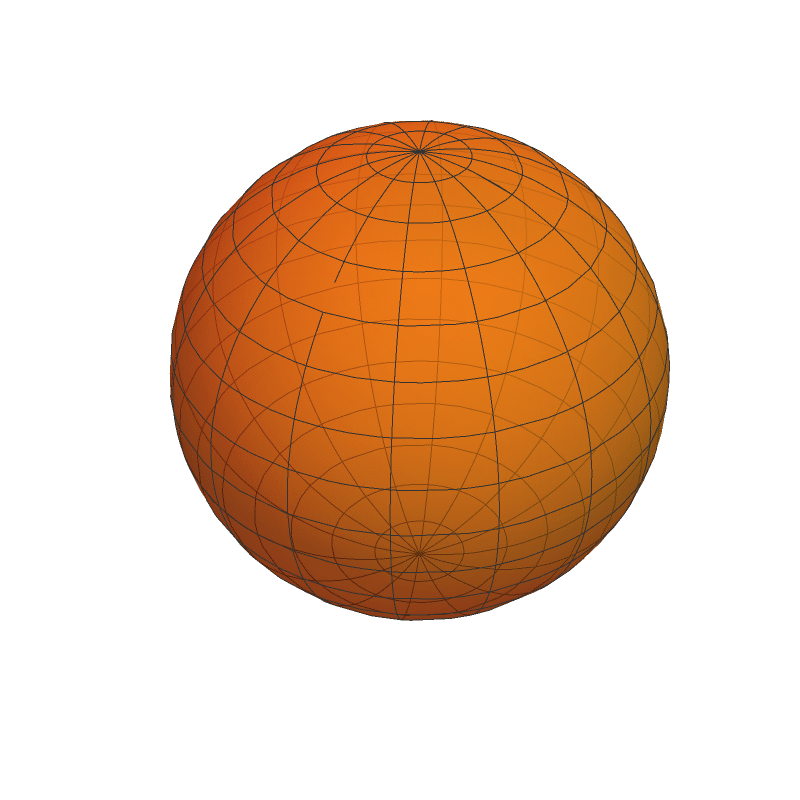 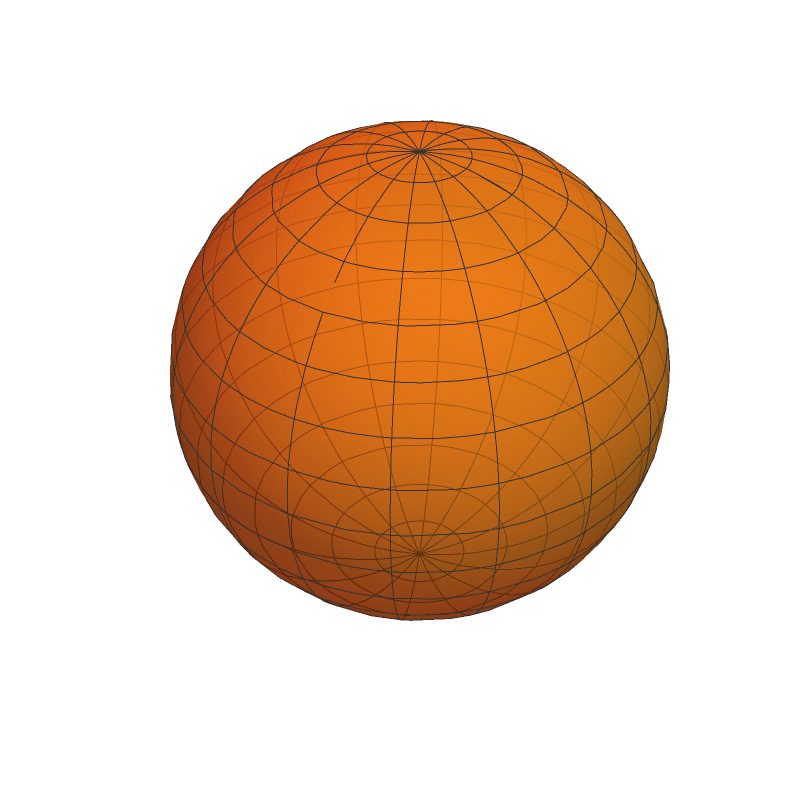 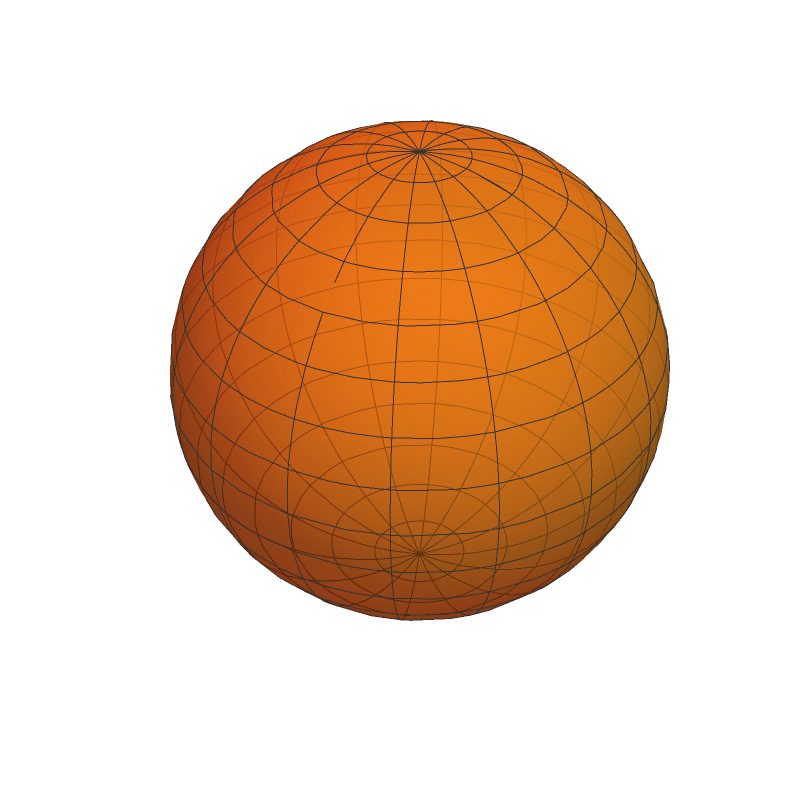 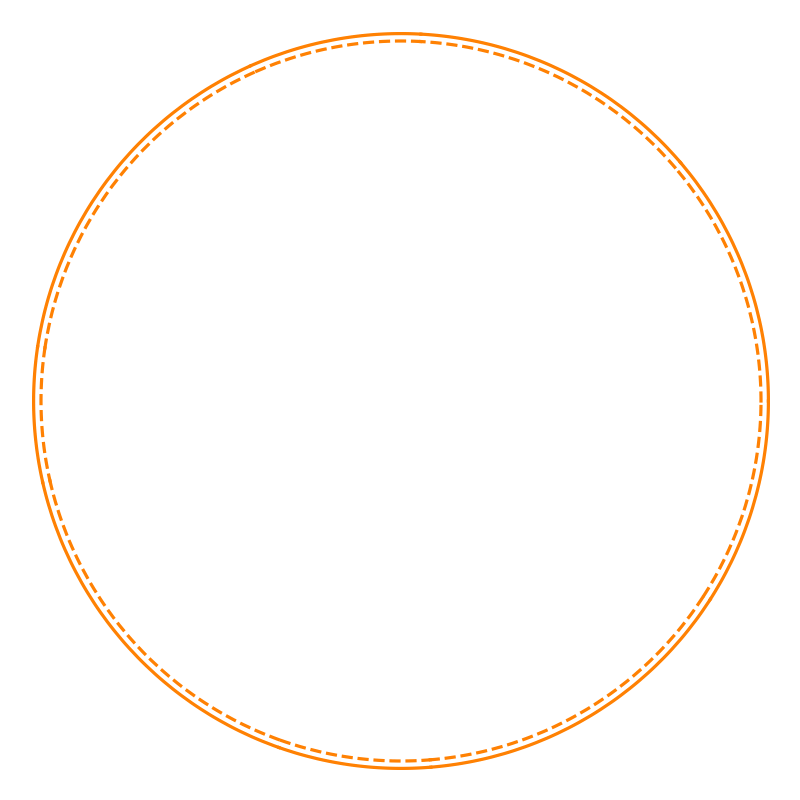 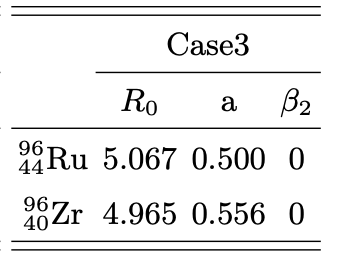 +
+
M. Abdallah et al. [STAR], Phys.Rev.C 105 (2022) 1, 014901
H. j. Xu, H. Li, X. Wang, C. Shen and F. Wang, Phys. Lett. B 819, 136453 (2021).
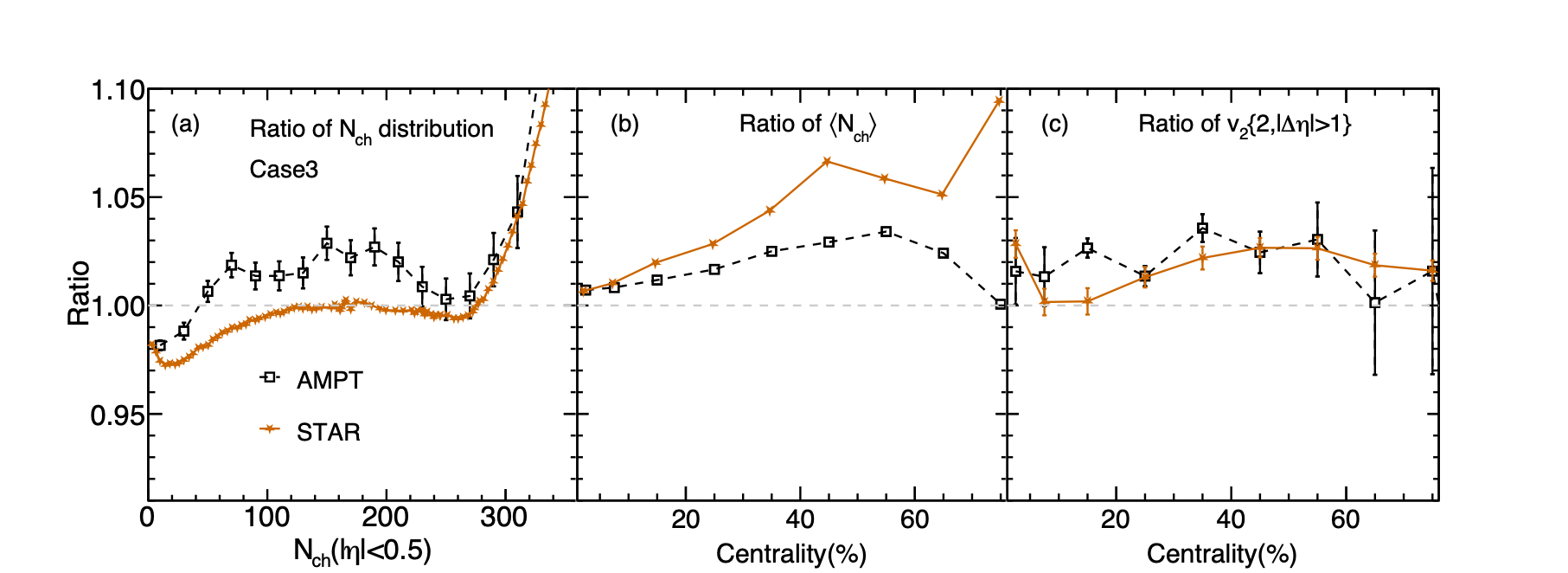 Ru+Ru/Zr+Zr
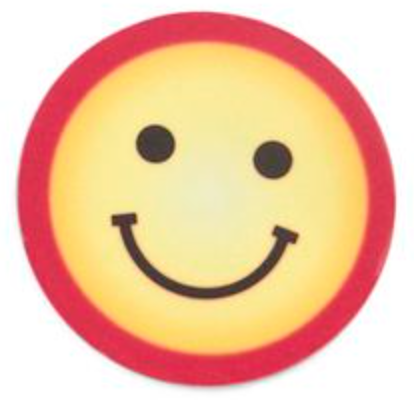 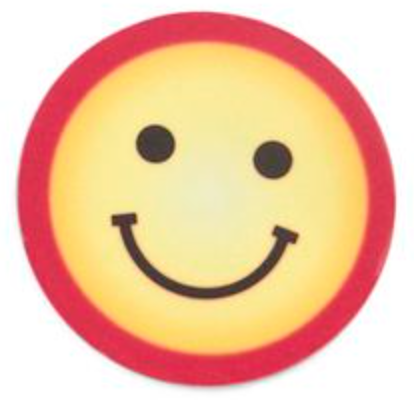 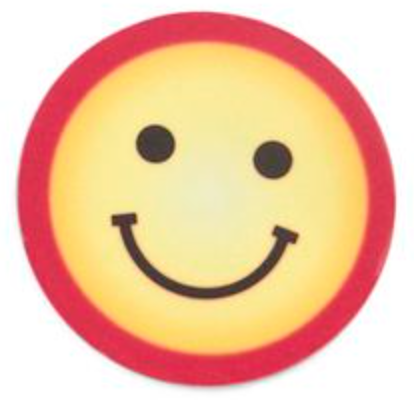 Case4
Ru
Ru
Zr
Zr
Solid: Ru+Ru, Dash: Zr+Zr
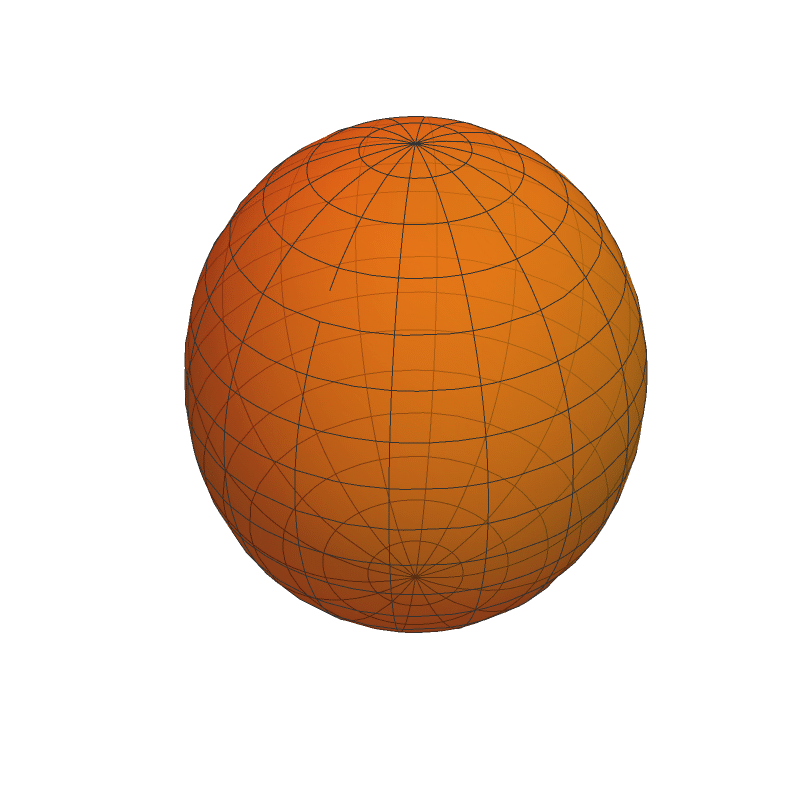 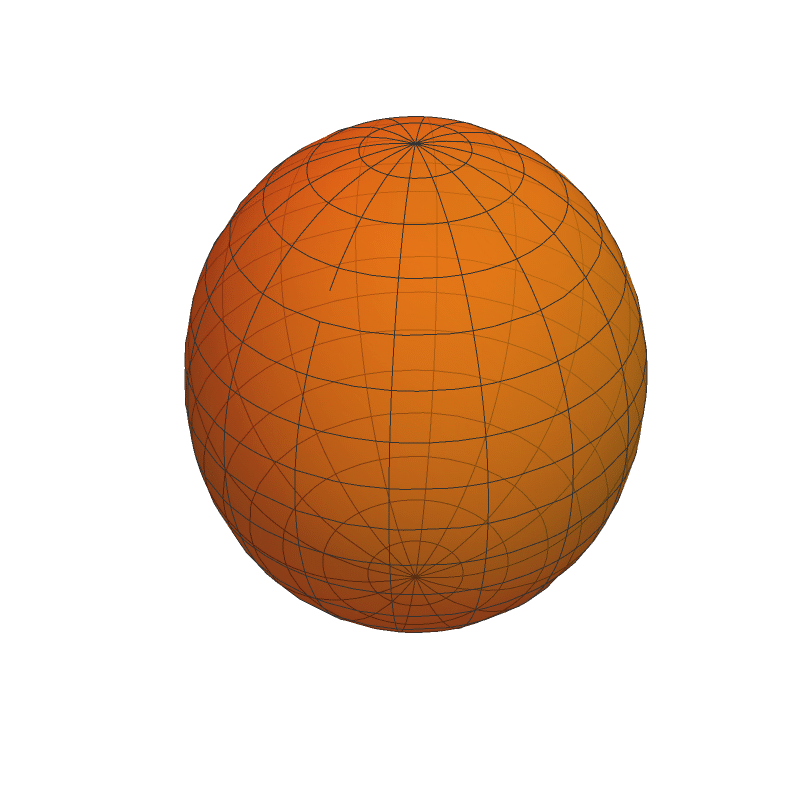 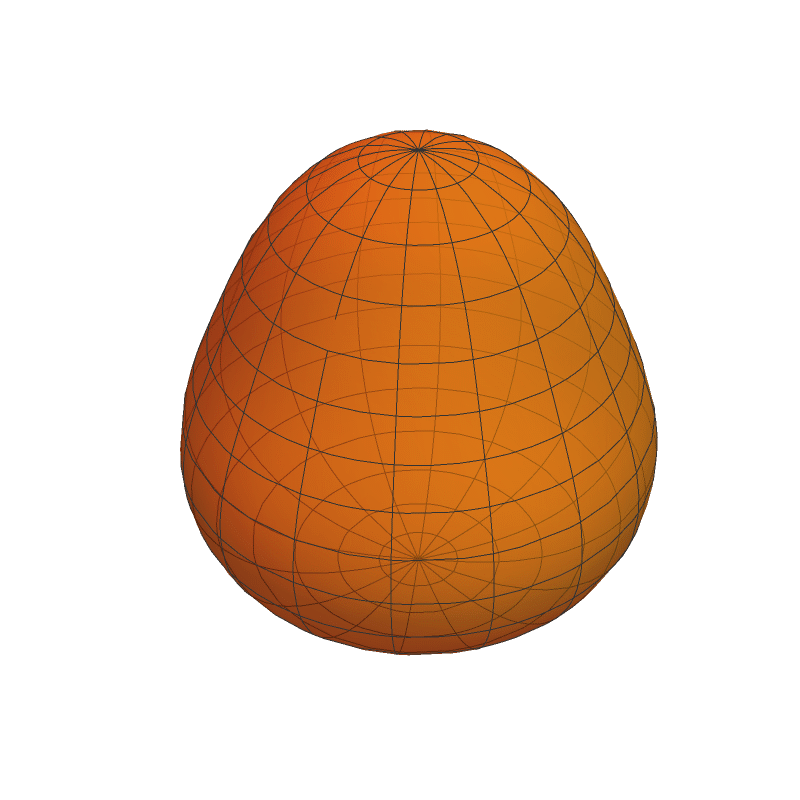 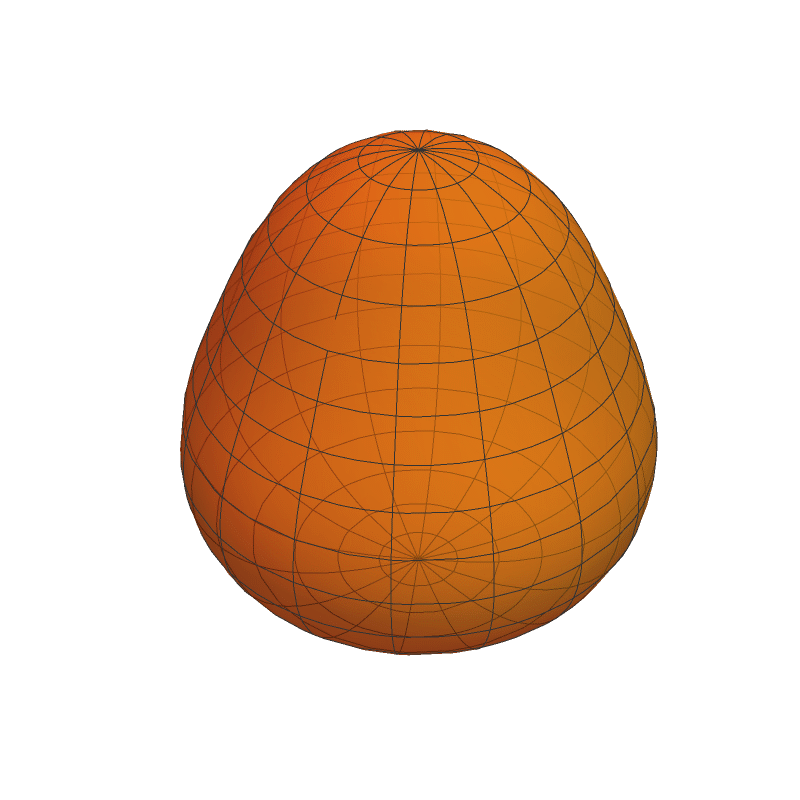 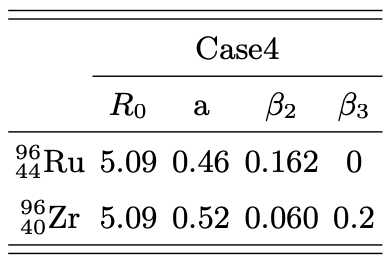 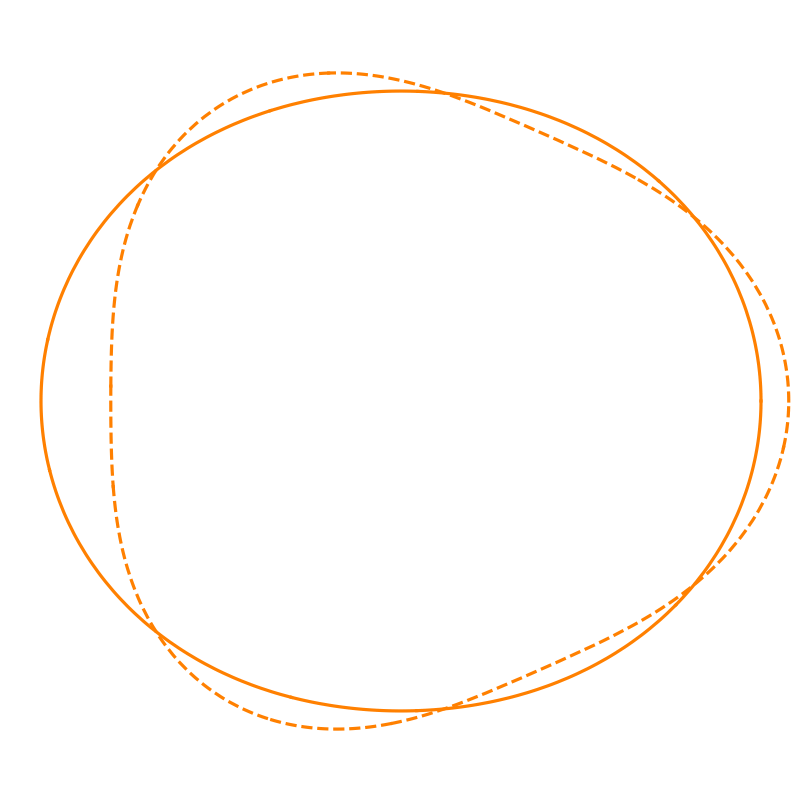 +
+
J. Jia and C. J. Zhang, arXiv:2111.15559.
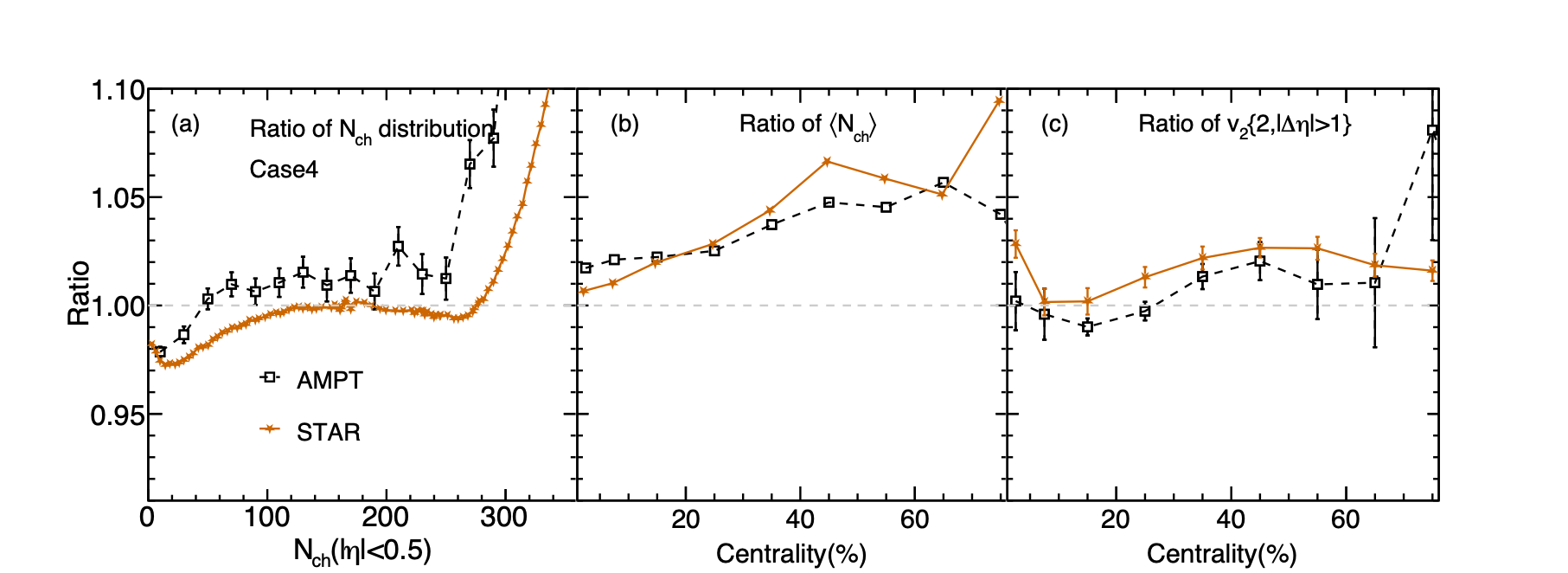 Ru+Ru/Zr+Zr
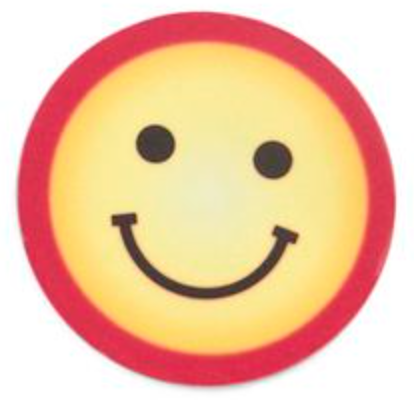 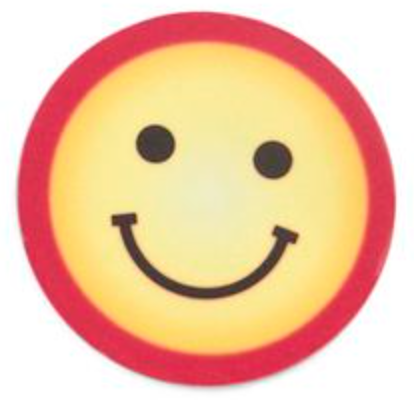 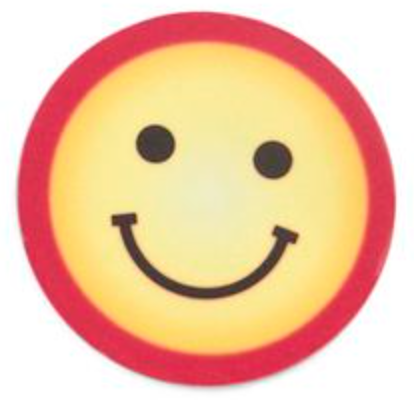 Case5
Ru
Ru
Zr
Zr
Solid: Ru+Ru, Dash: Zr+Zr
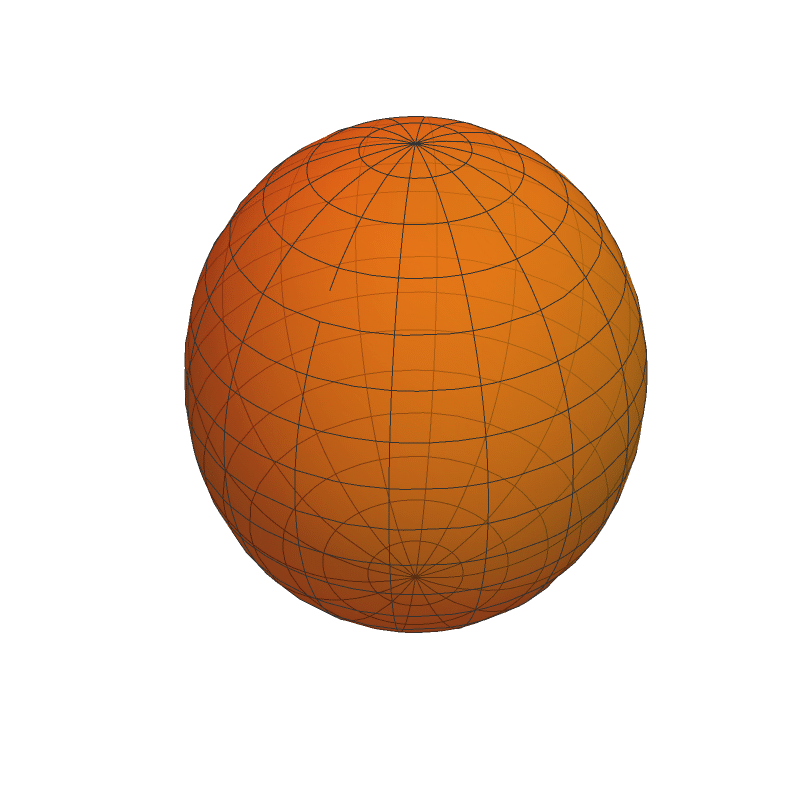 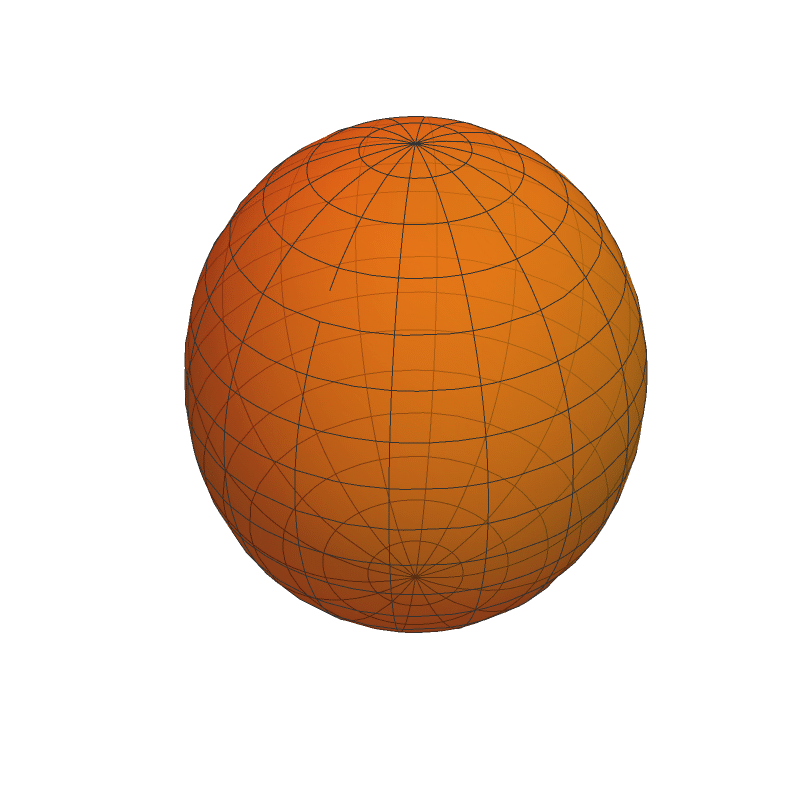 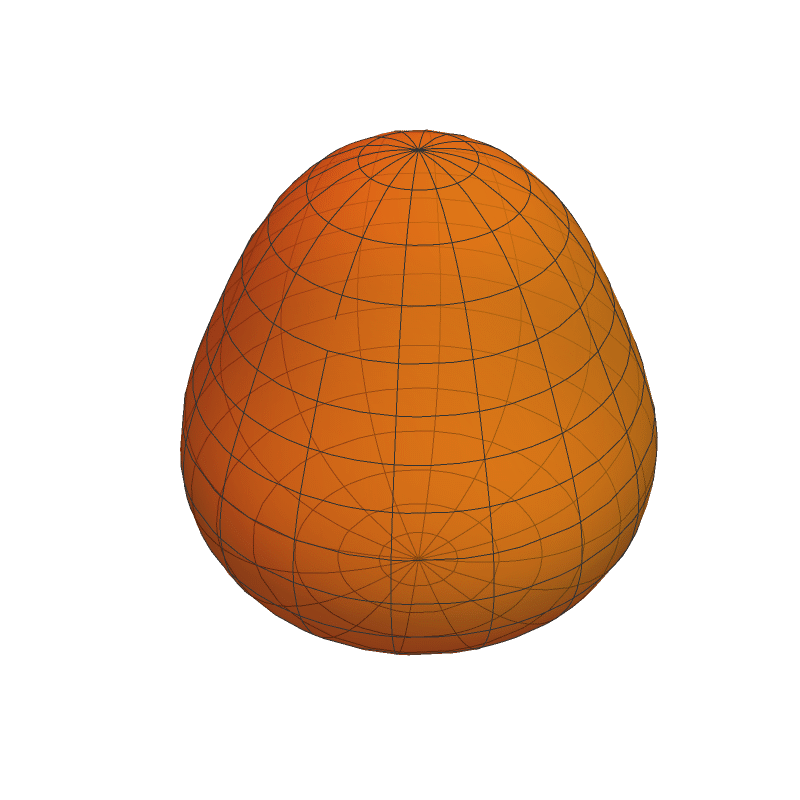 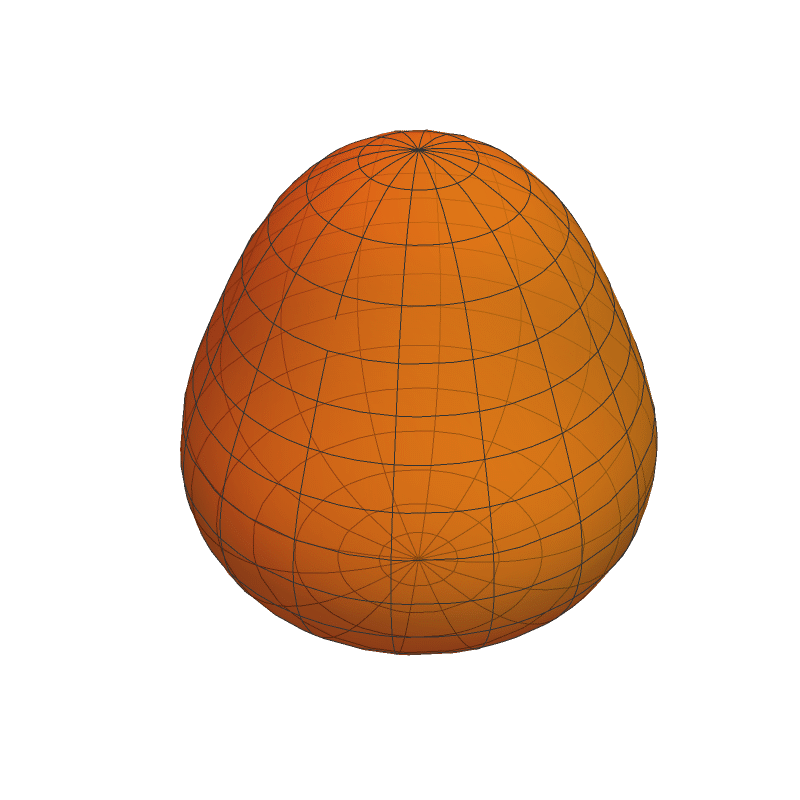 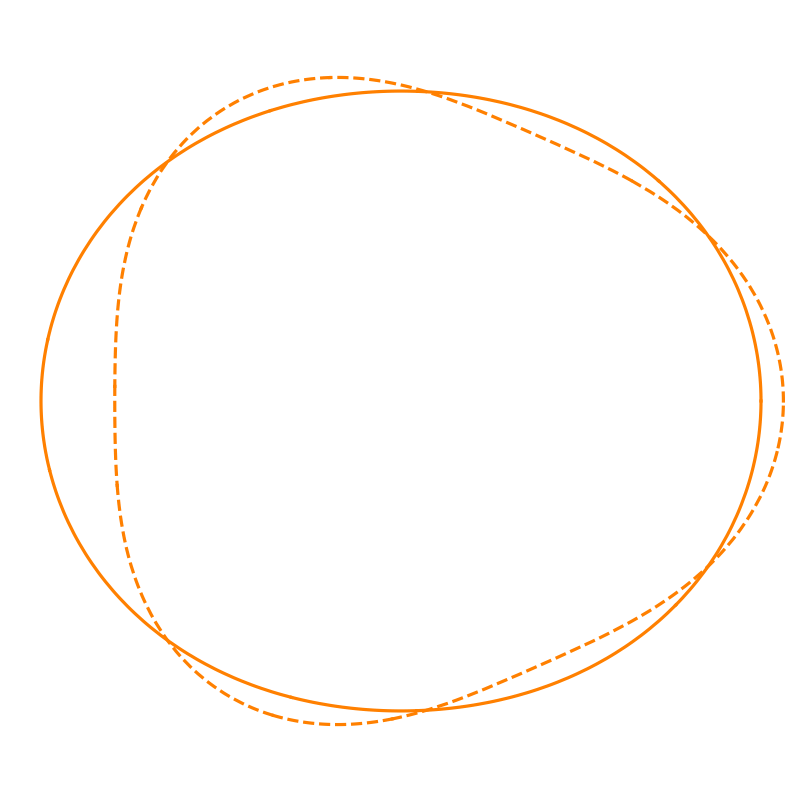 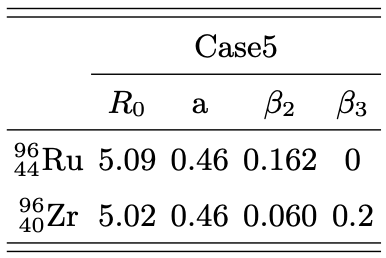 +
+
J. Jia and C. J. Zhang, arXiv:2111.15559.
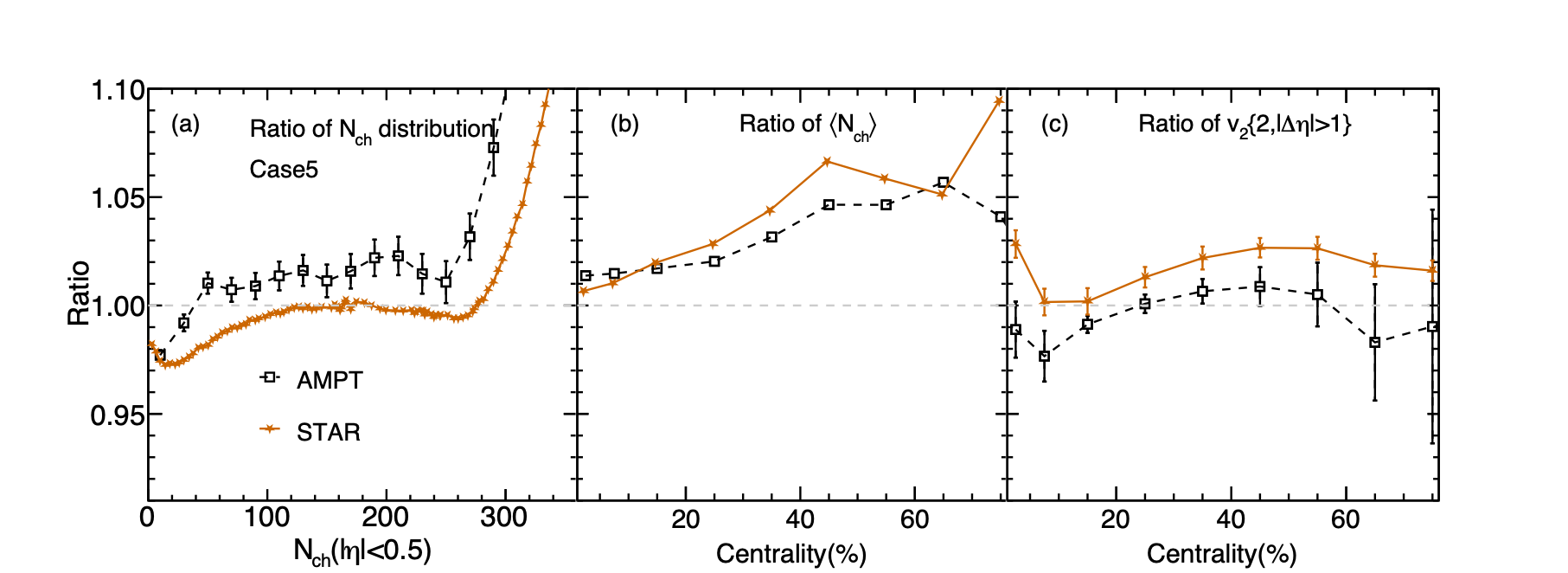 Ru+Ru/Zr+Zr
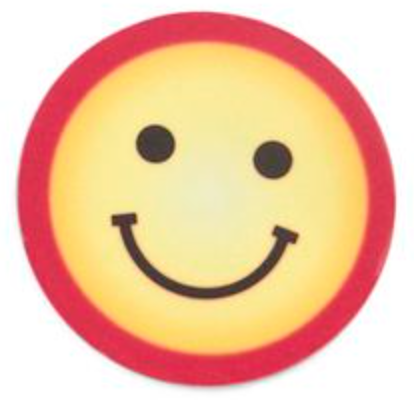 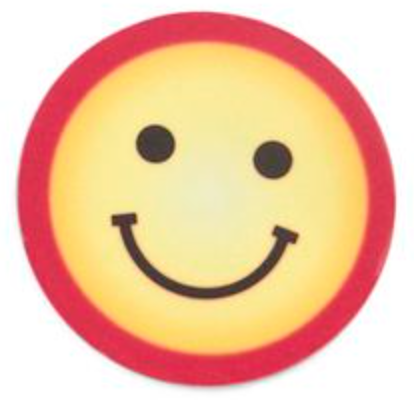 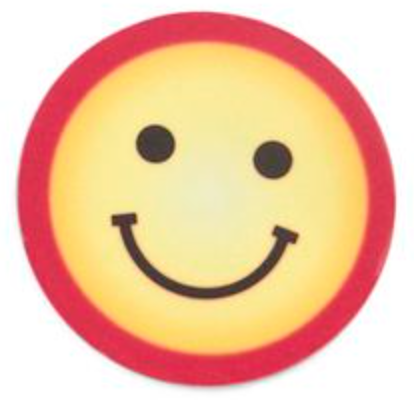 Case6
Ru
Ru
Zr
Zr
Solid: Ru+Ru, Dash: Zr+Zr
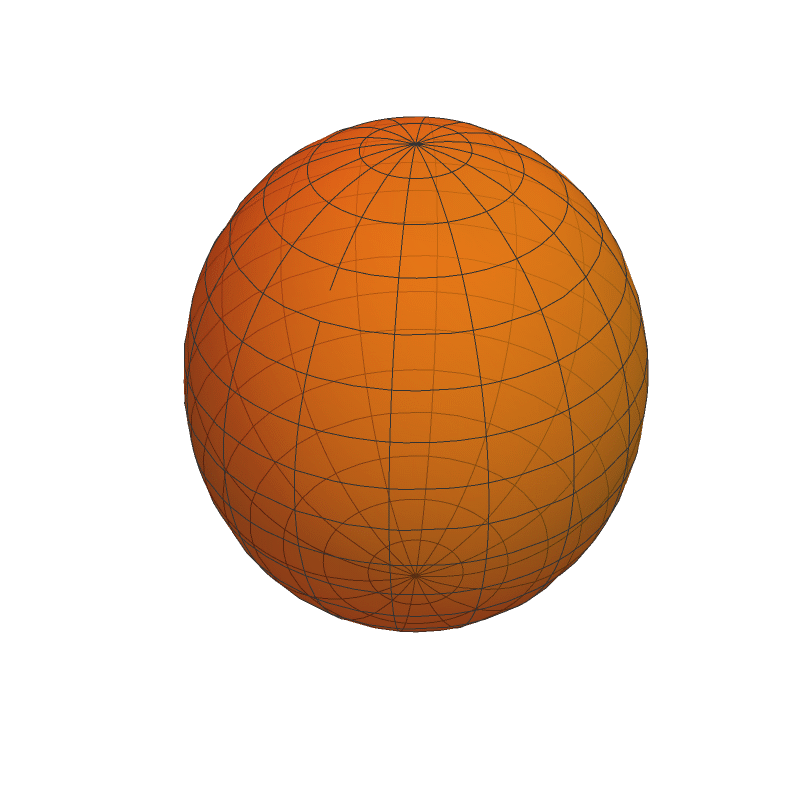 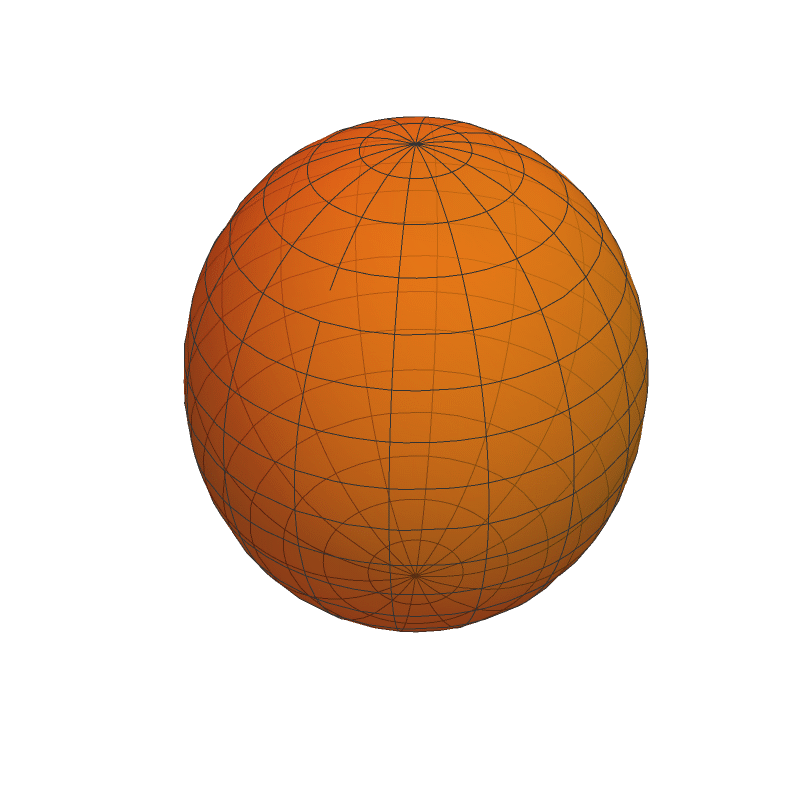 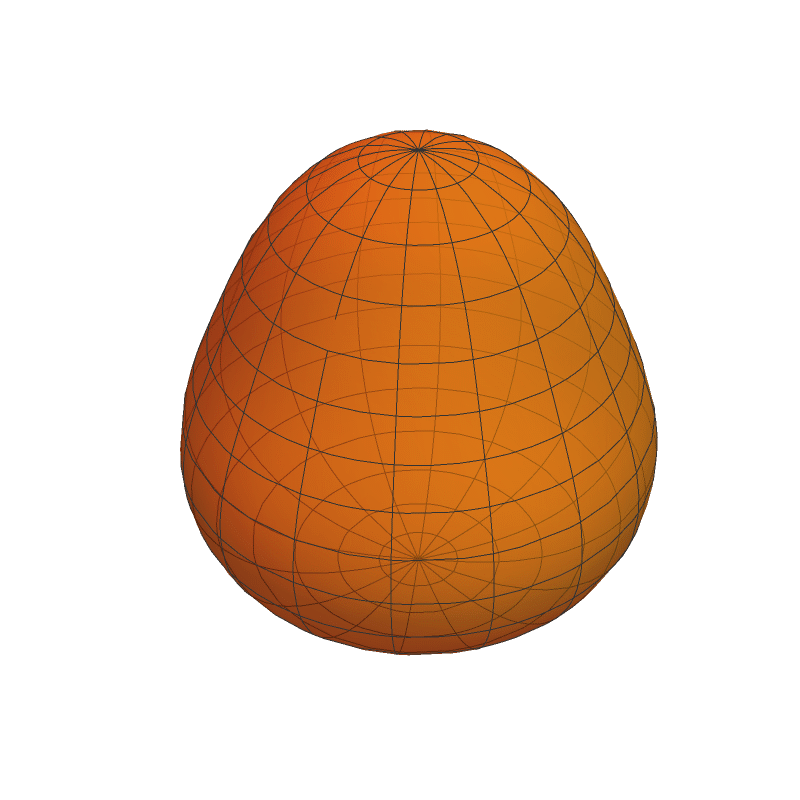 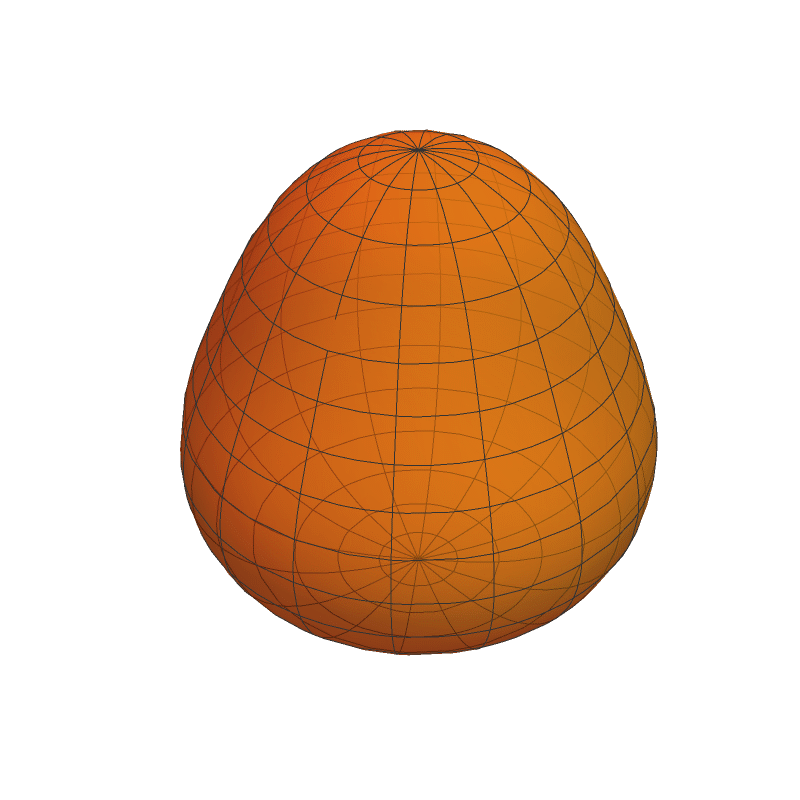 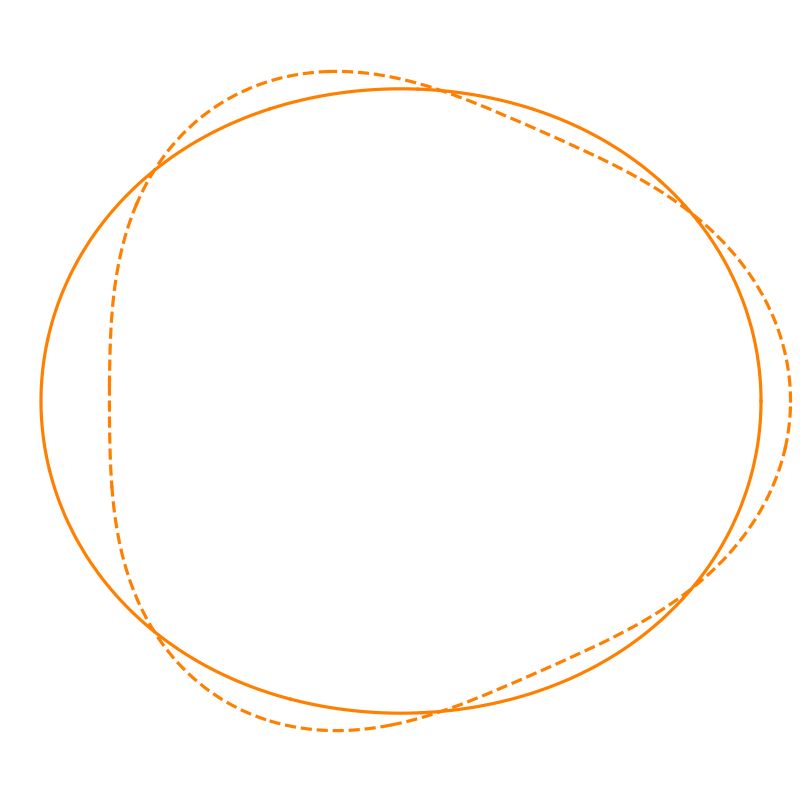 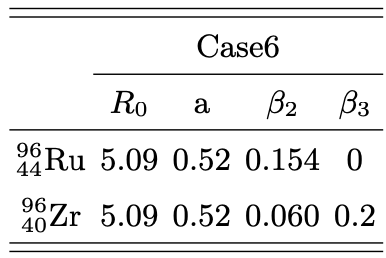 +
+
C. Zhang and J. Jia, Phys.Rev.Lett. 128 (2022) 2, 022301
B. Pritychenko, M. Birch, B. Singh and M. Horoi, Atom. Data Nucl. Data Tabl. 107, 1 (2016)
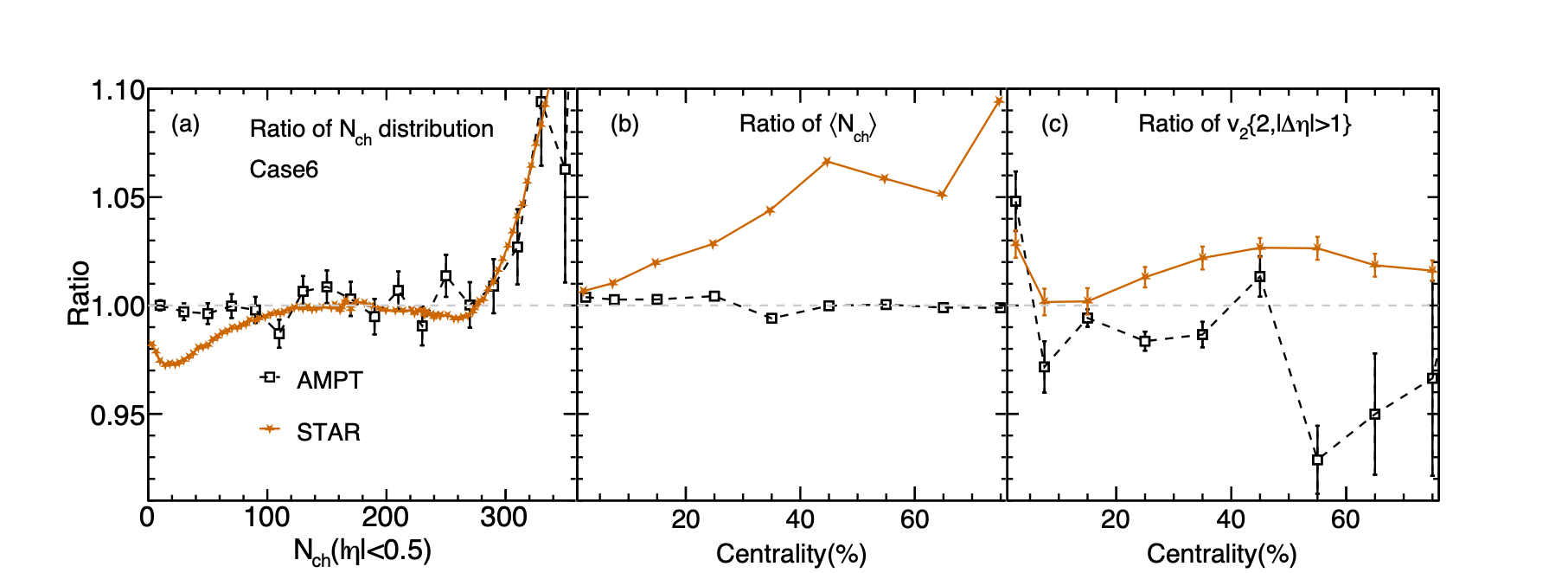 Ru+Ru/Zr+Zr
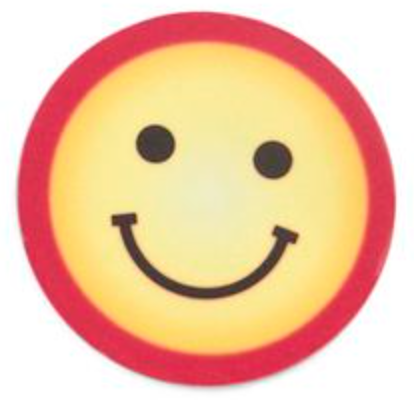 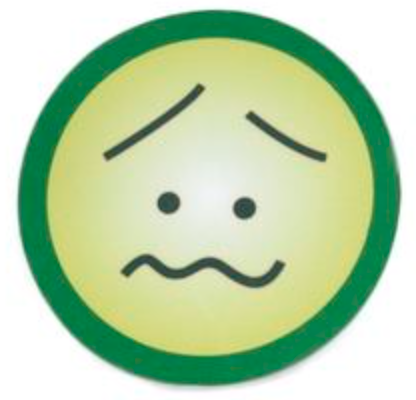 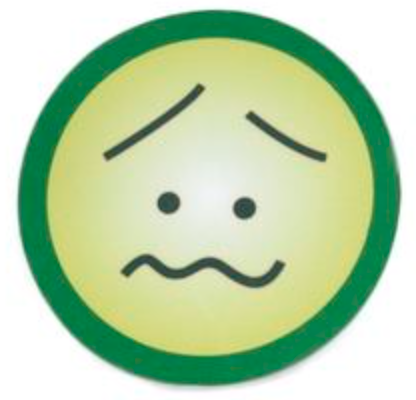 Case7
Ru
Ru
Zr
Zr
Solid: Ru+Ru, Dash: Zr+Zr
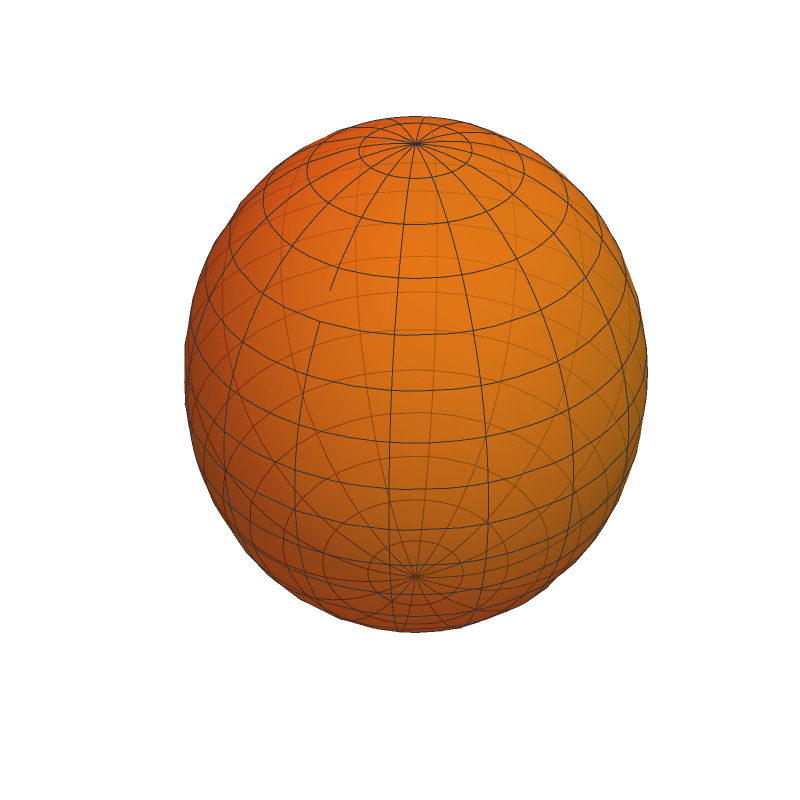 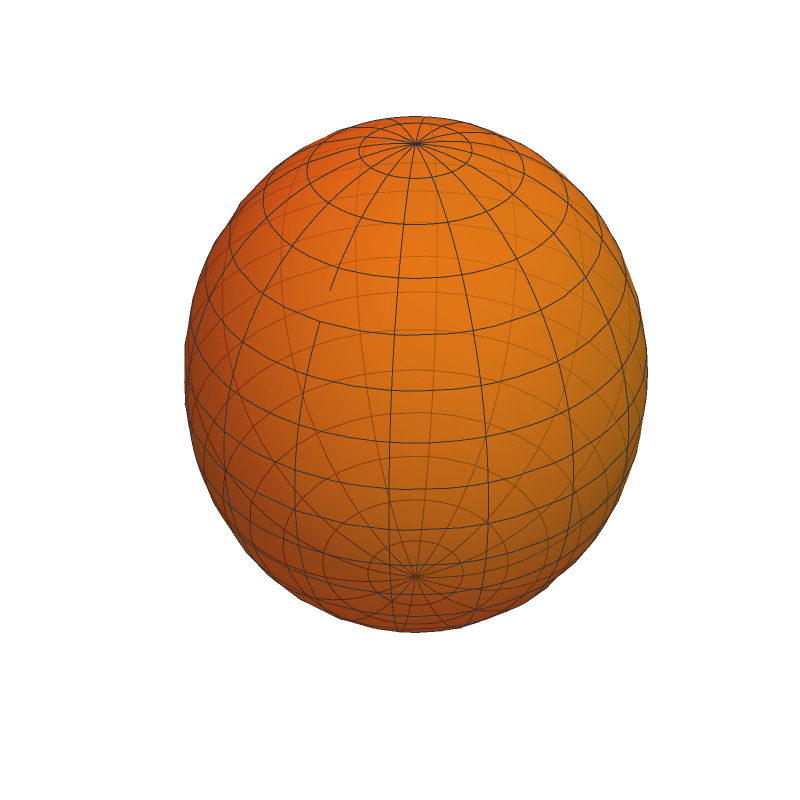 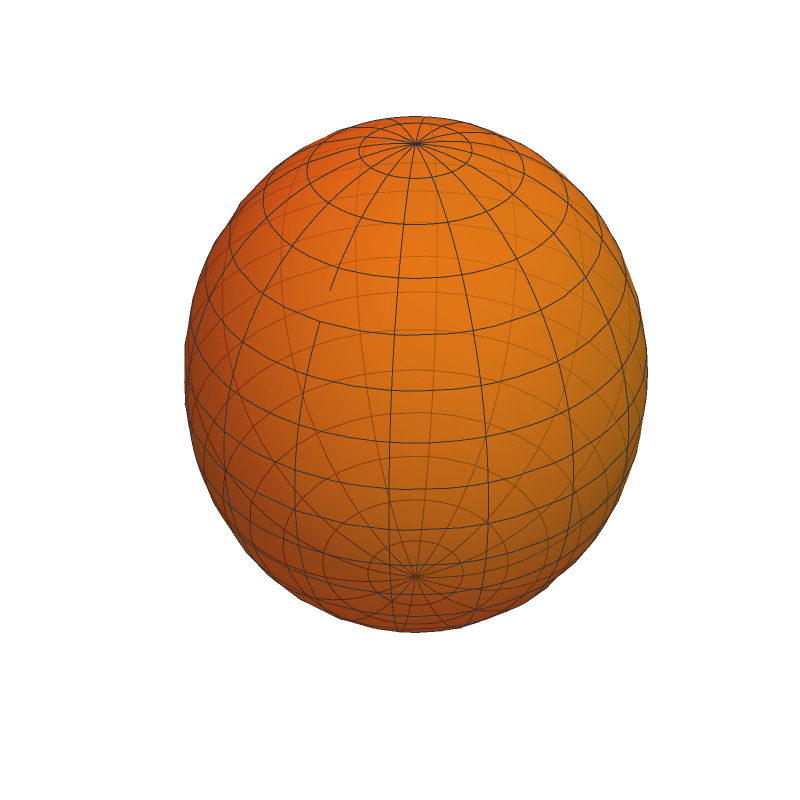 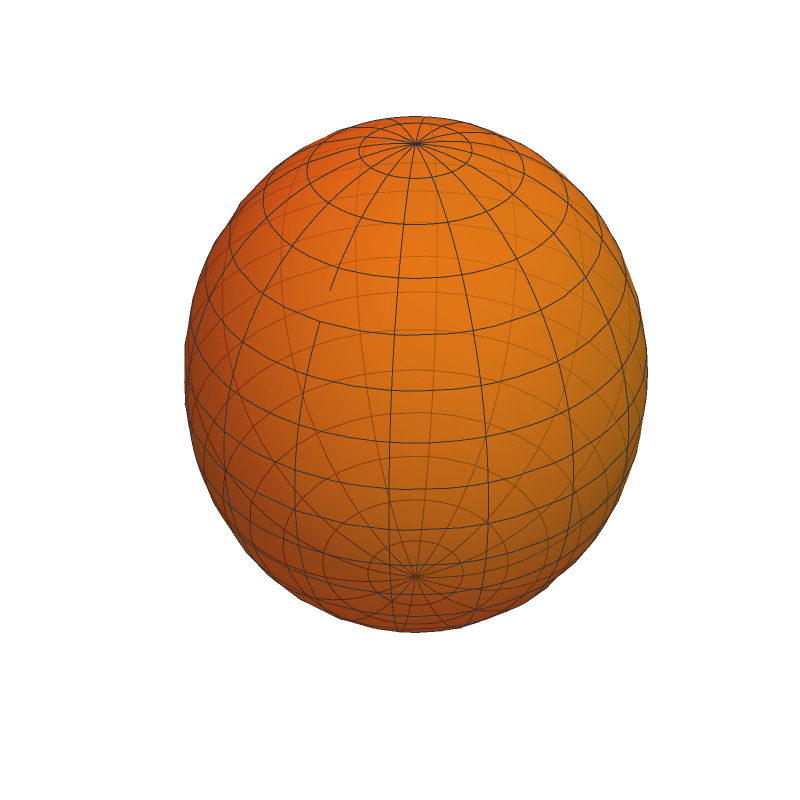 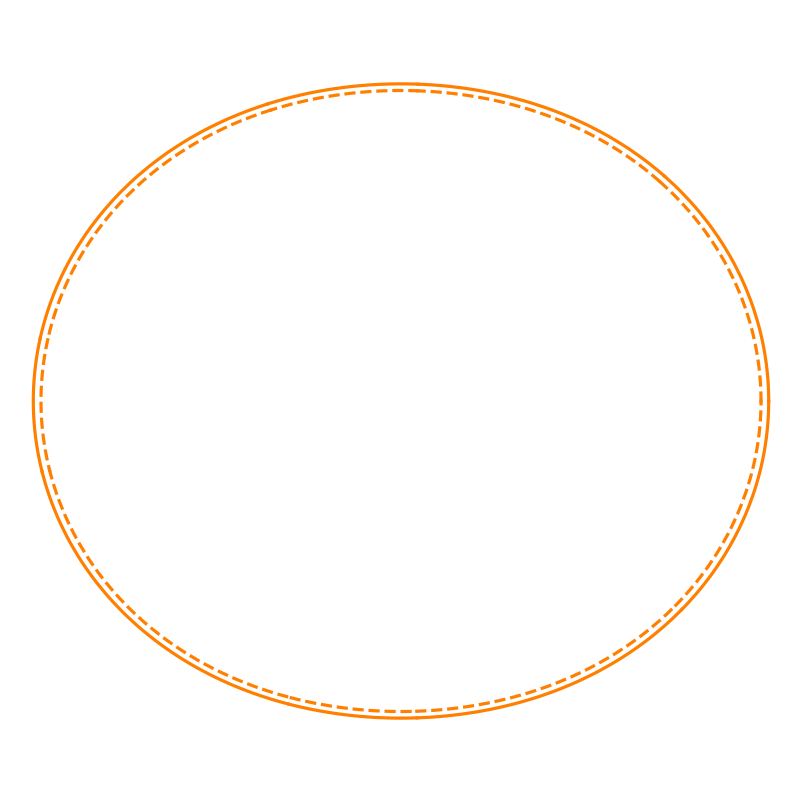 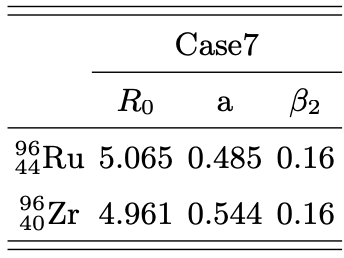 +
+
H. j. Xu, H. Li, X. Wang, C. Shen and F. Wang, Phys. Lett. B 819, 136453 (2021).
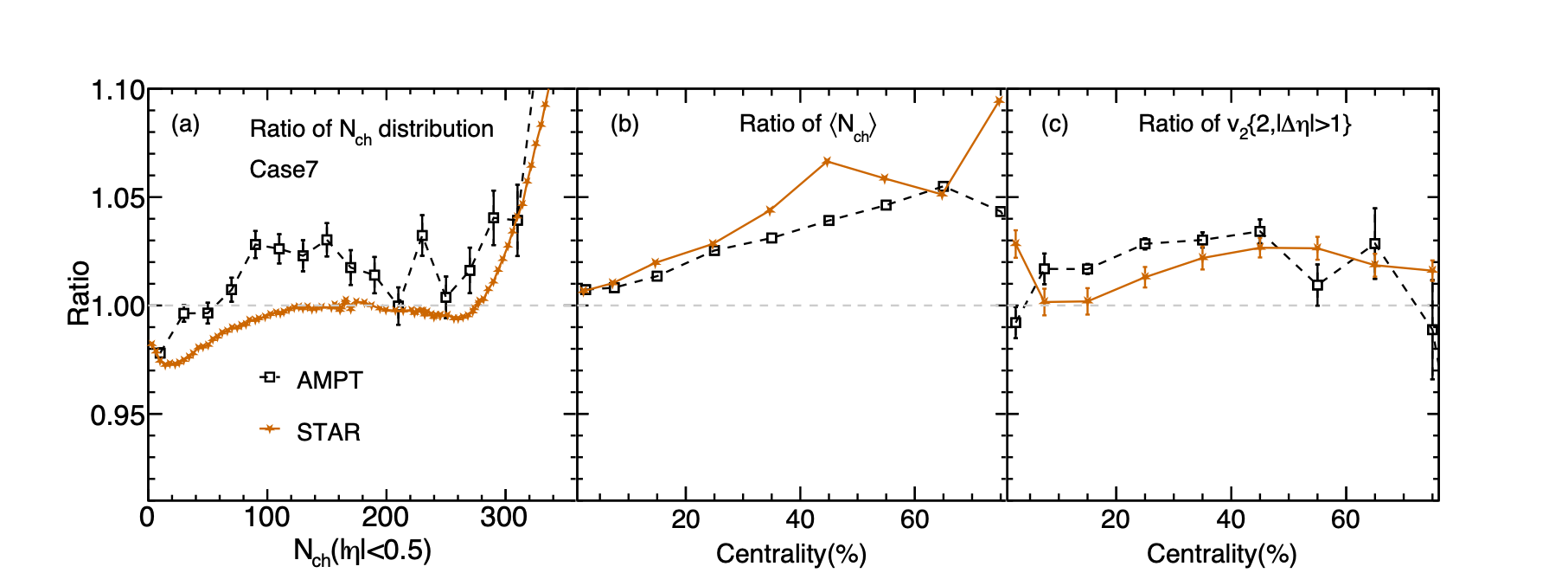 Ru+Ru/Zr+Zr
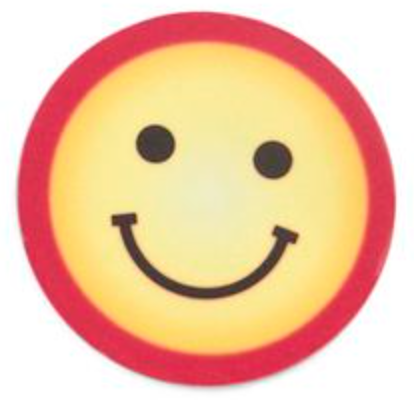 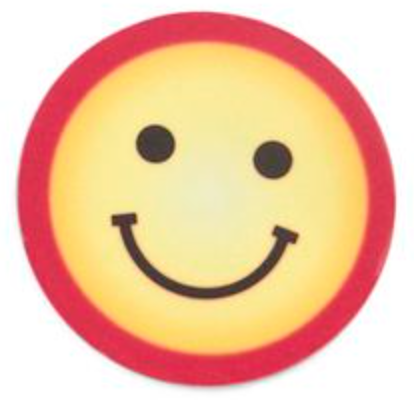 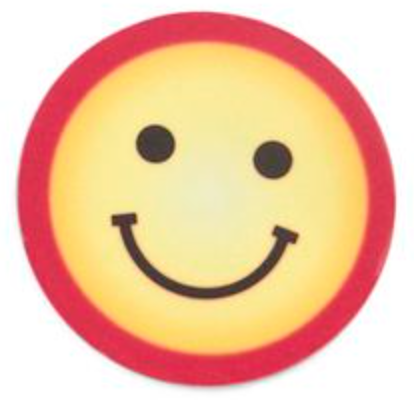 Case8
Ru
Ru
Zr
Zr
Solid: Ru+Ru, Dash: Zr+Zr
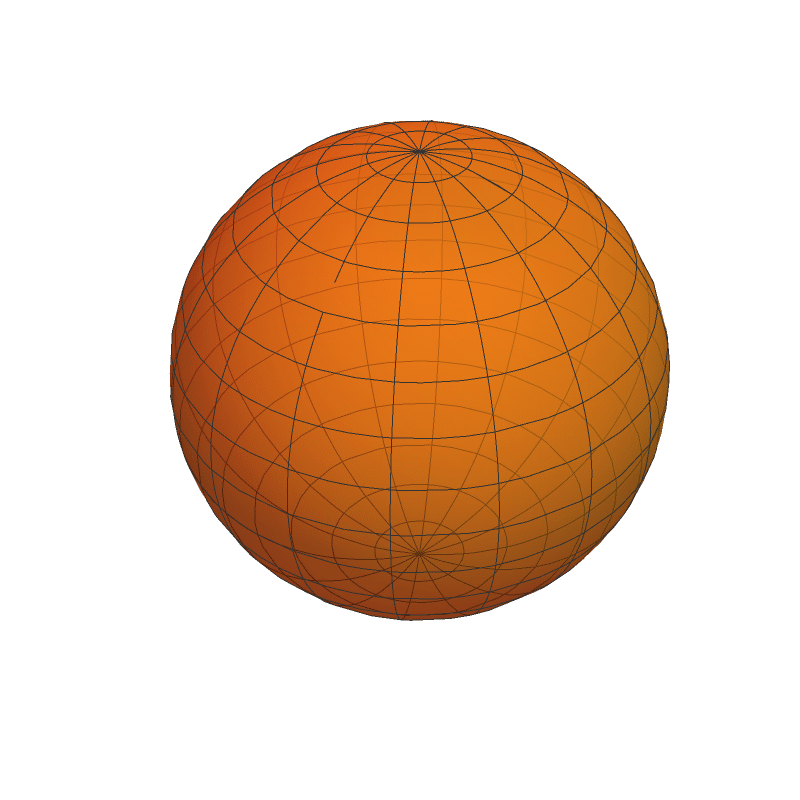 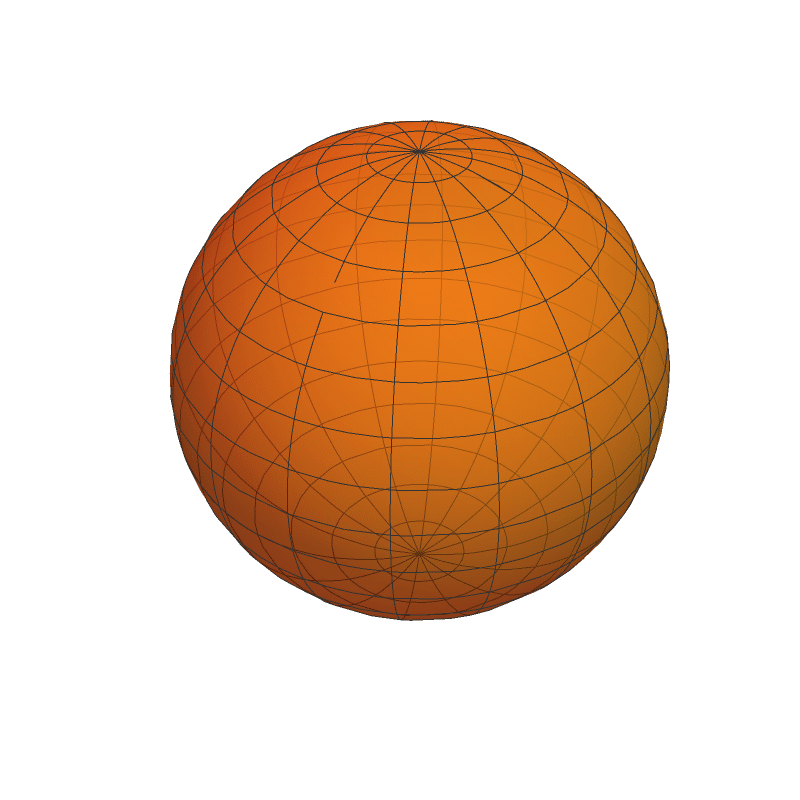 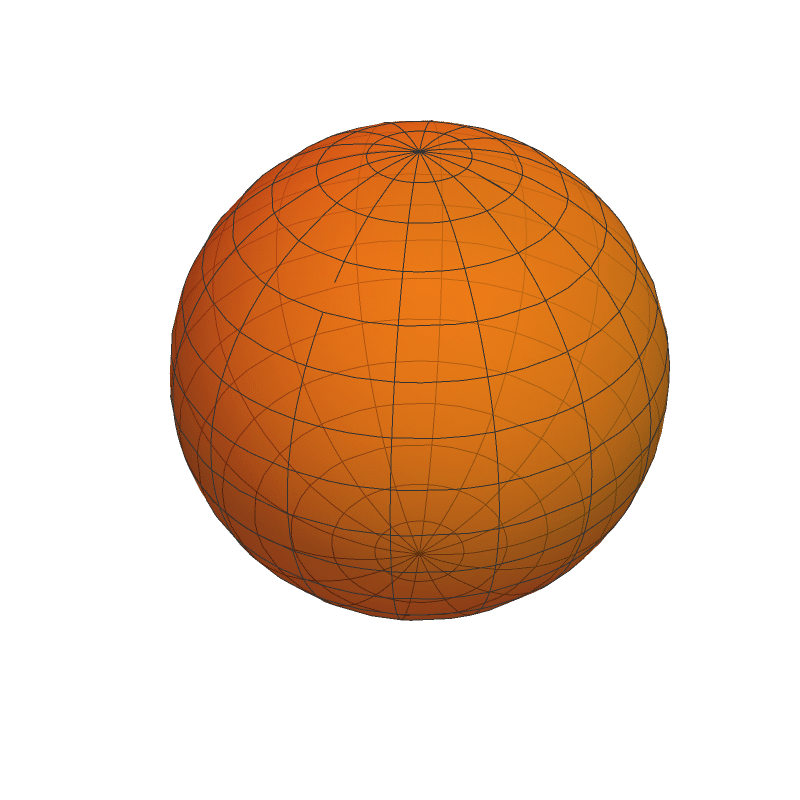 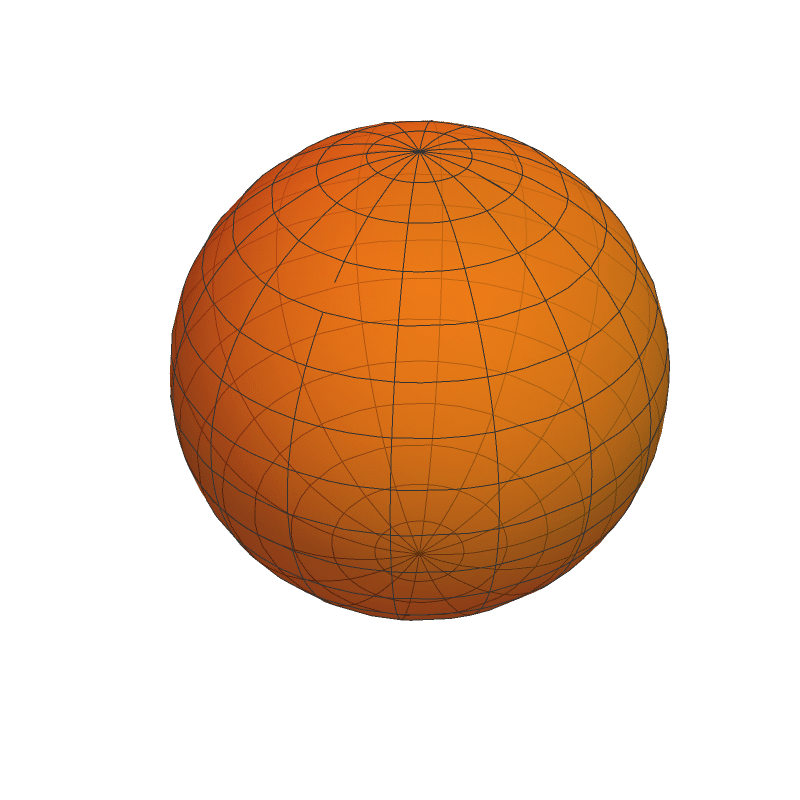 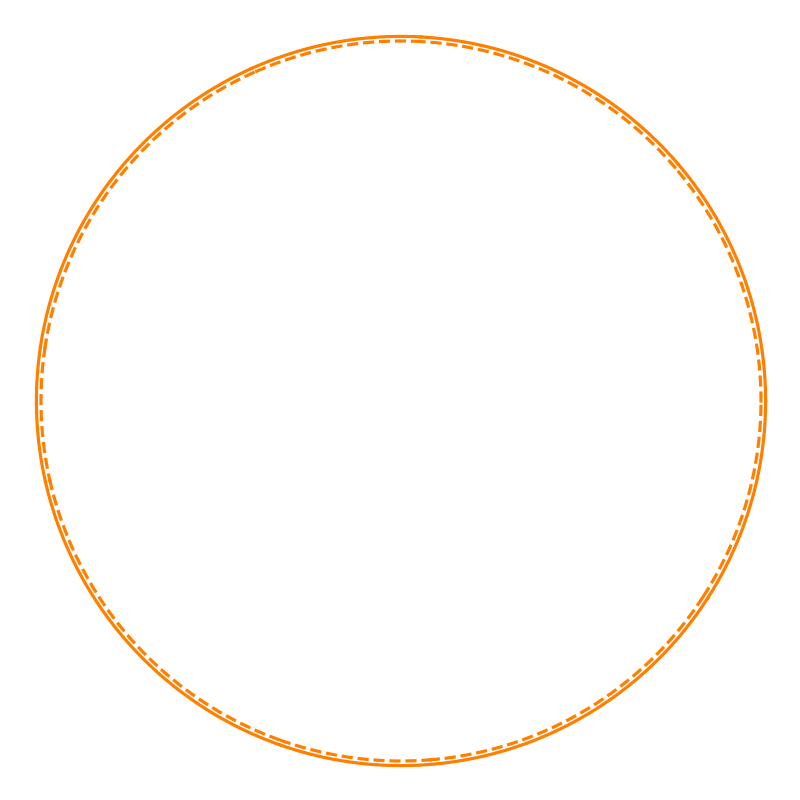 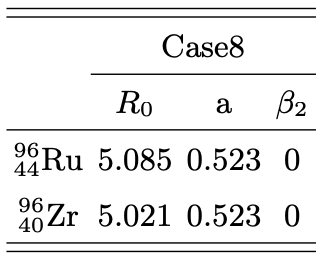 +
+
H. j. Xu, H. Li, X. Wang, C. Shen and F. Wang, Phys. Lett. B 819, 136453 (2021).
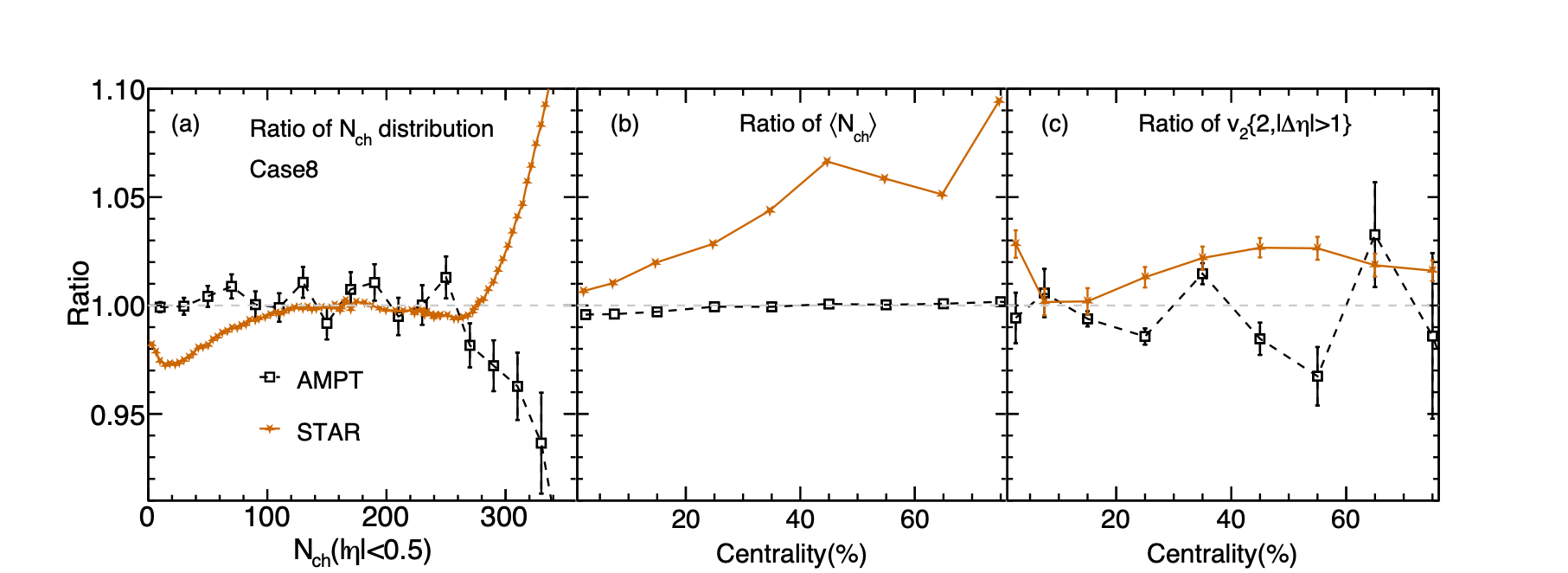 Ru+Ru/Zr+Zr
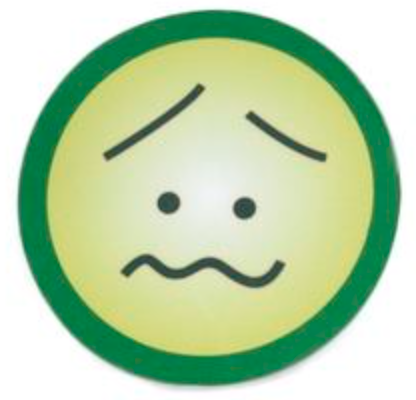 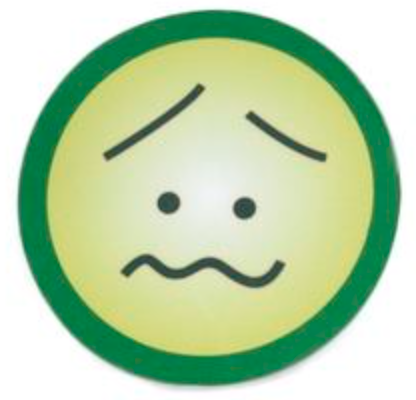 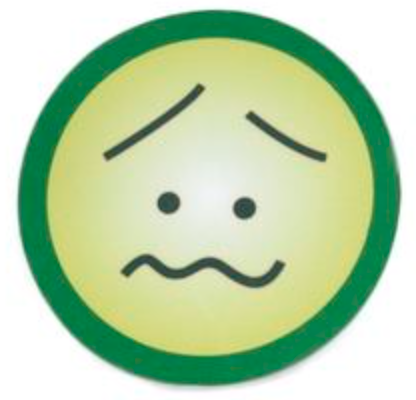 Case9
Ru
Ru
Zr
Zr
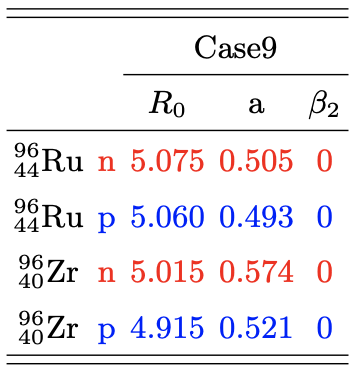 Solid: Ru+Ru, Dash: Zr+Zr
Red: neutron, Blue: proton
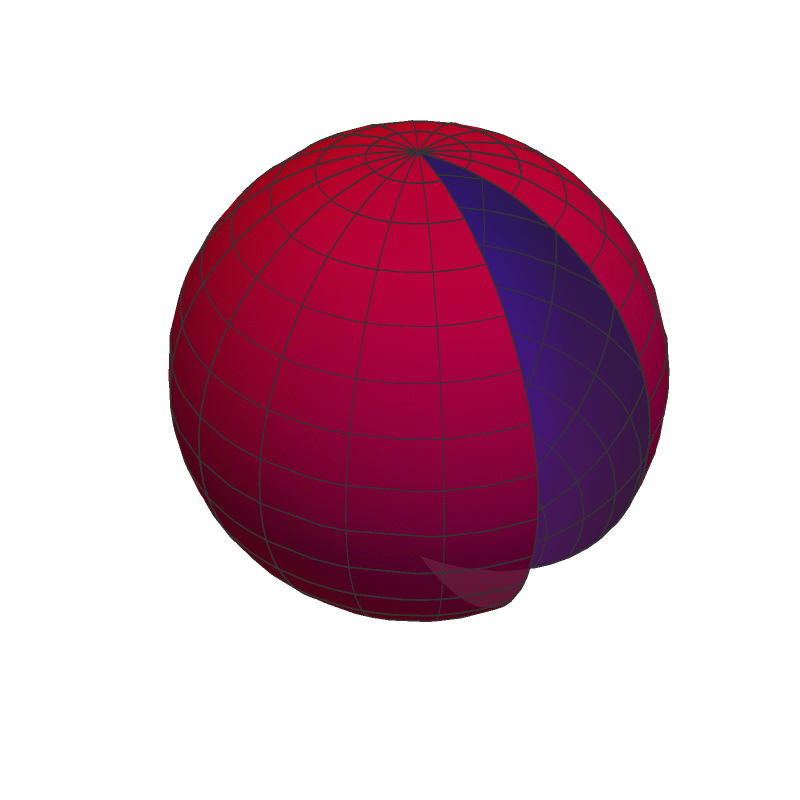 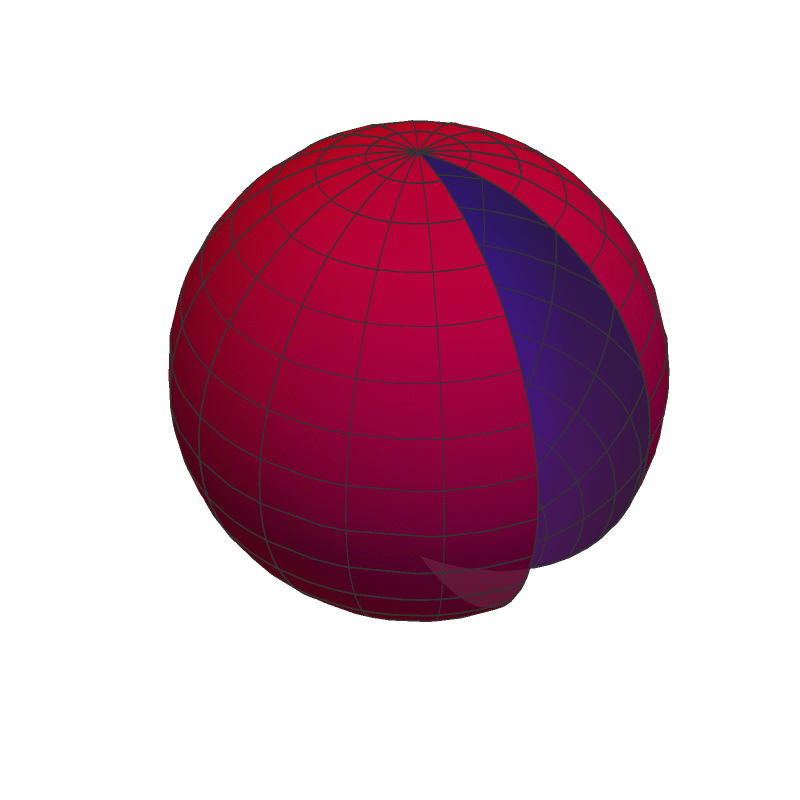 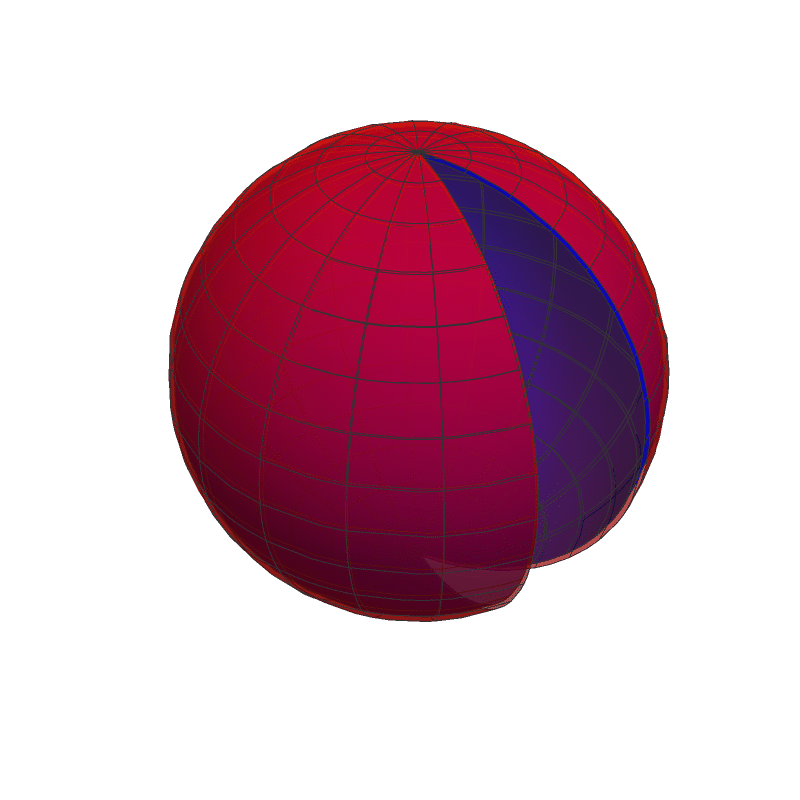 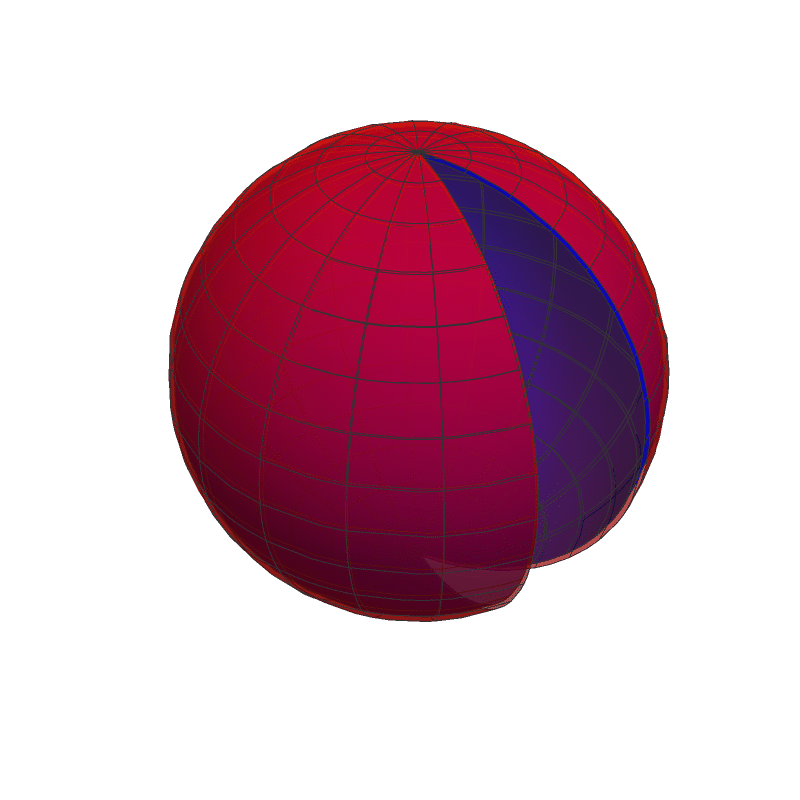 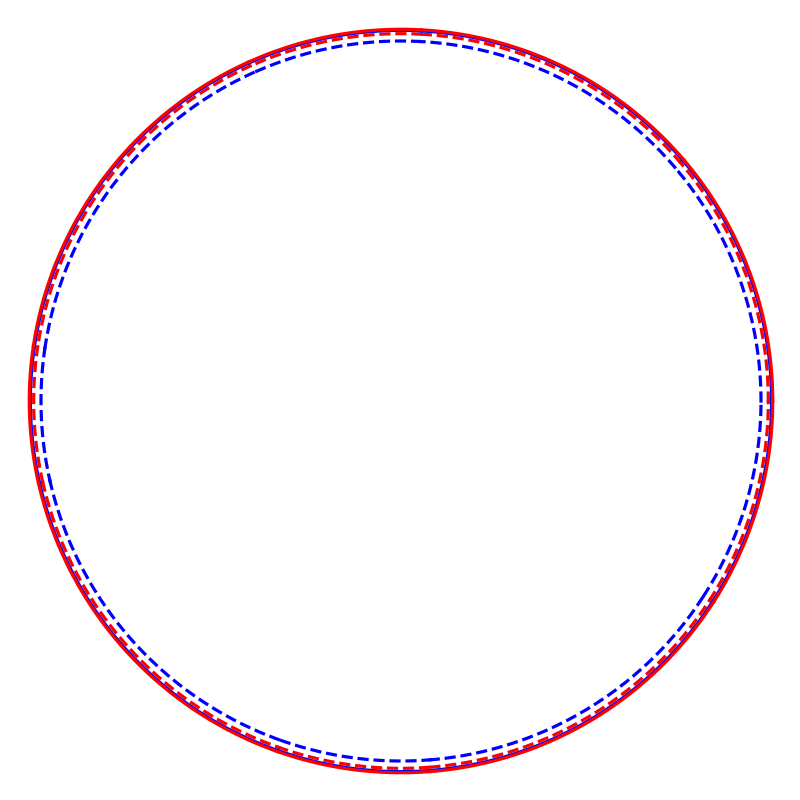 +
+
H. j. Xu, H. Li, X. Wang, C. Shen and F. Wang, Phys. Lett. B 819, 136453 (2021).
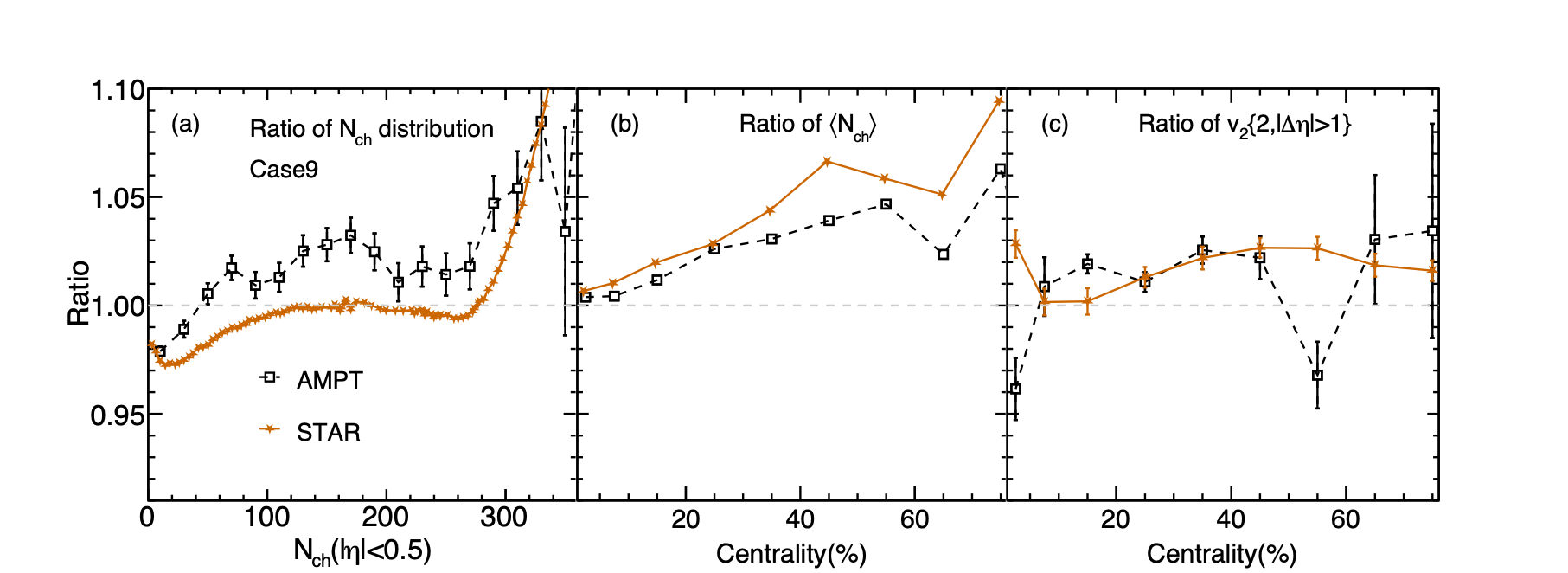 Ru+Ru/Zr+Zr
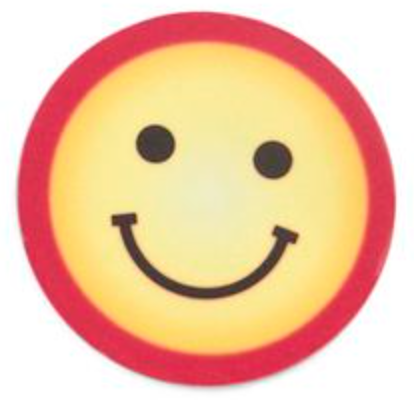 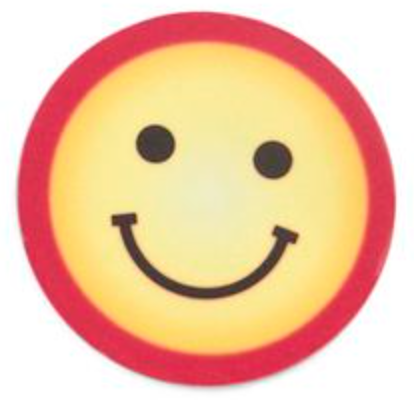 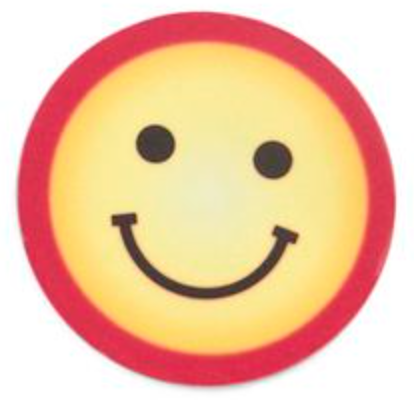 Case10
Ru
Ru
Zr
Zr
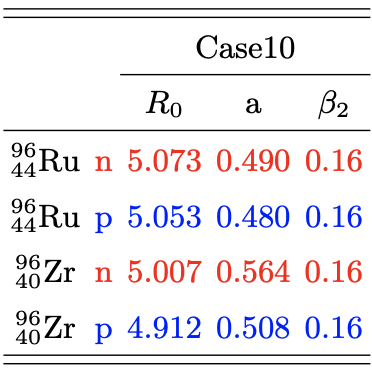 Solid: Ru+Ru, Dash: Zr+Zr
Red: neutron, Blue: proton
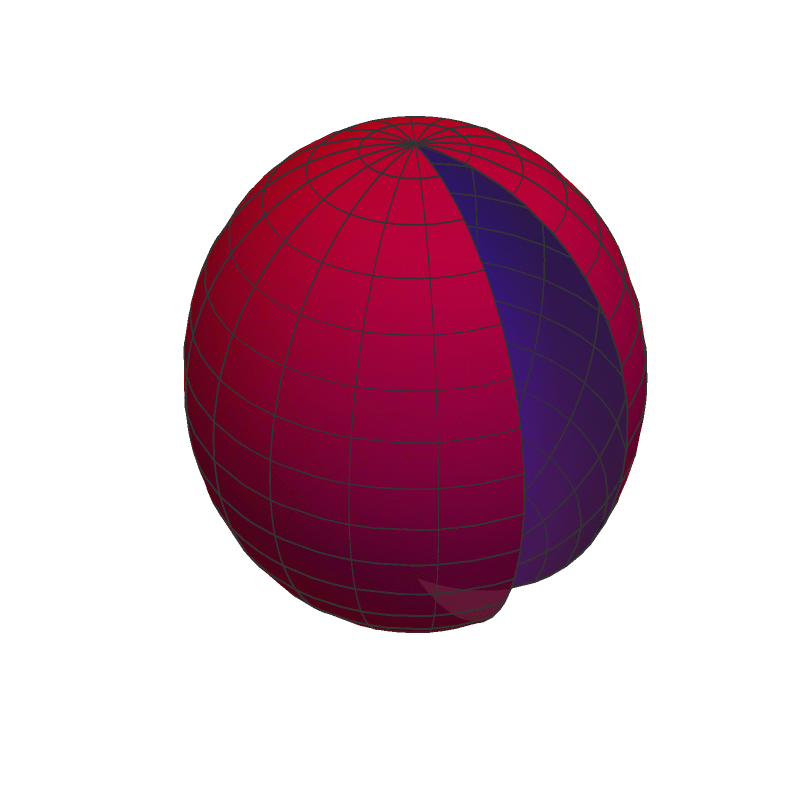 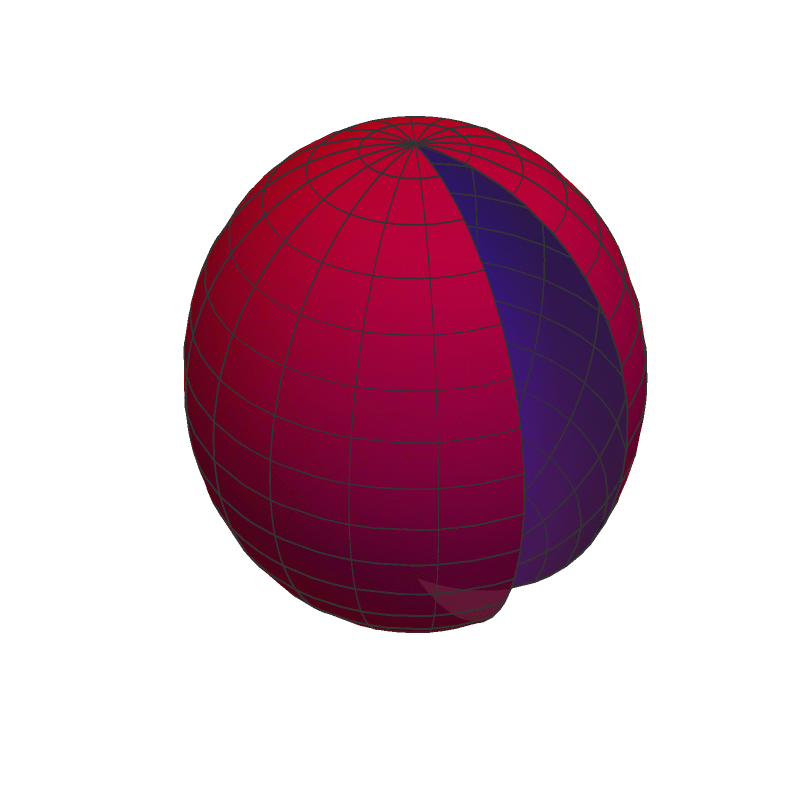 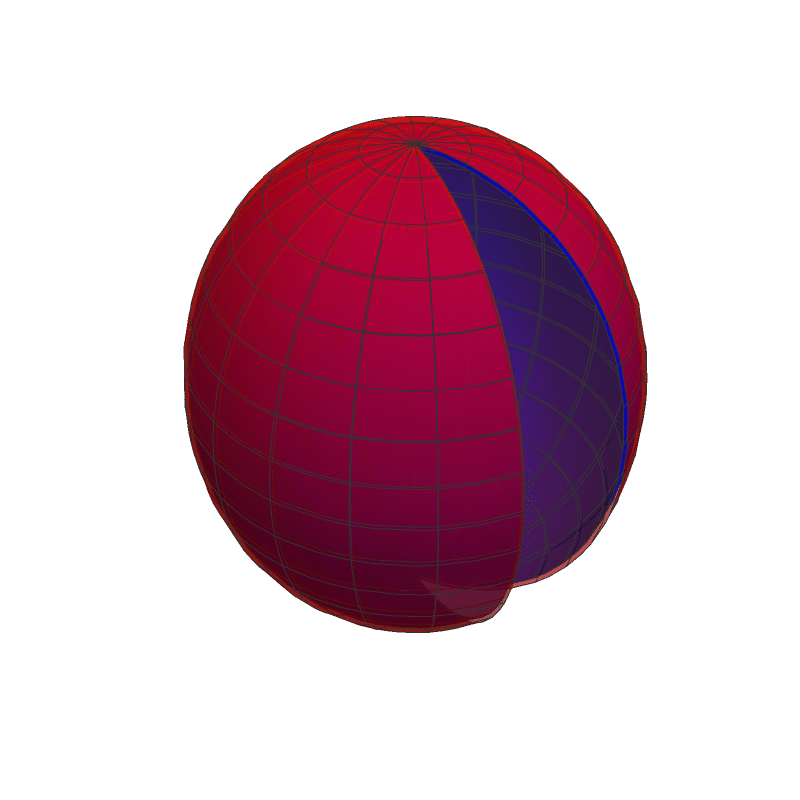 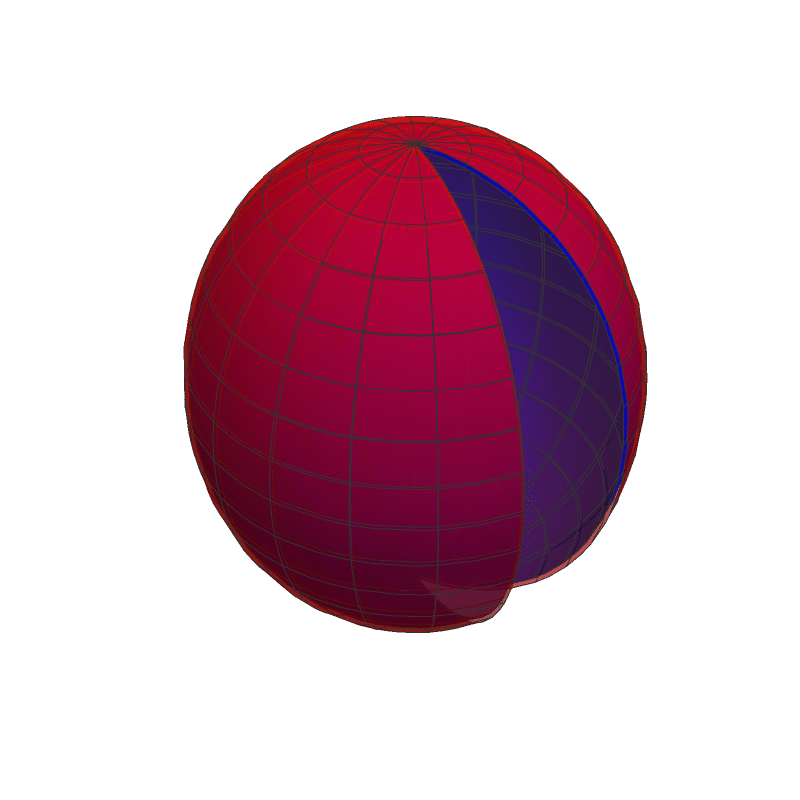 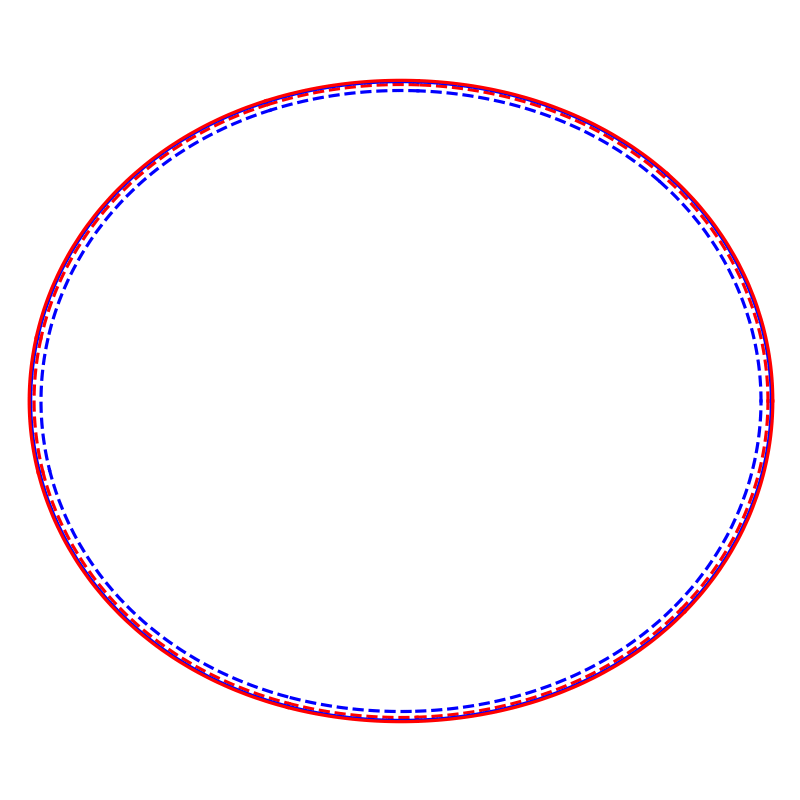 +
+
H. j. Xu, H. Li, X. Wang, C. Shen and F. Wang, Phys. Lett. B 819, 136453 (2021).
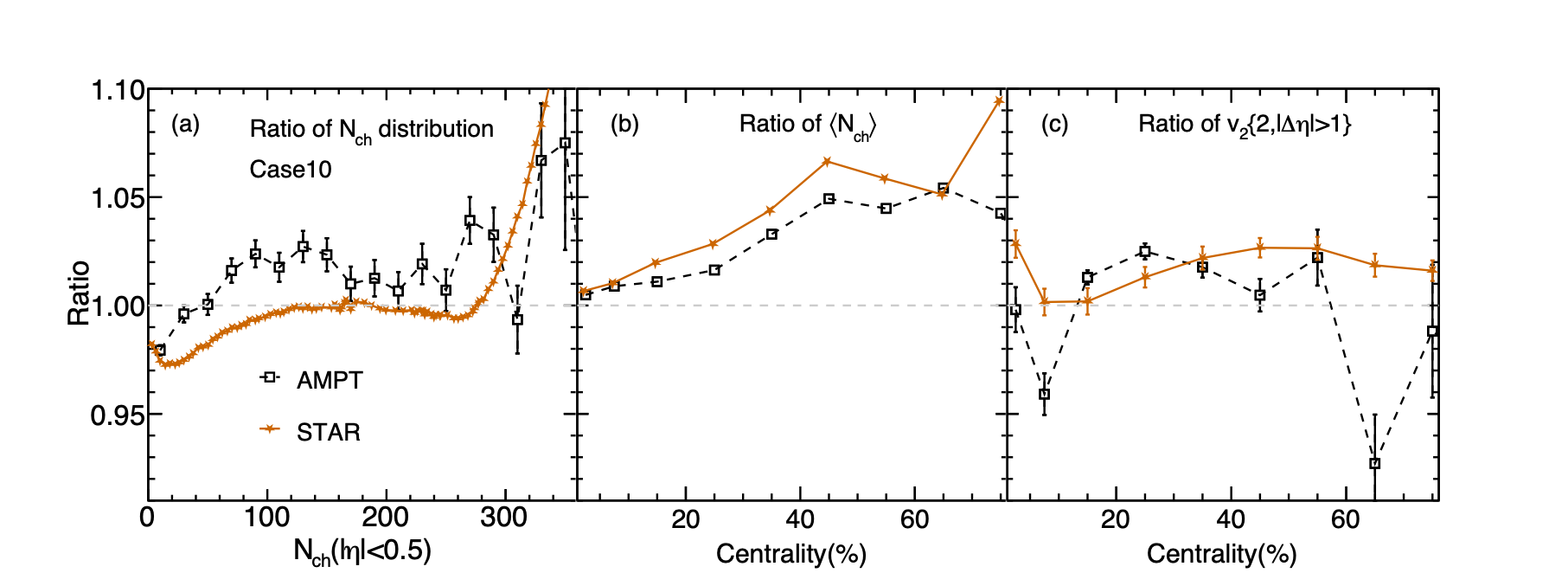 Ru+Ru/Zr+Zr
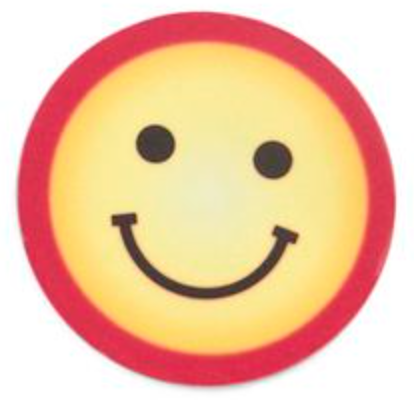 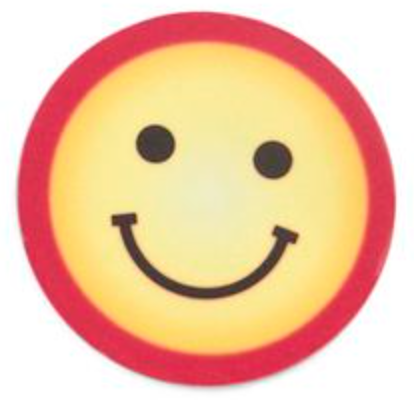 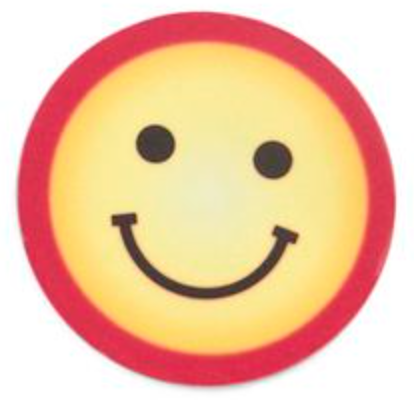 Case11
Ru
Ru
Zr
Zr
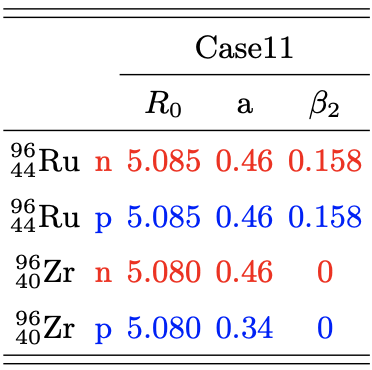 Solid: Ru+Ru, Dash: Zr+Zr
Red: neutron, Blue: proton
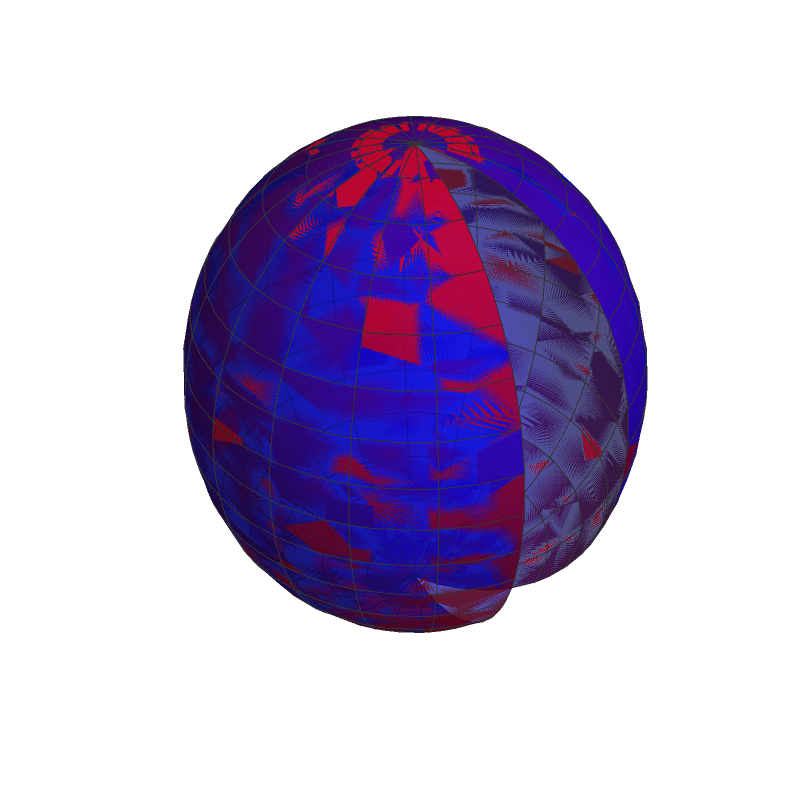 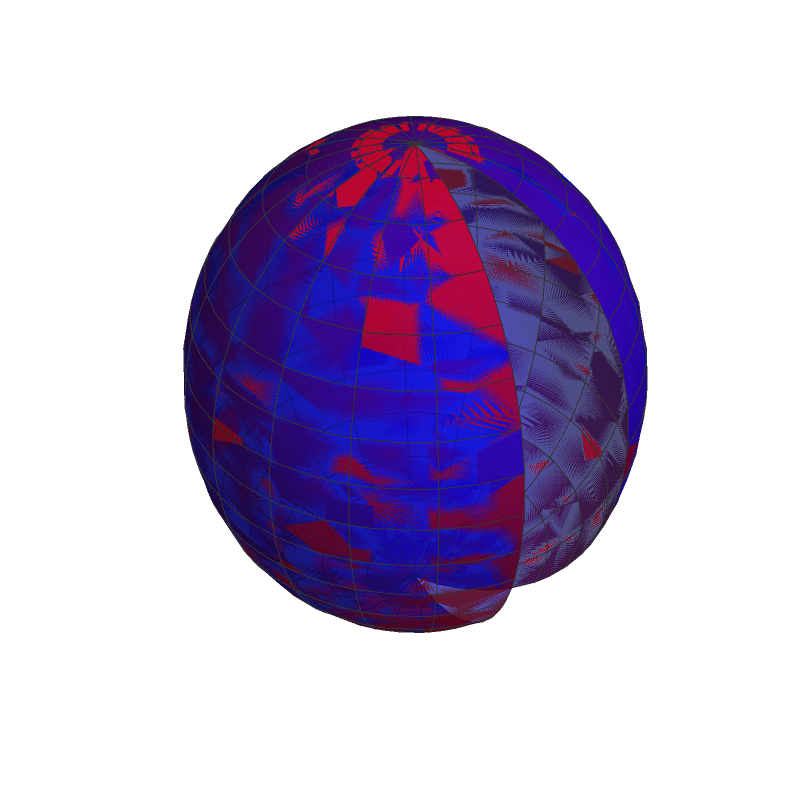 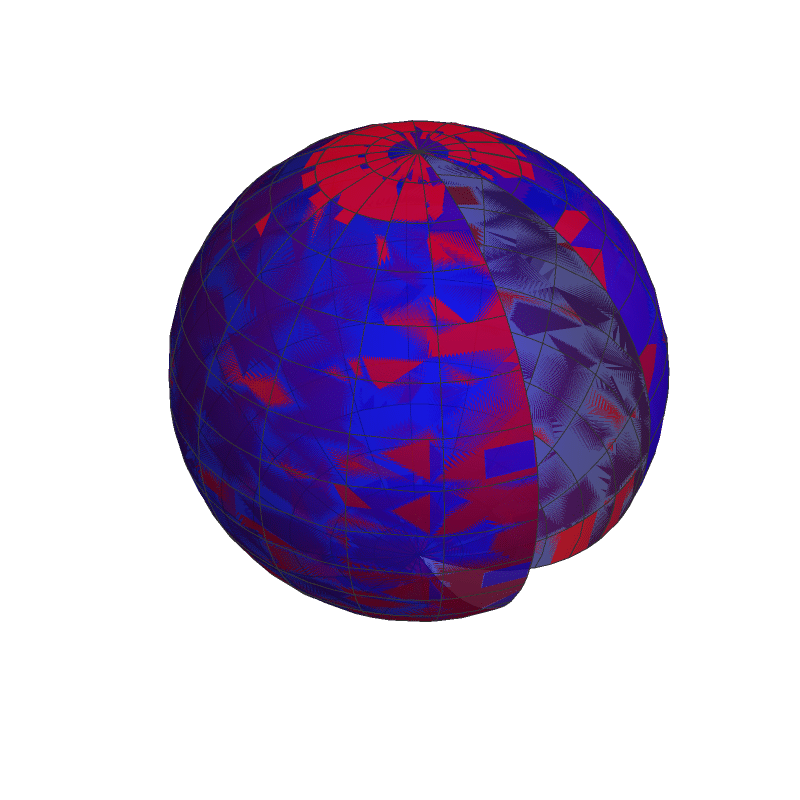 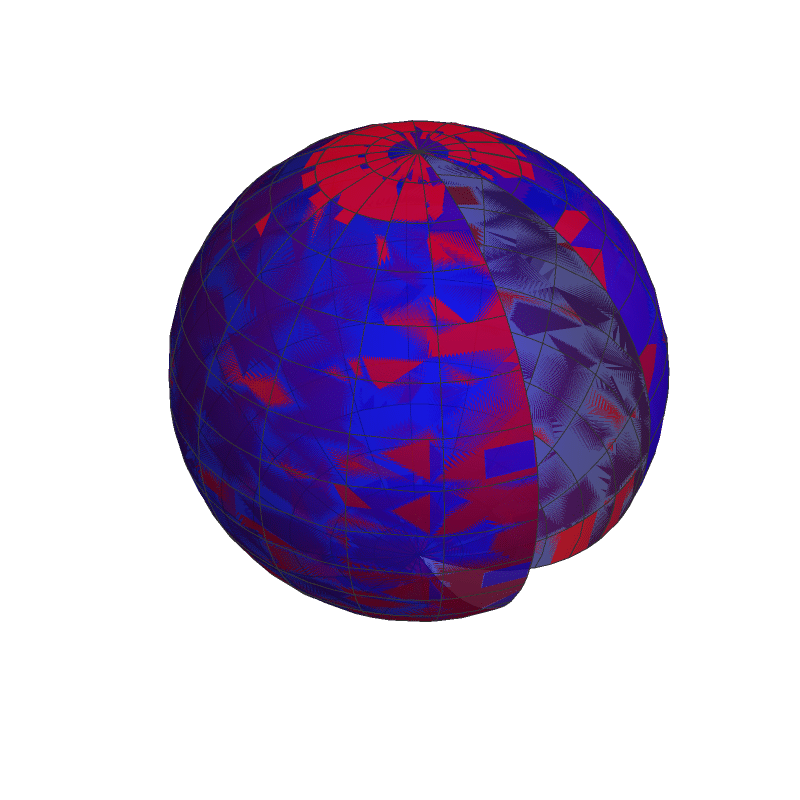 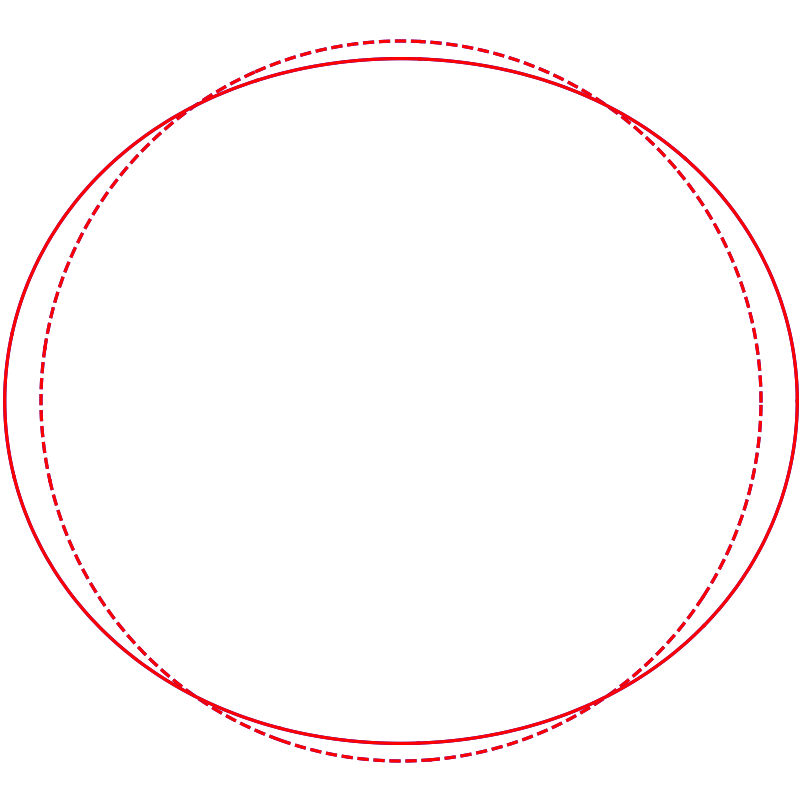 +
+
J. Hammelmann, A. Soto-Ontoso, M. Alvioli, H. Elfner and M. Strikman, Phys. Rev. C 101, no.6, 061901 (2020)
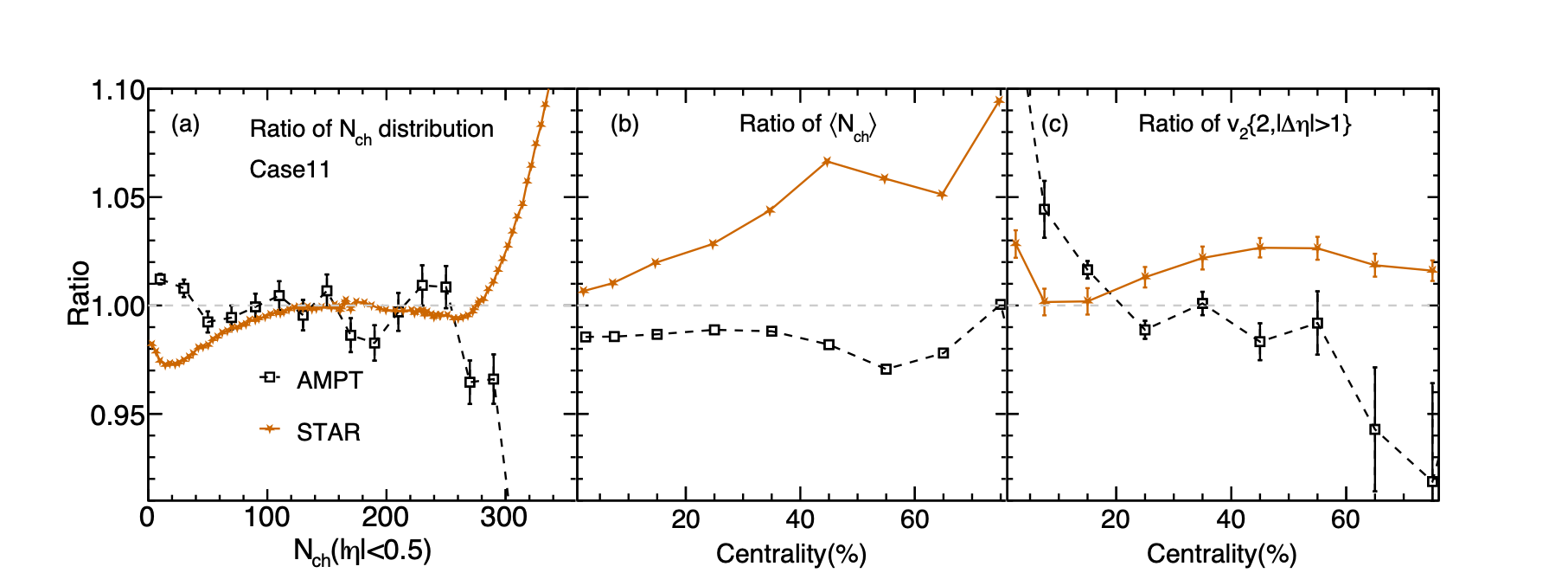 Ru+Ru/Zr+Zr
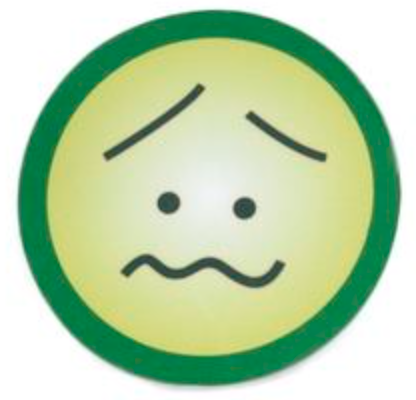 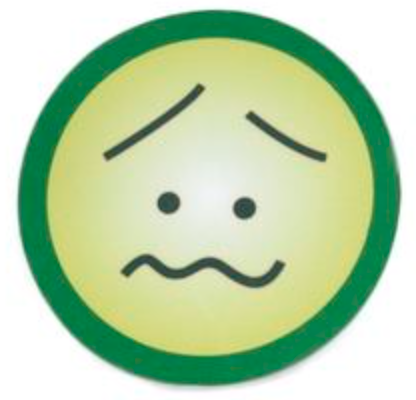 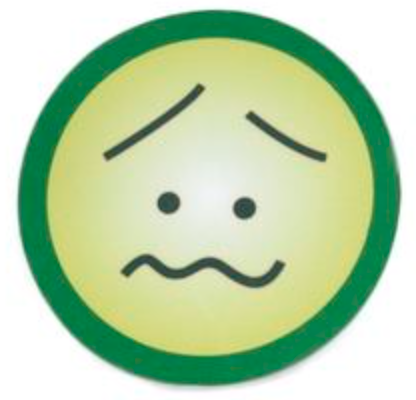 Skin-type
Ru
Ru
Zr
Zr
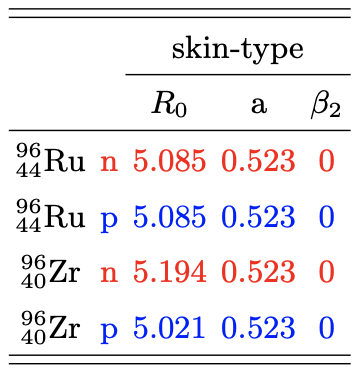 Solid: Ru+Ru, Dash: Zr+Zr
Red: neutron, Blue: proton
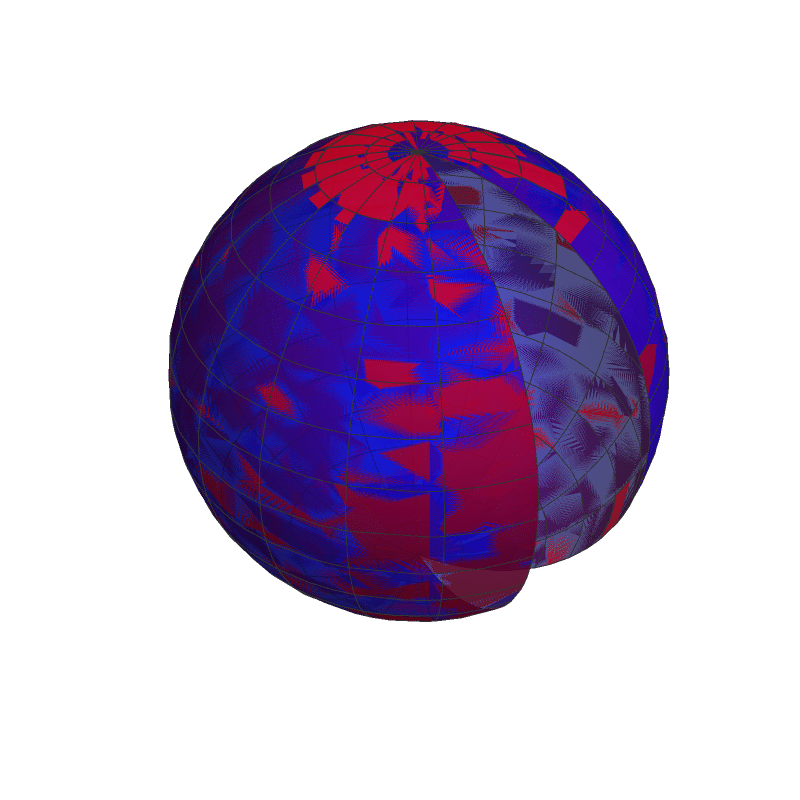 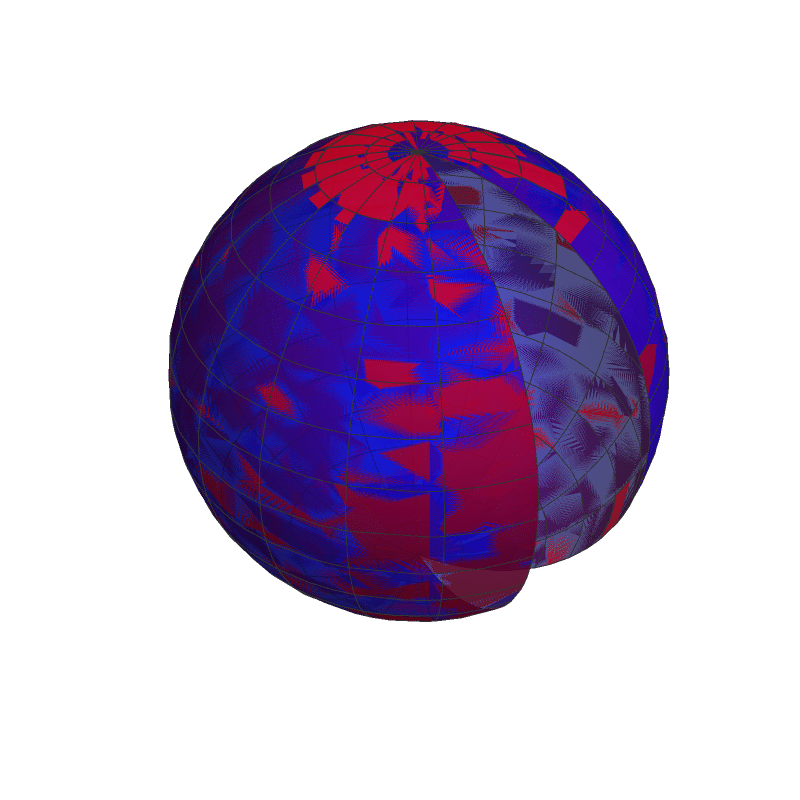 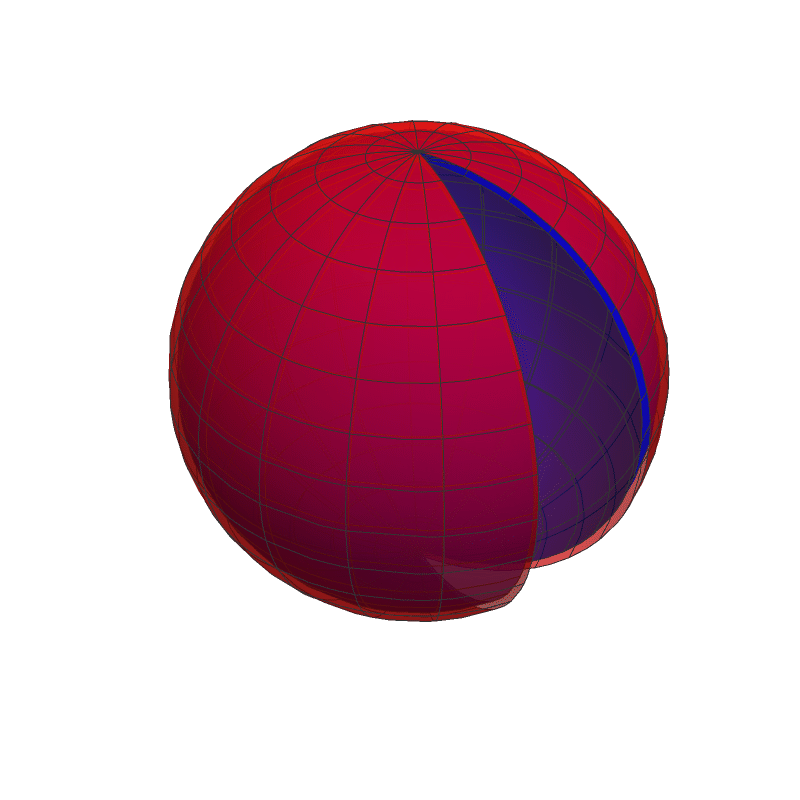 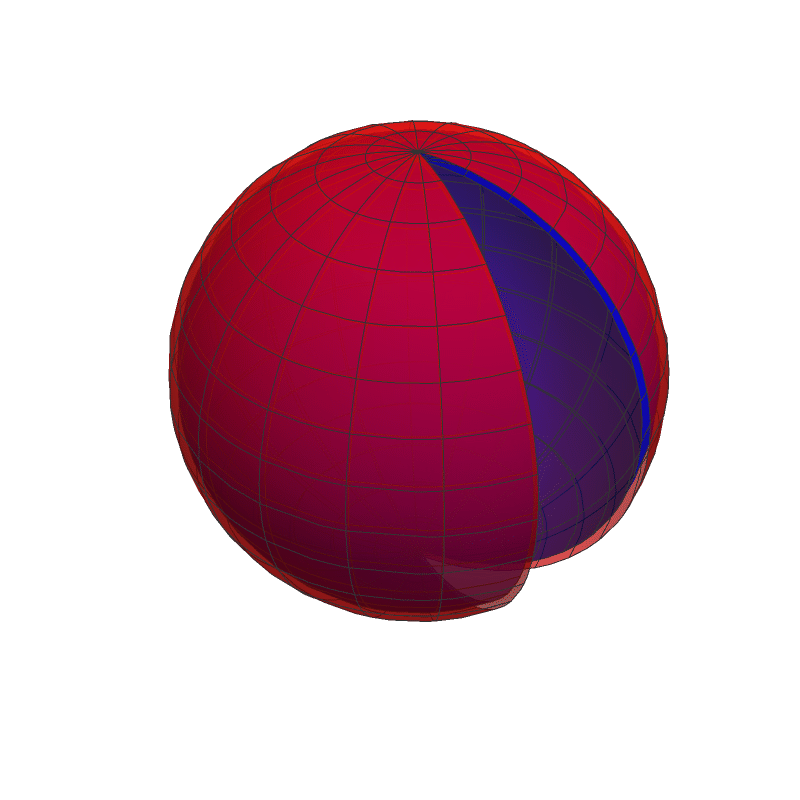 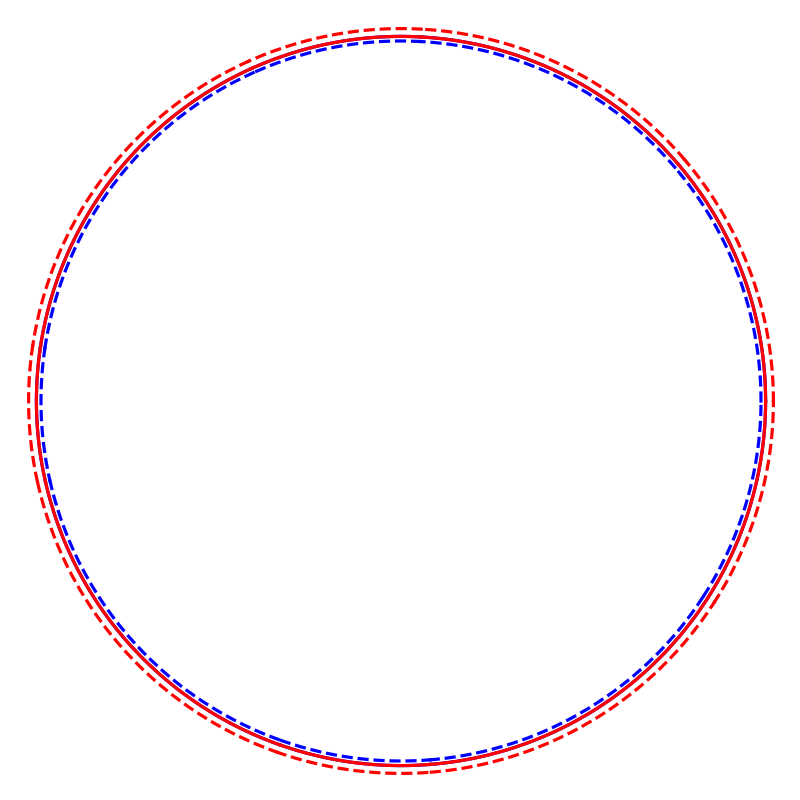 +
+
H. j. Xu, H. Li, X. Wang, C. Shen and F. Wang, Phys. Lett. B 819, 136453 (2021).
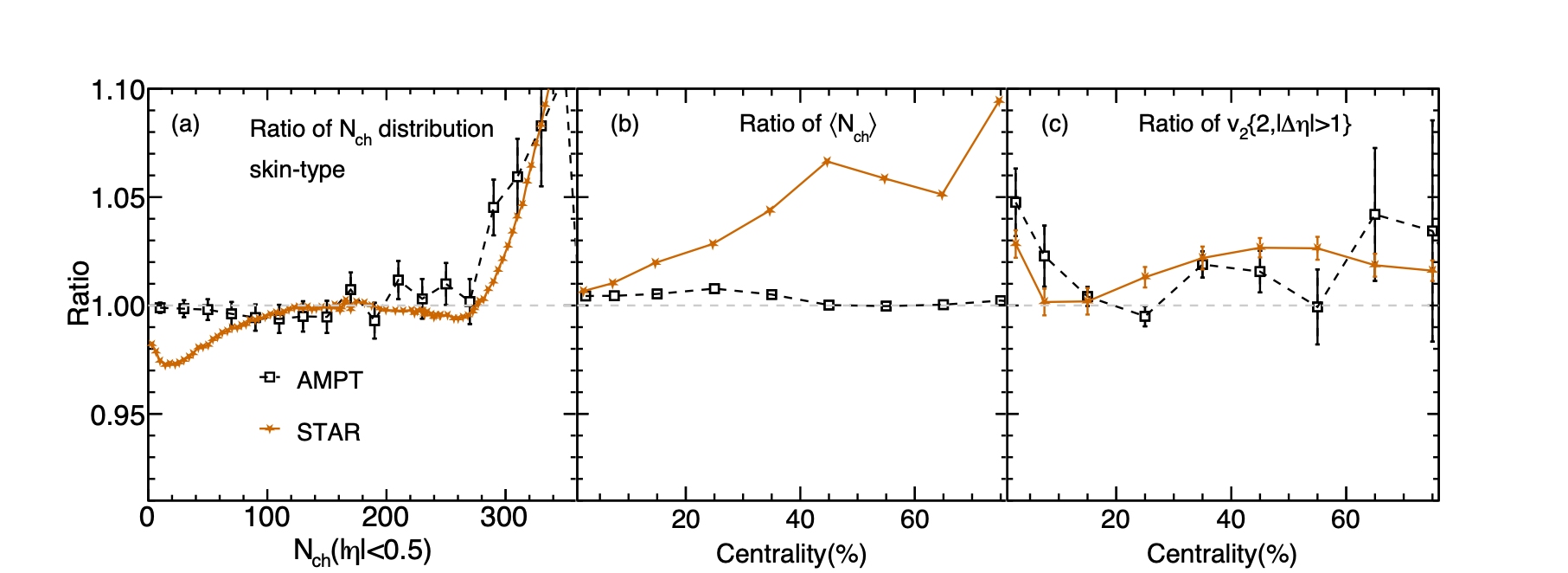 Ru+Ru/Zr+Zr
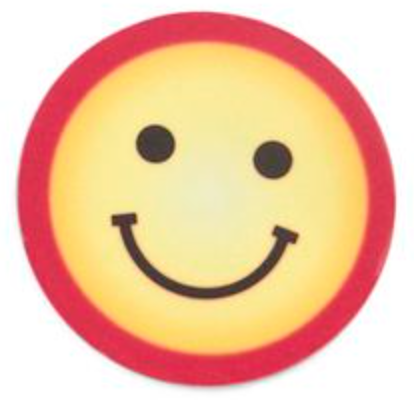 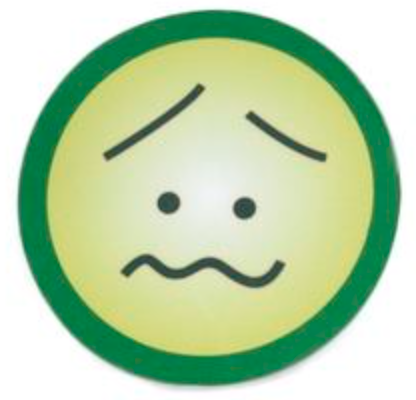 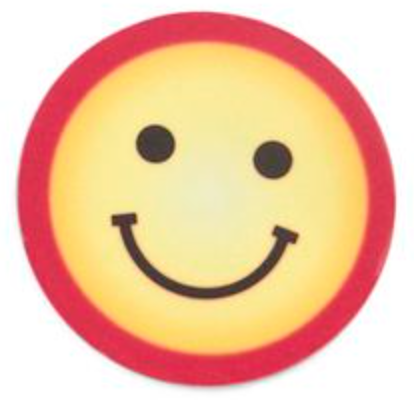 Halo-type
Ru
Ru
Zr
Zr
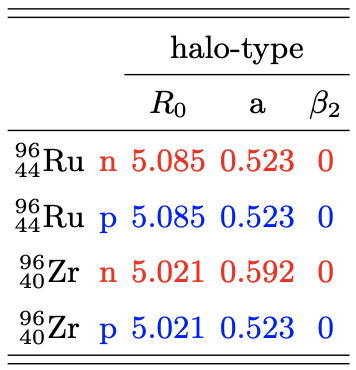 Solid: Ru+Ru, Dash: Zr+Zr
Red: neutron, Blue: proton
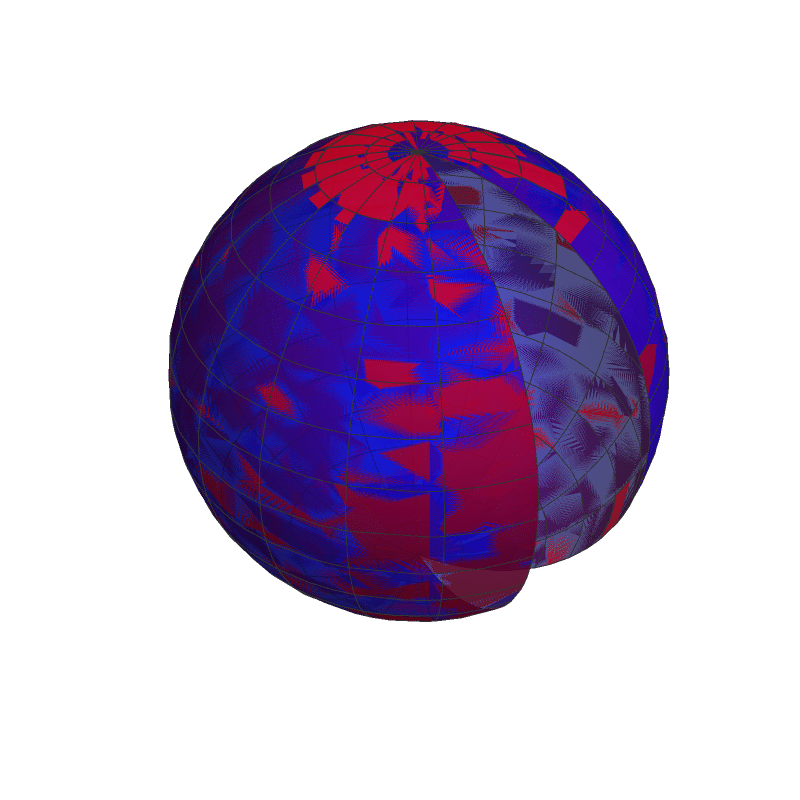 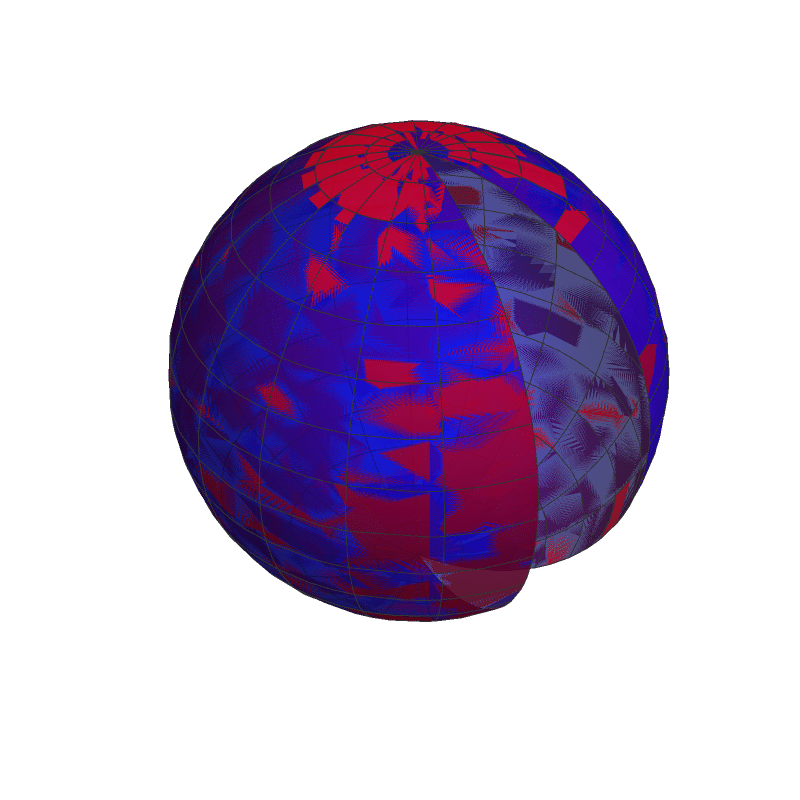 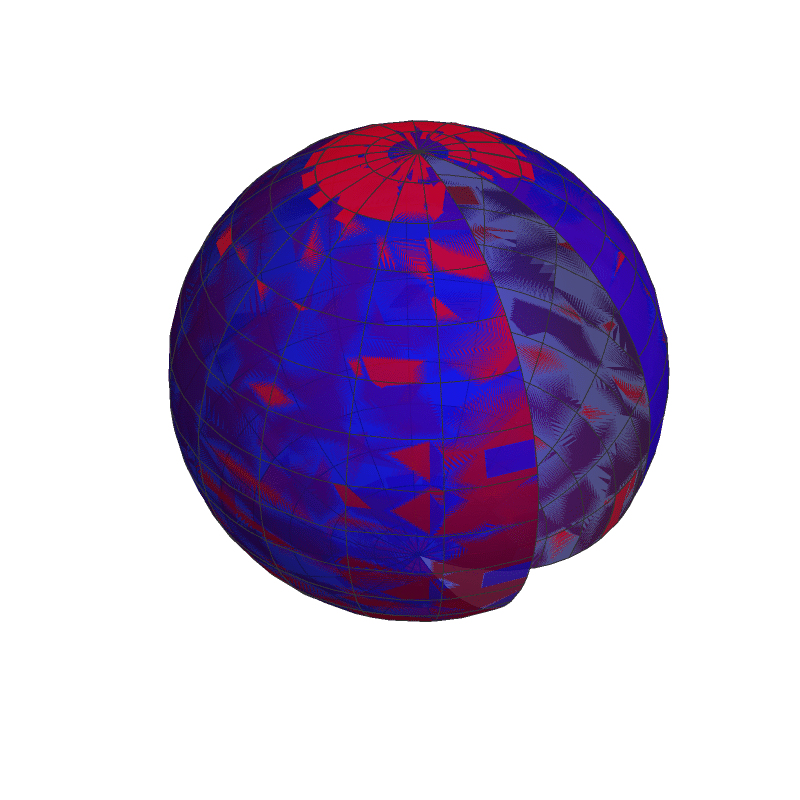 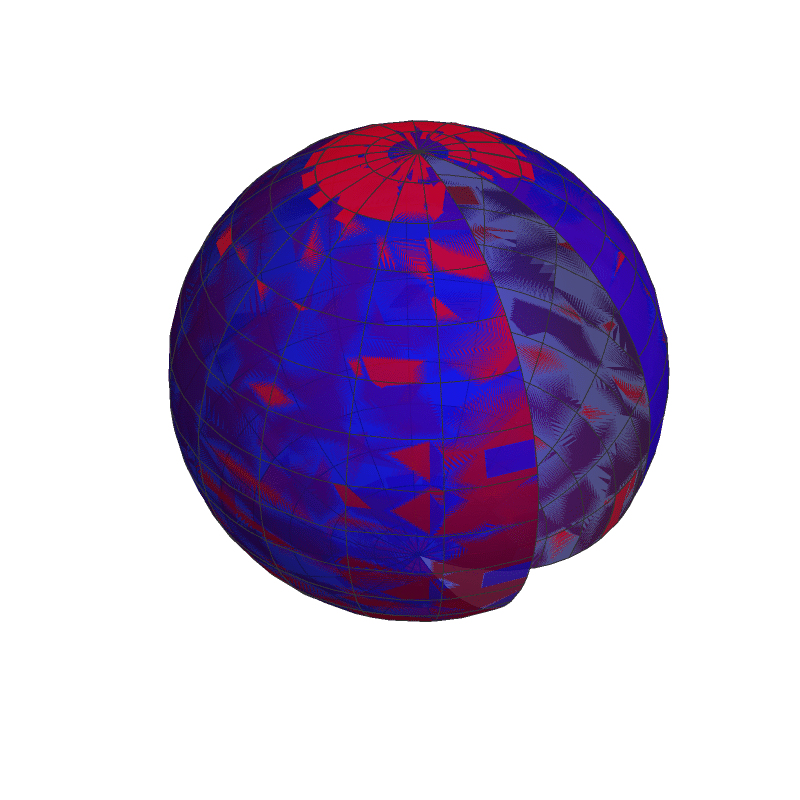 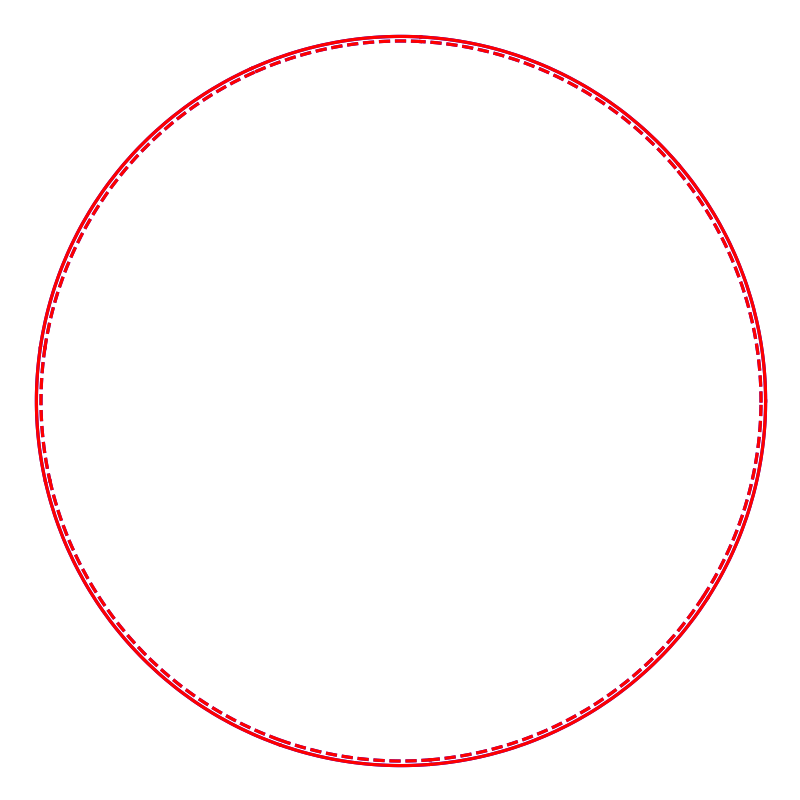 +
+
H. j. Xu, H. Li, X. Wang, C. Shen and F. Wang, Phys. Lett. B 819, 136453 (2021)
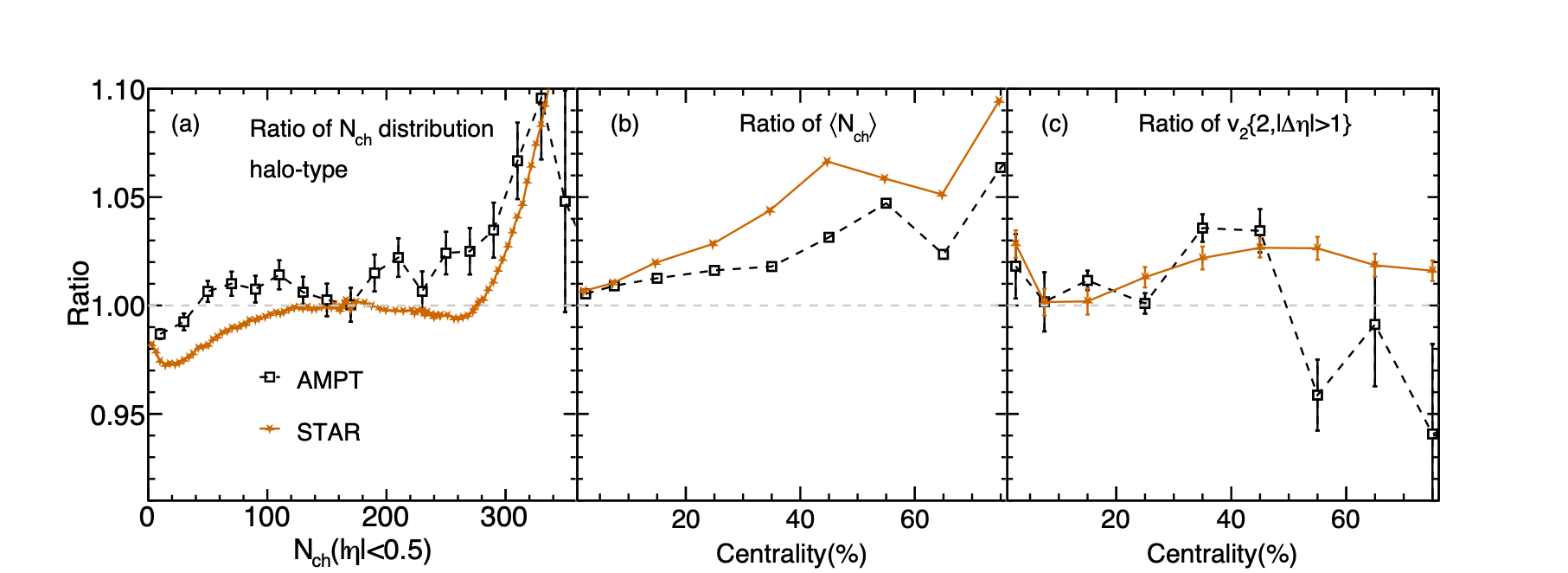 Ru+Ru/Zr+Zr
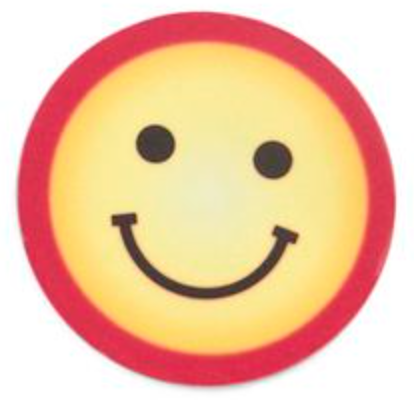 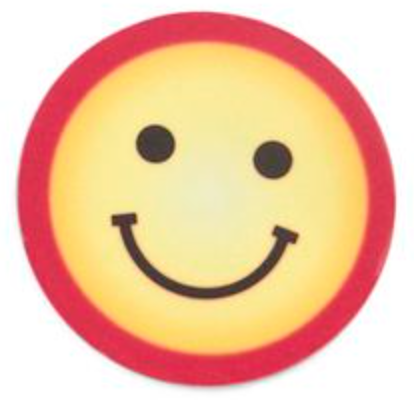 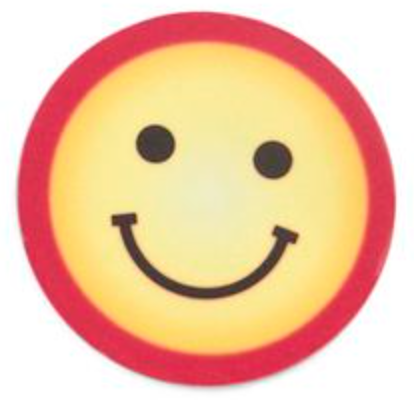 重离子碰撞如何研究核结构？
贾江涌
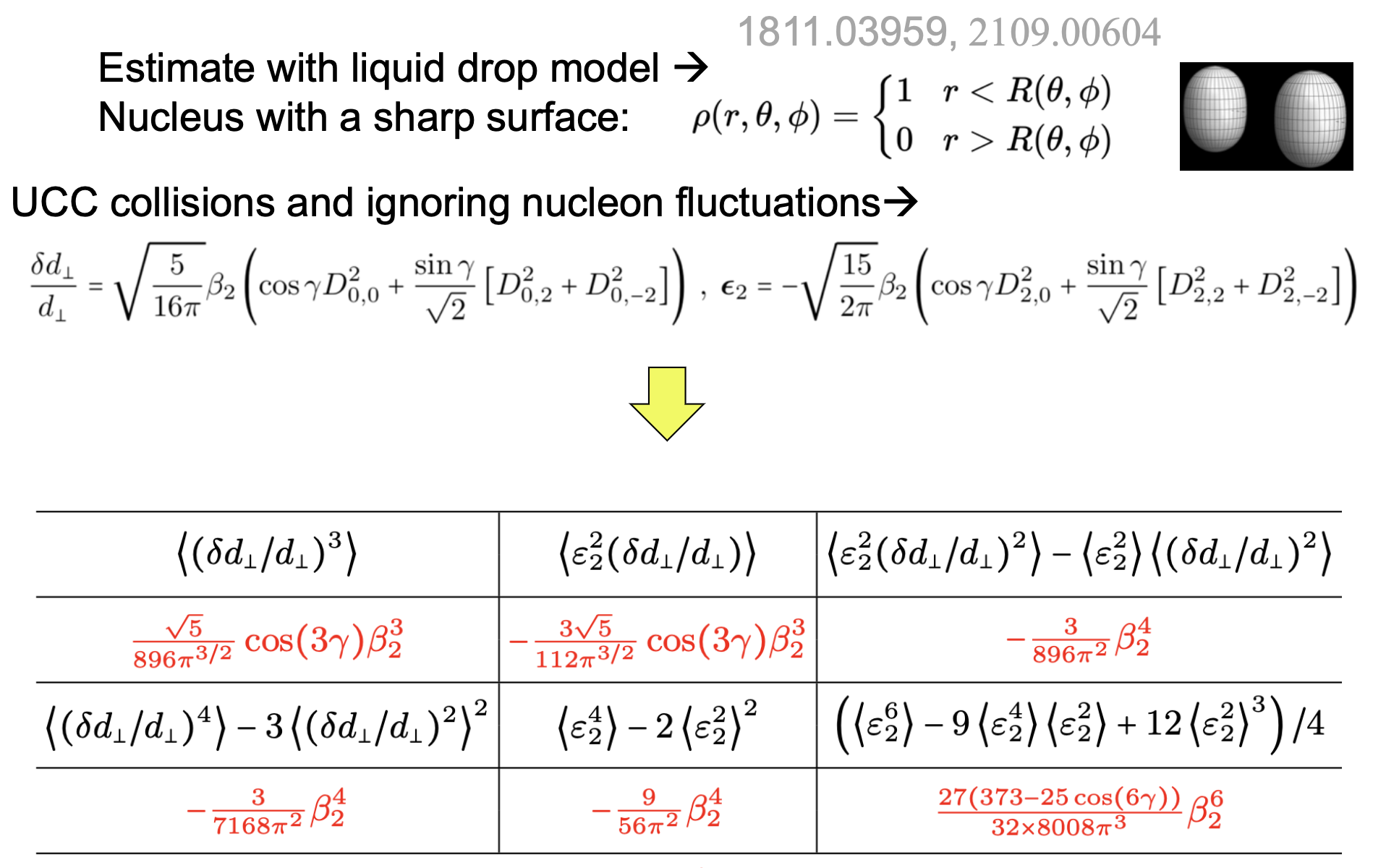 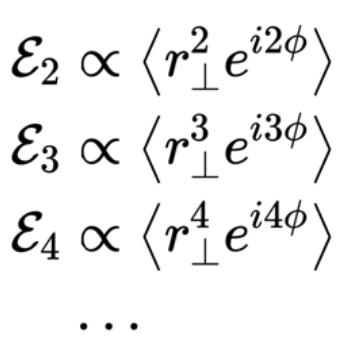 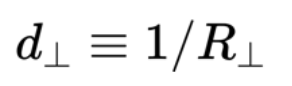 原子核尺寸
原子核形状
47
同质异位素碰撞如何研究核结构
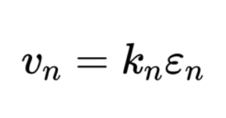 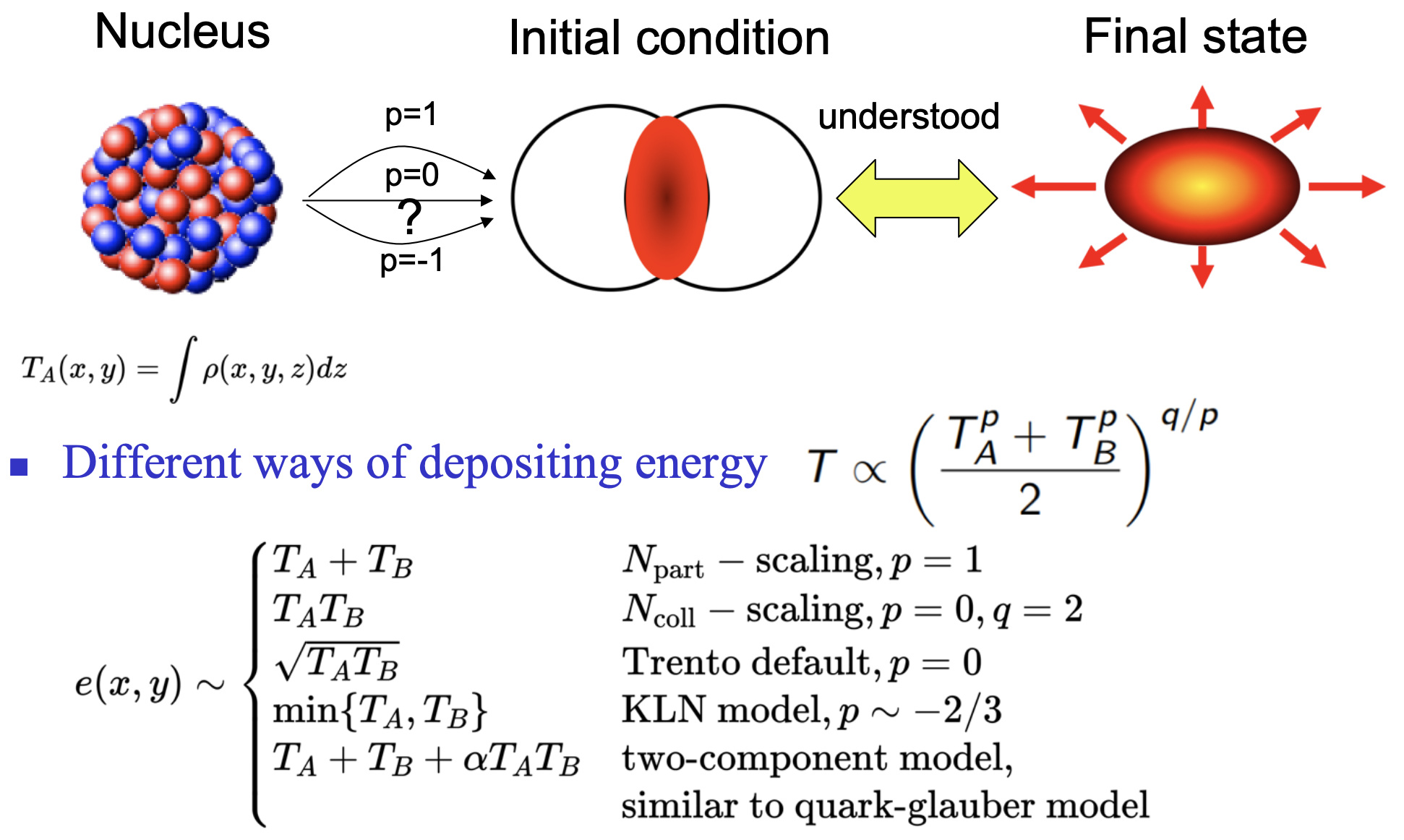 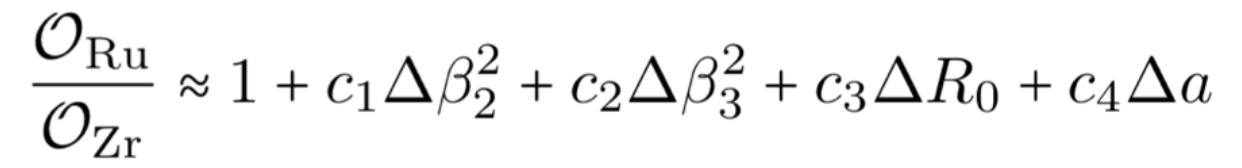 48
集体流观测量比值
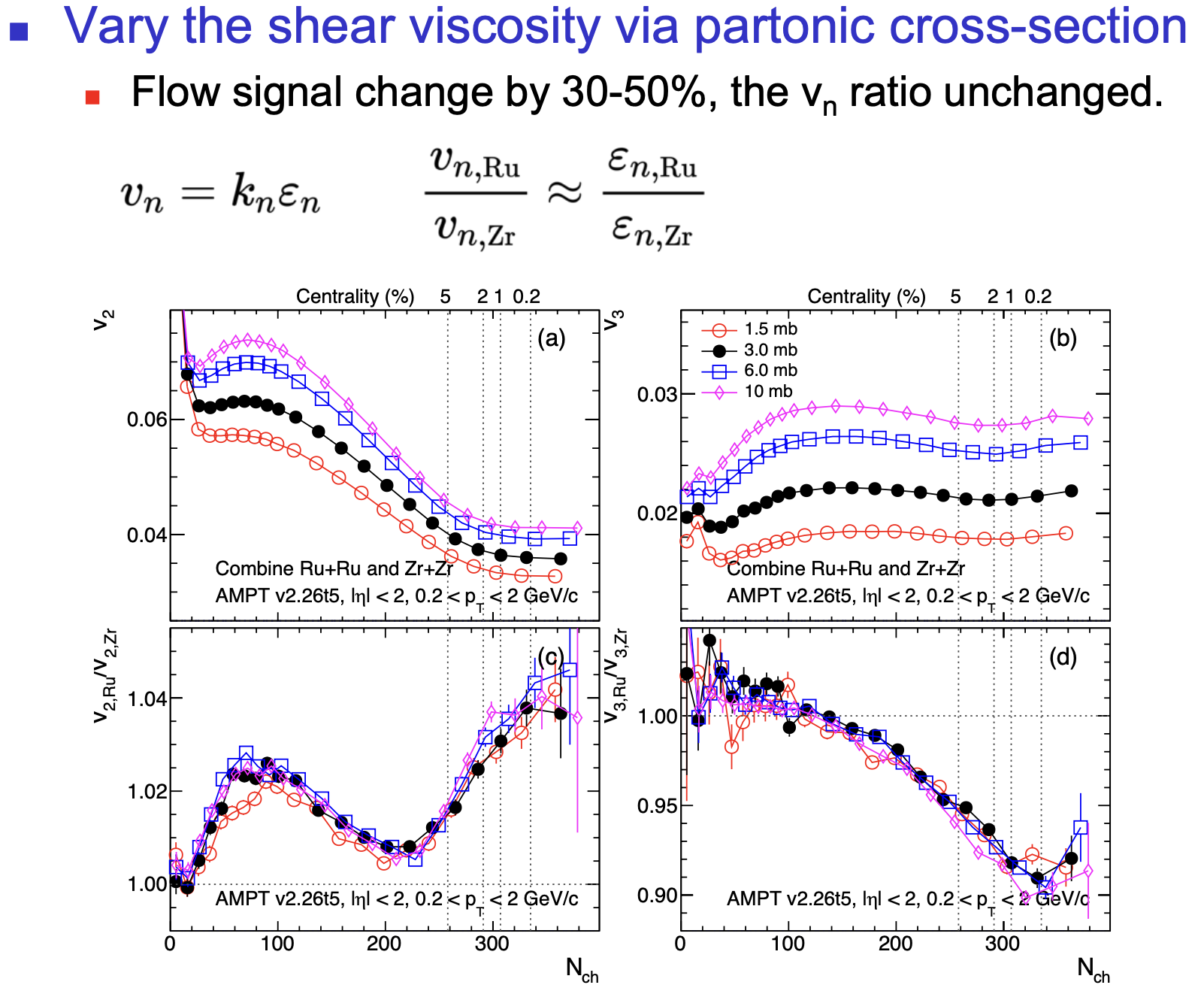 Isobar碰撞系统间的vn比值对末态相互作用不敏感，直接反映初态信息
49
<pT>观测量比值
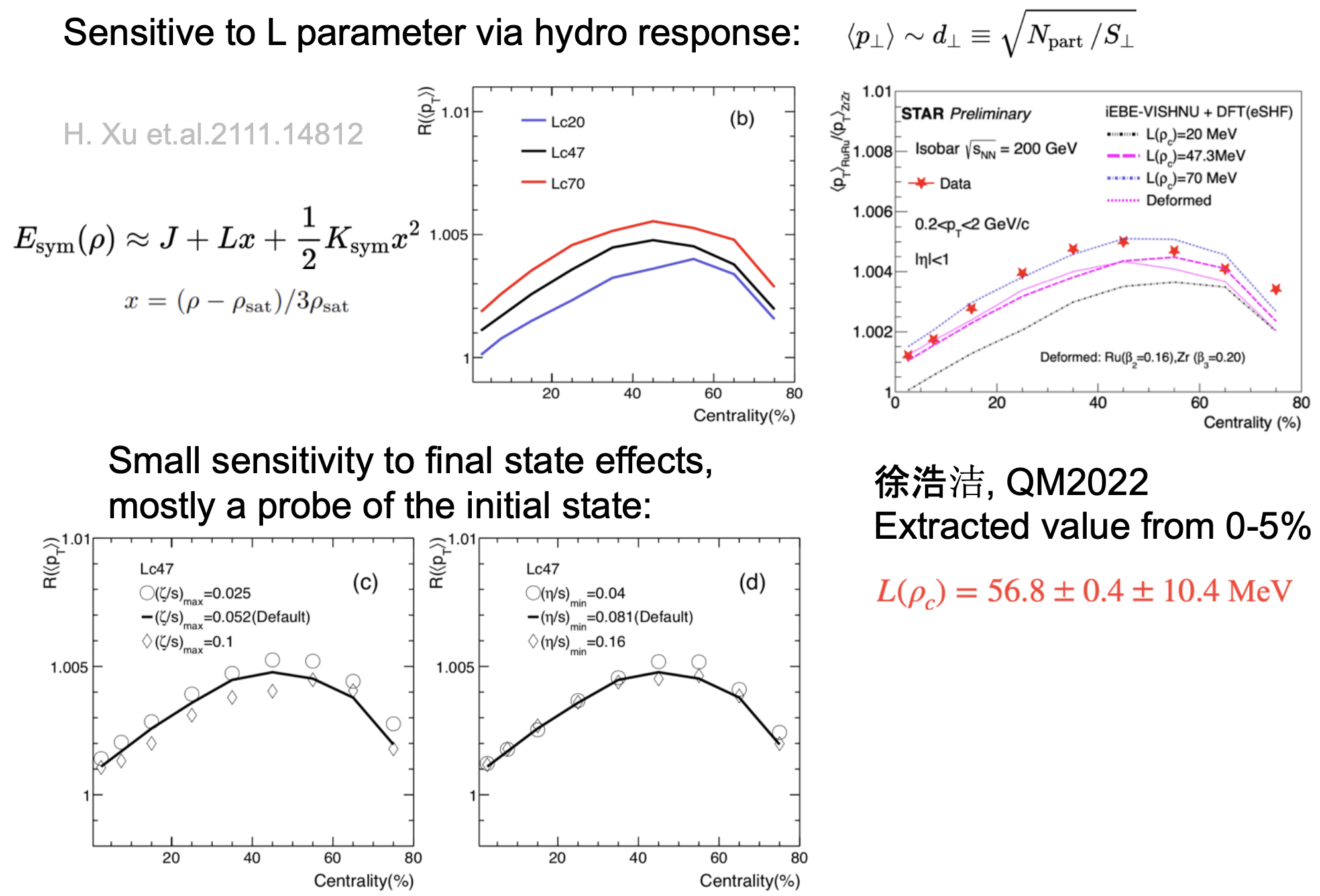 Isobar碰撞系统间的<pT>比值反映出原子核的对称能信息
50
CME观测量比值
X. L. Zhao and 马国亮, arXiv: 2203.15214
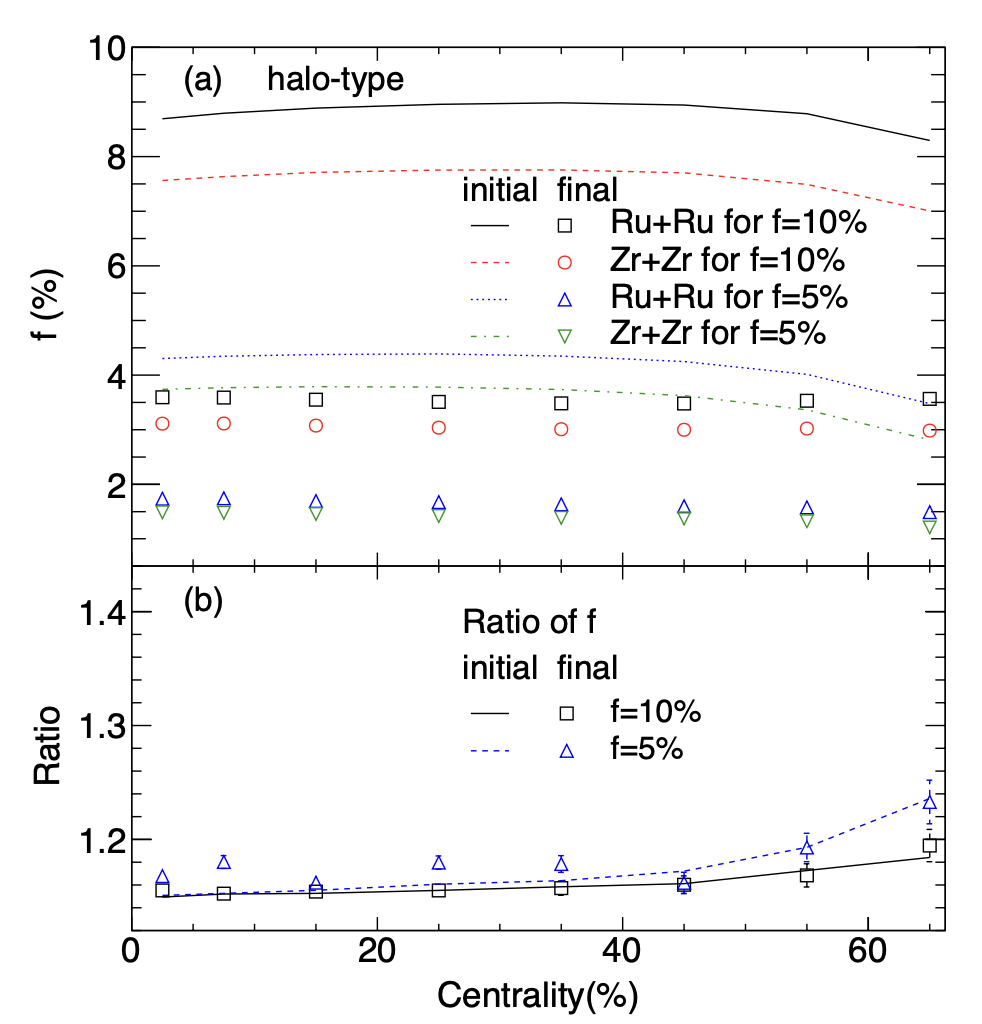 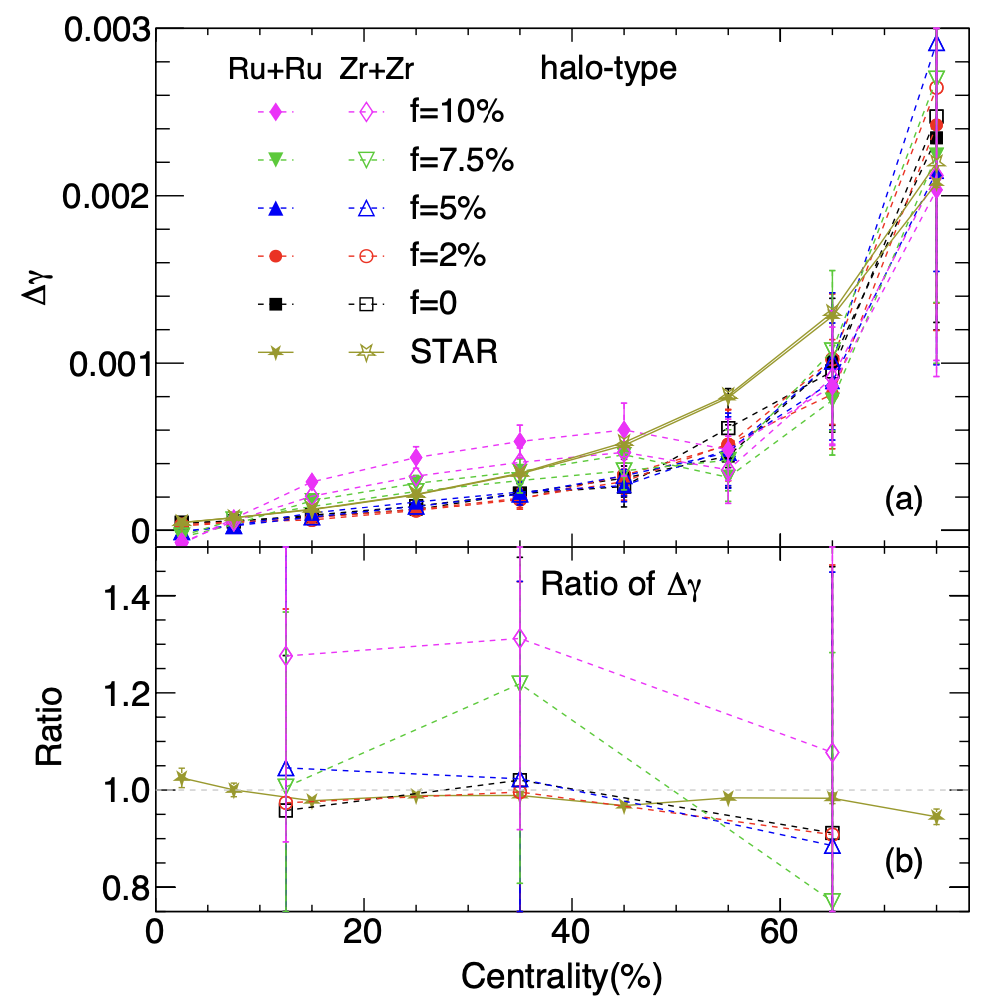 Δ𝛾 (f=0%) ≈ Δ𝛾 (f=2%) ≈Δ𝛾 (f=5%) < Δ𝛾 (f=7.5%)  < Δ𝛾 (f=10%)
Isobar碰撞系统间的Δ𝛾比值反映出初态CME信息
51